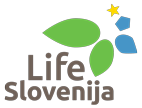 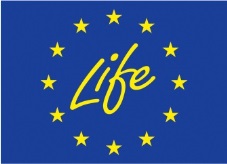 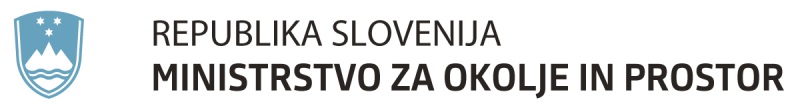 LIFE14 CAP/SI/000012
Second Life writer‘s workshop
Ljubljana, 12. in 13. februar 2019
Sklop:Uvod
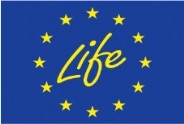 Program 2. delavnice za pisanje prijav
LIFE14 CAP/SI/000012
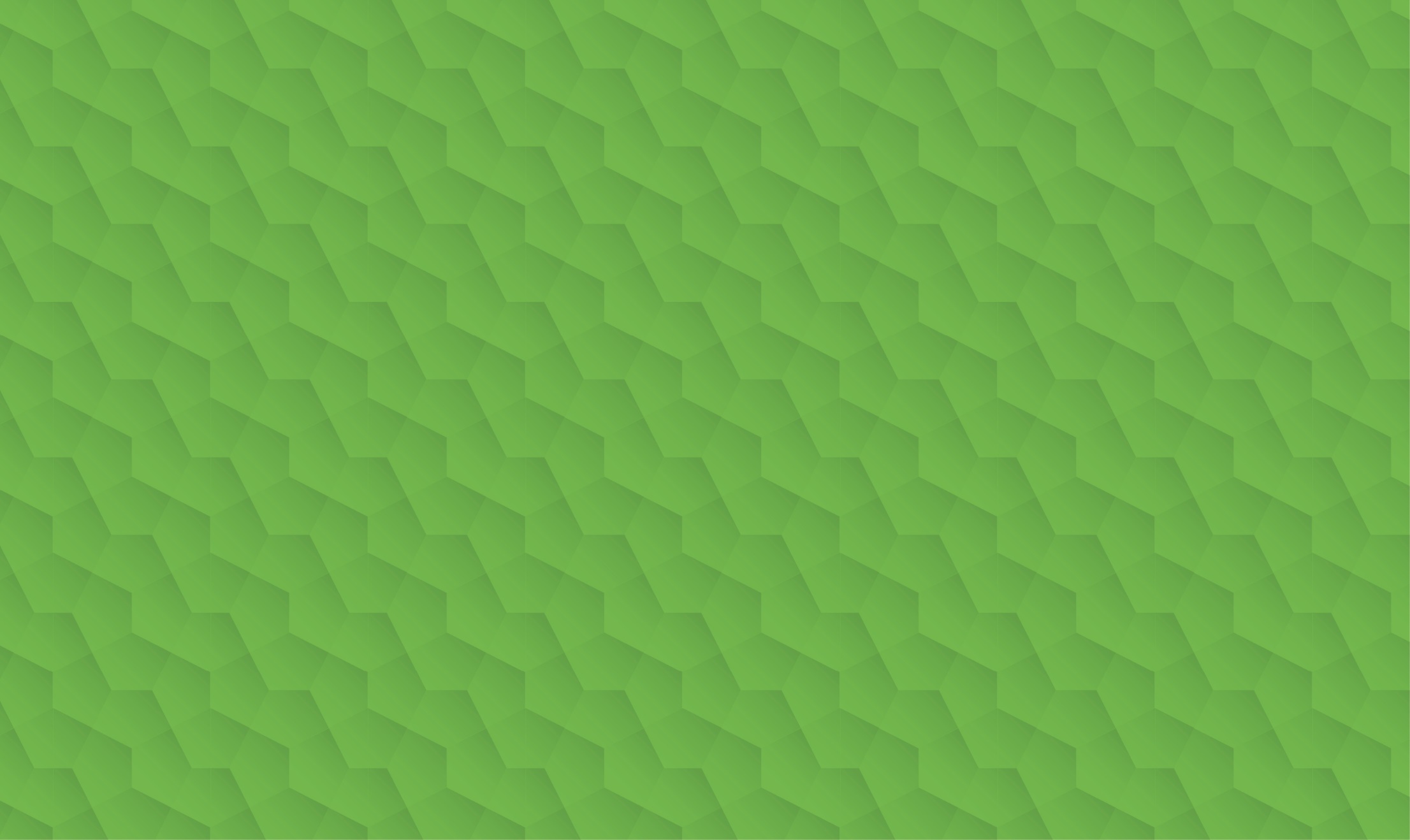 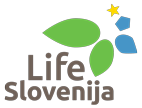 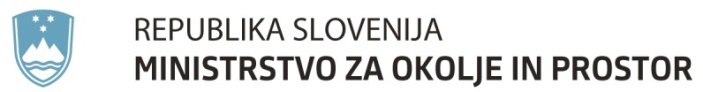 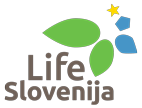 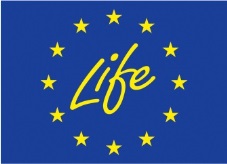 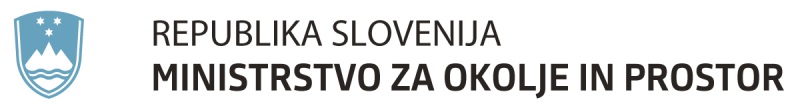 LIFE14 CAP/SI/000012
Uvod
Julijana Lebez Lozej
Ljubljana, 12. in 13. februar 2019
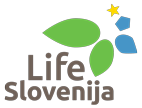 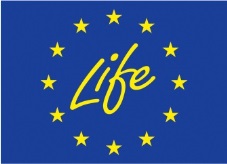 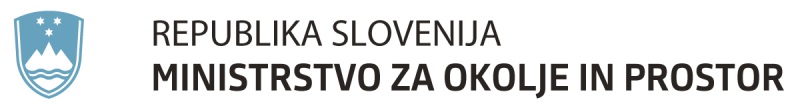 LIFE14 CAP/SI/000012
Kviz
Jasna Blaj
Ljubljana, 12. in 13. februar 2019
Sklop: Kviz
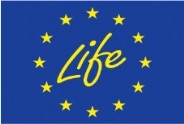 LIFE14 CAP/SI/000012
Kdaj je bil objavljen zadnji večletni program LIFE?
2017
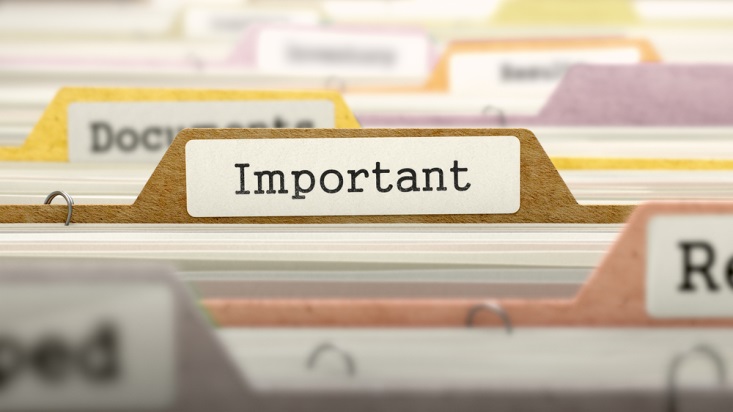 2018
Vsako leto je objavljen ob istem času
Ob zadnji širitvi EU
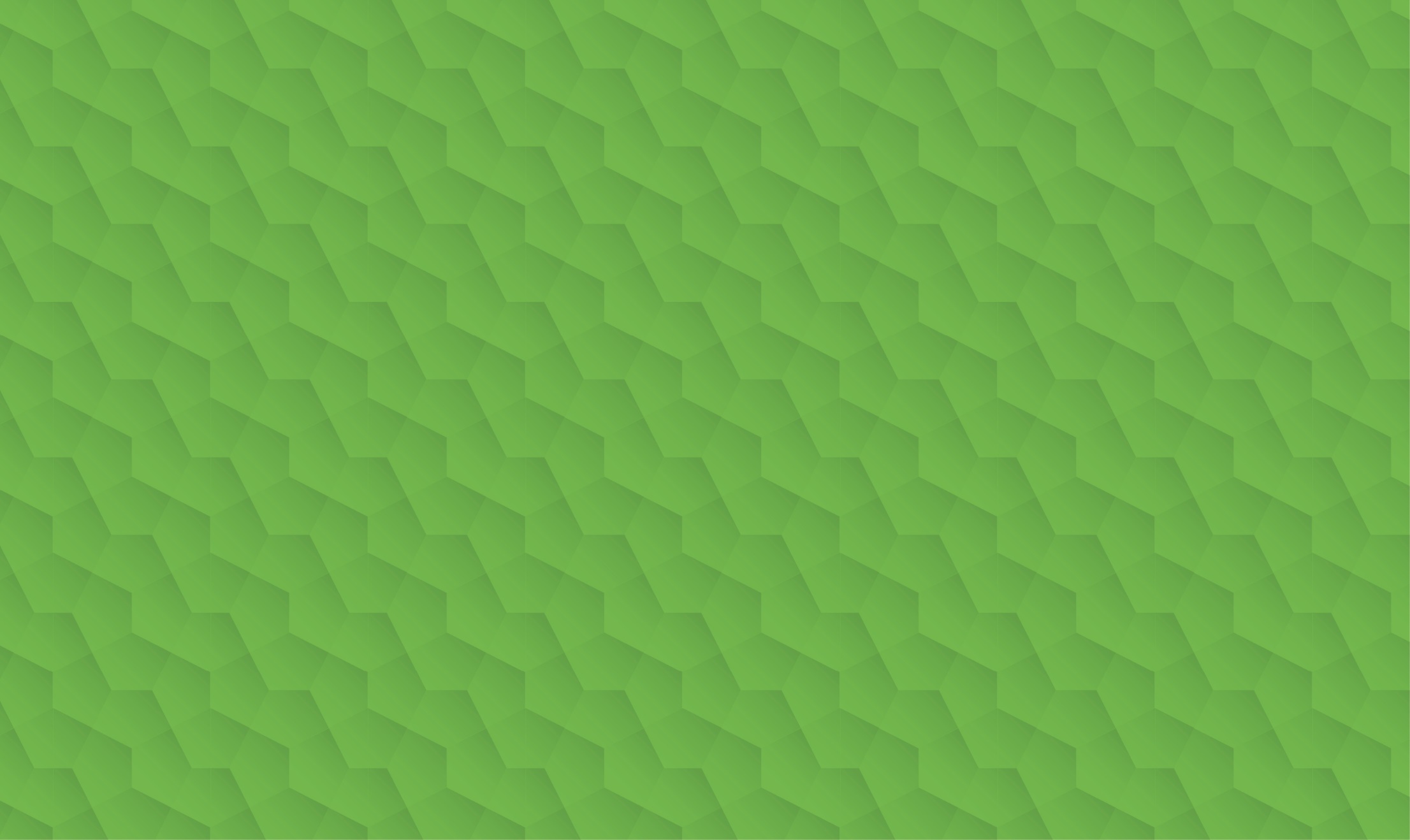 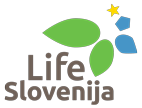 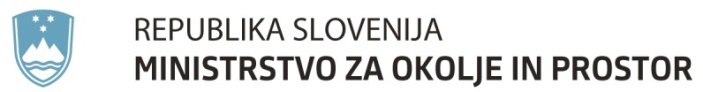 Sklop: Kviz
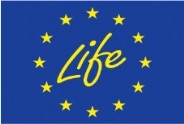 LIFE14 CAP/SI/000012
Kakšna je stopnja EU sofinanciranja »tradicionalnih projektov«?
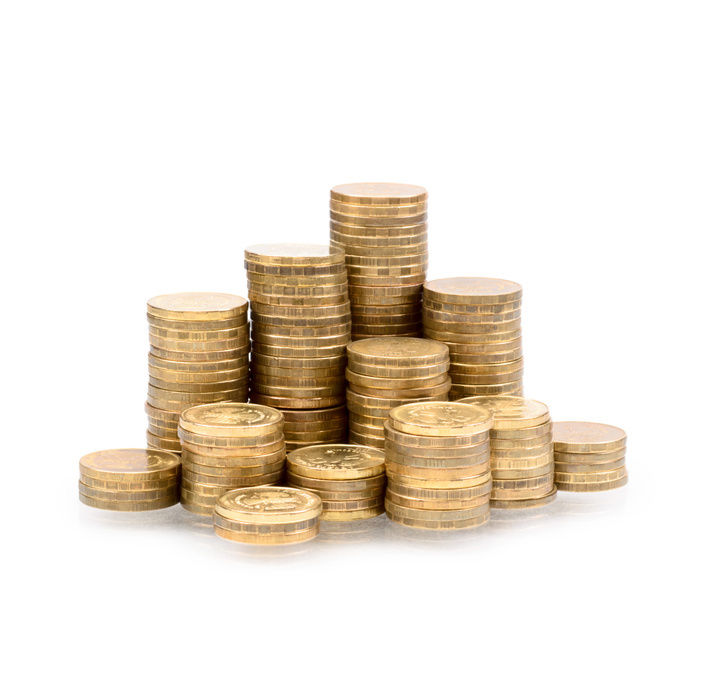 50 %
60% narava (izjemoma 75%), 55% okolje in podnebni ukrepi
60%
75% narava, 65% okolje in podnebni ukrepi
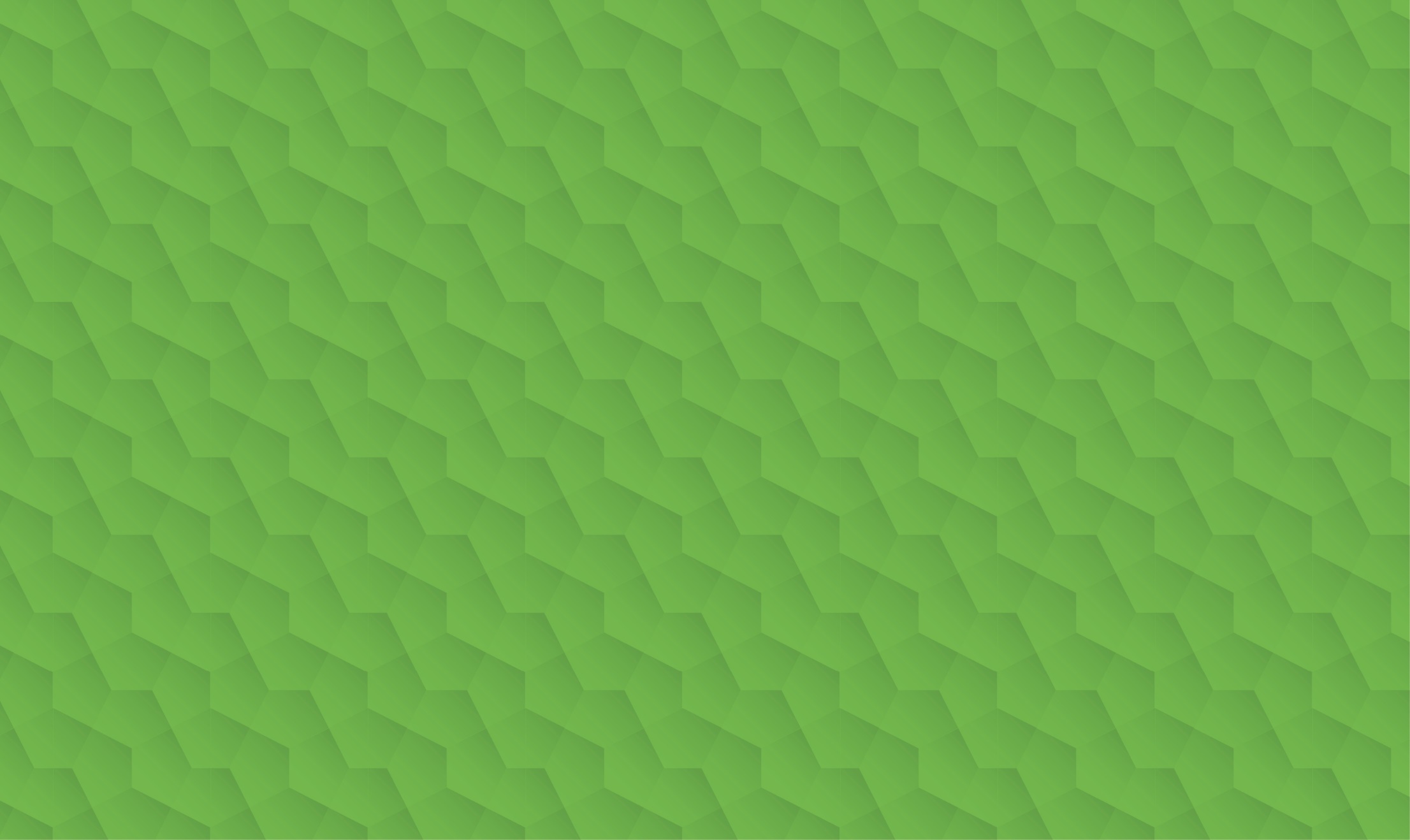 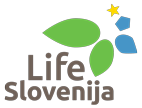 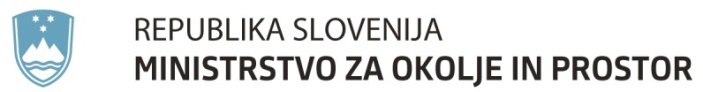 Sklop: Kviz
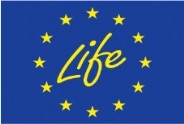 LIFE14 CAP/SI/000012
Katere dokumente bi morali do sedaj že obvezno prebrati?
Večletni delovni program 2018-2020
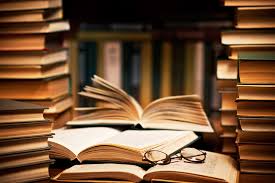 Uredbo LIFE, Smernice za prijavitelje
Uredbo LIFE, večletni delovni program 2018-2020
Smernice za prijavitelje 2018, kriterije za ocenjevanje
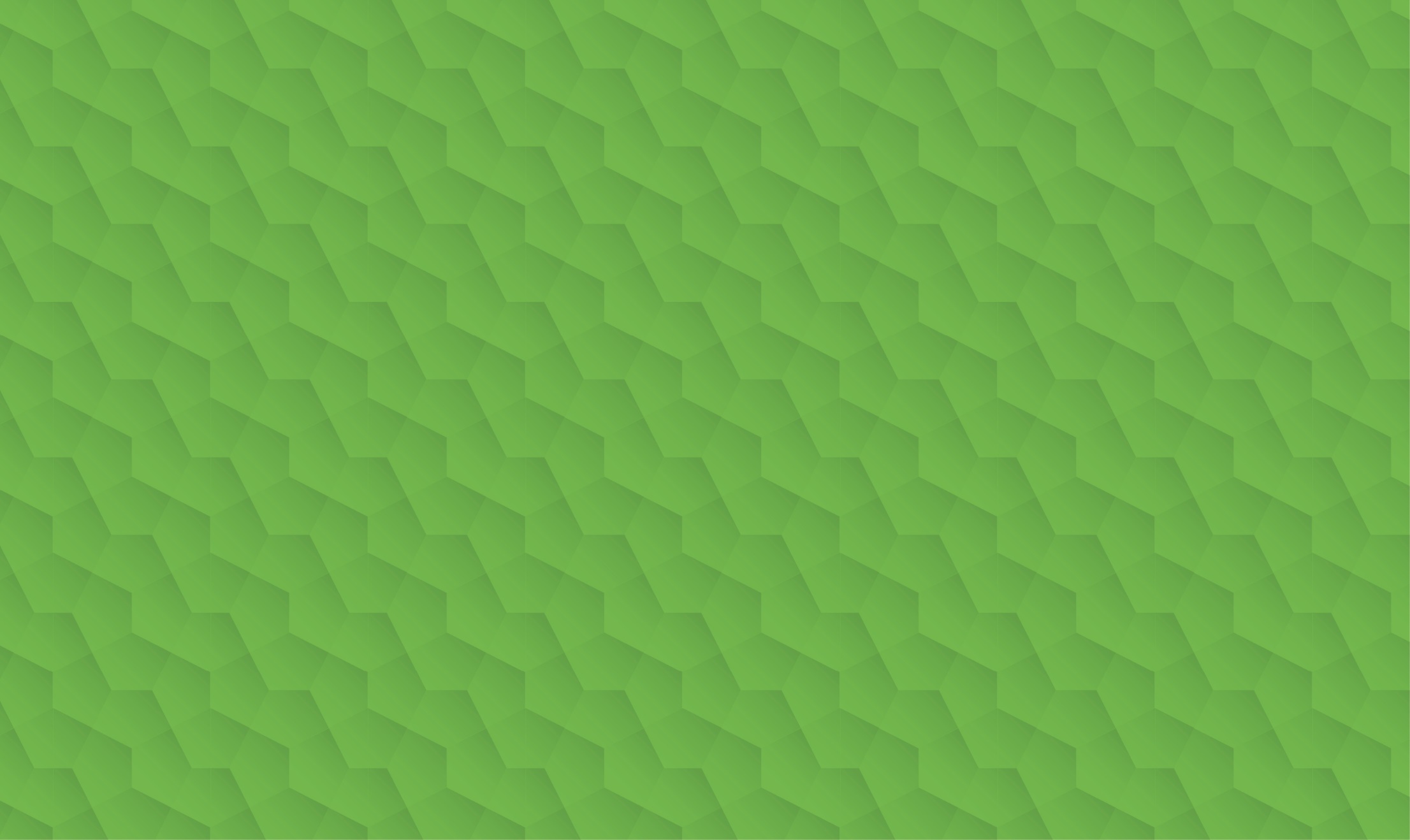 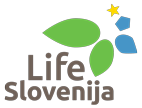 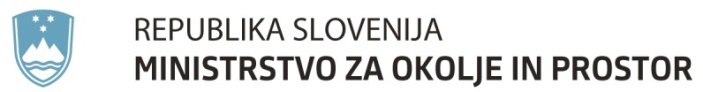 Sklop: Kviz
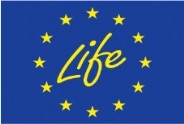 LIFE14 CAP/SI/000012
Kdaj predvidoma bo objavljen razpis LIFE 2019?
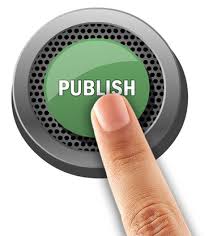 Prvega aprila
V mesecu aprilu
V mesecu maju
Je že bil objavljen
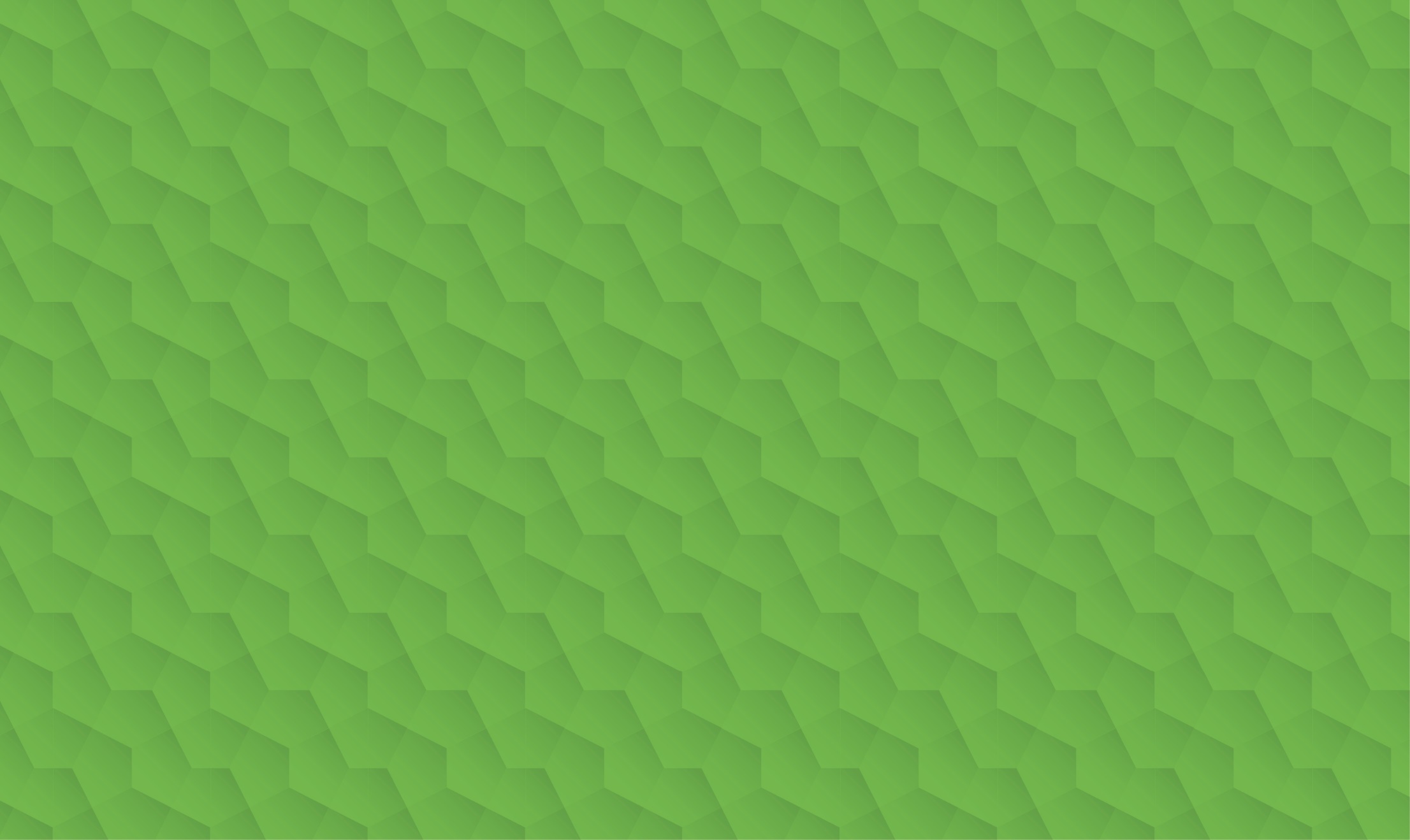 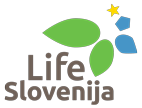 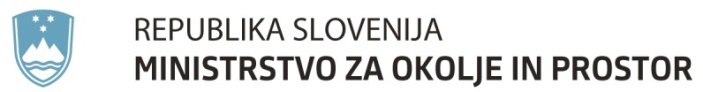 Sklop: Kviz
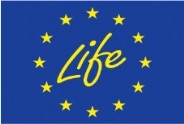 LIFE14 CAP/SI/000012
Koliko časa imate še do oddaje projekta za podprogram Okolje?
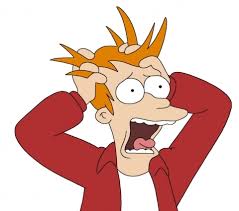 Največ 2 meseca
Največ 3 mesece
Največ 4 mesece
Največ pol leta
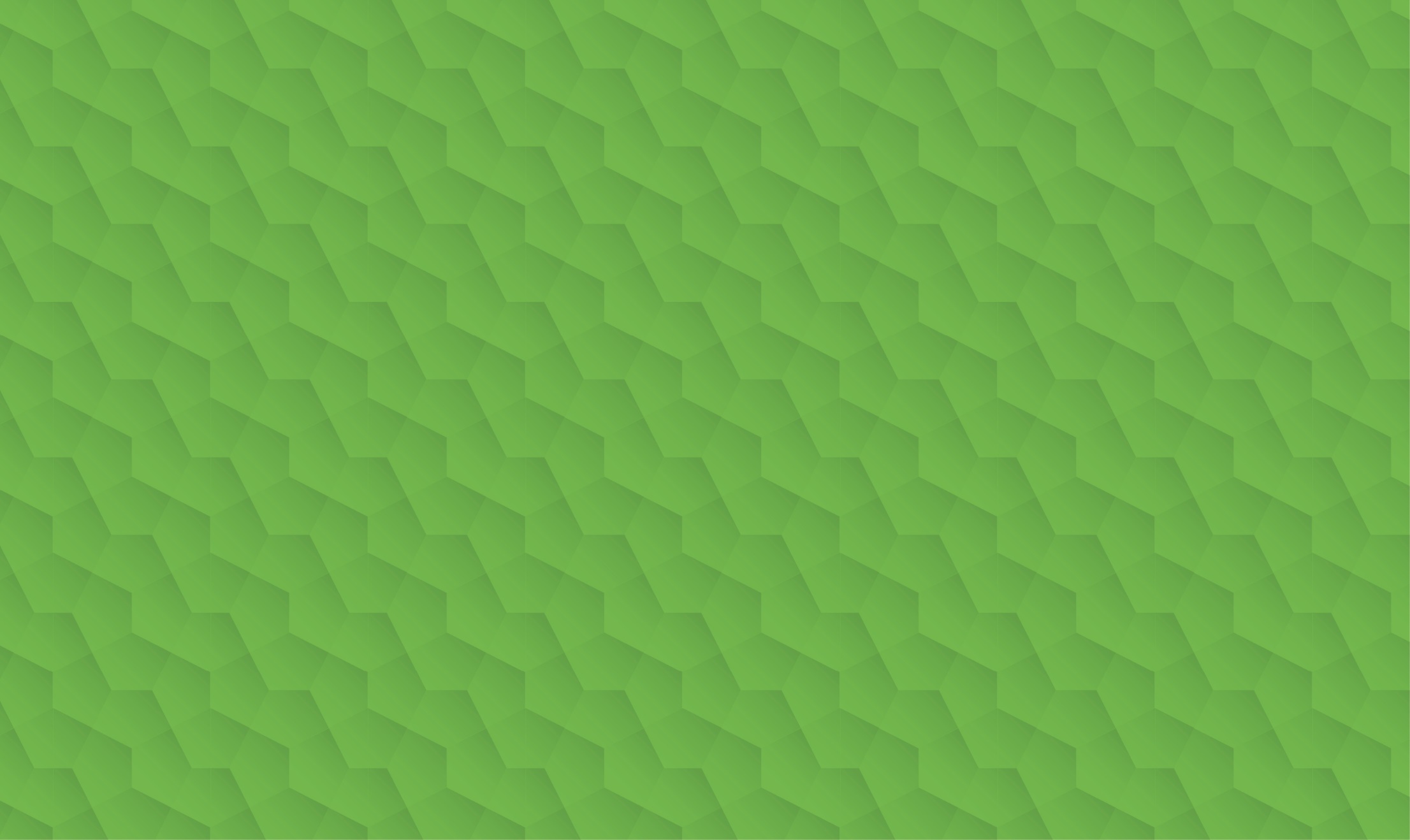 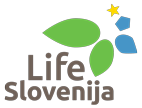 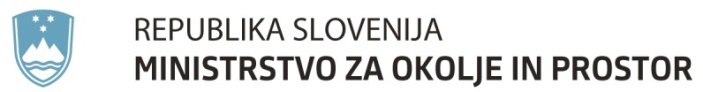 Sklop: Obnova predhodne delavnice
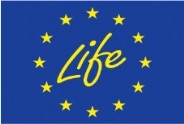 LIFE14 CAP/SI/000012
Prednostna tema
Posledice
Problem
Cilji
Rezultati
Vzroki
Indikatorji
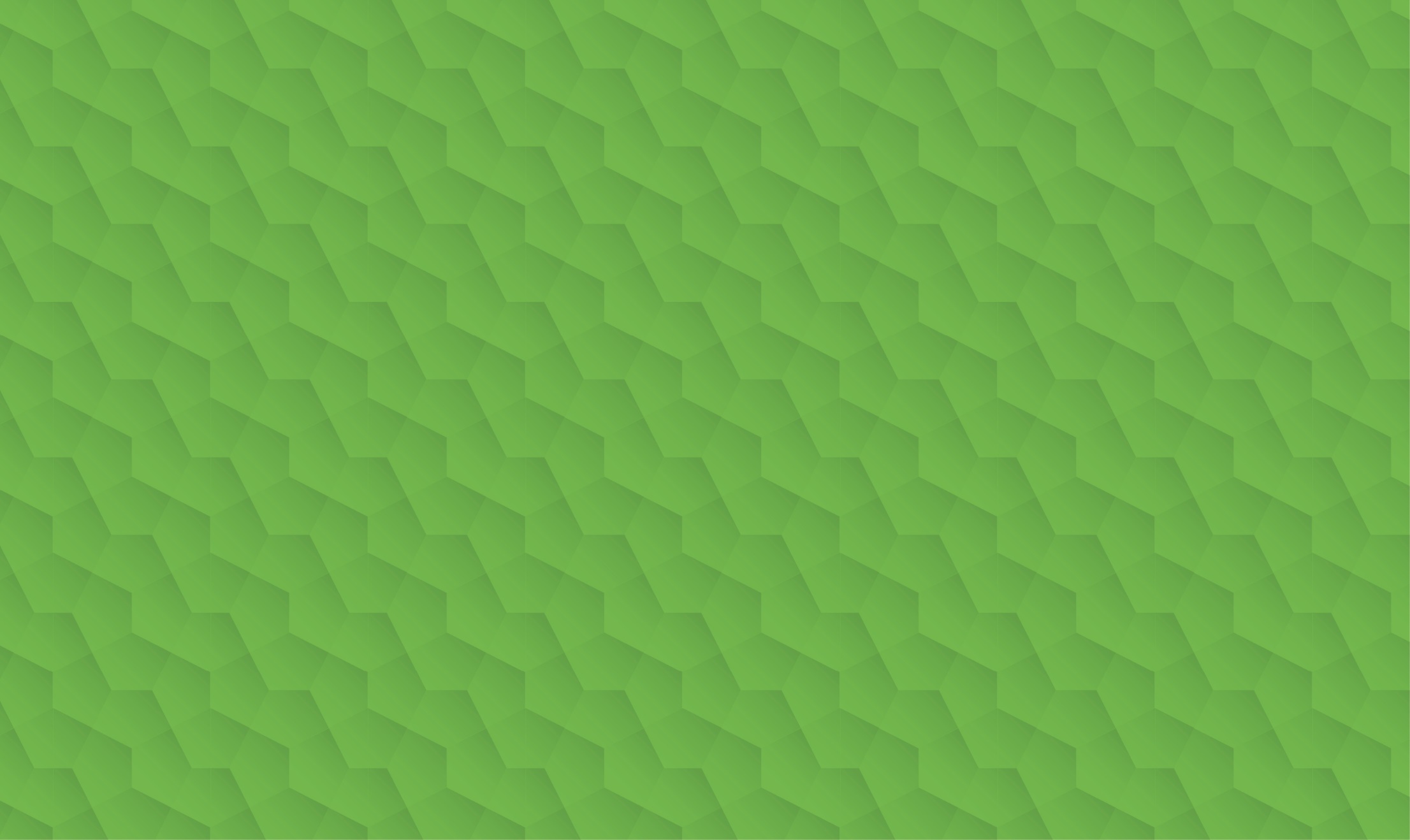 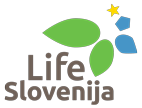 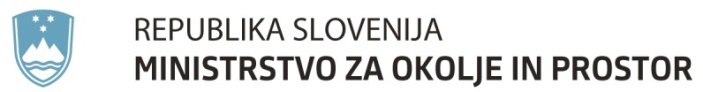 Sklop:Uvod
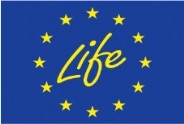 Program 2. delavnice za pisanje prijav
LIFE14 CAP/SI/000012
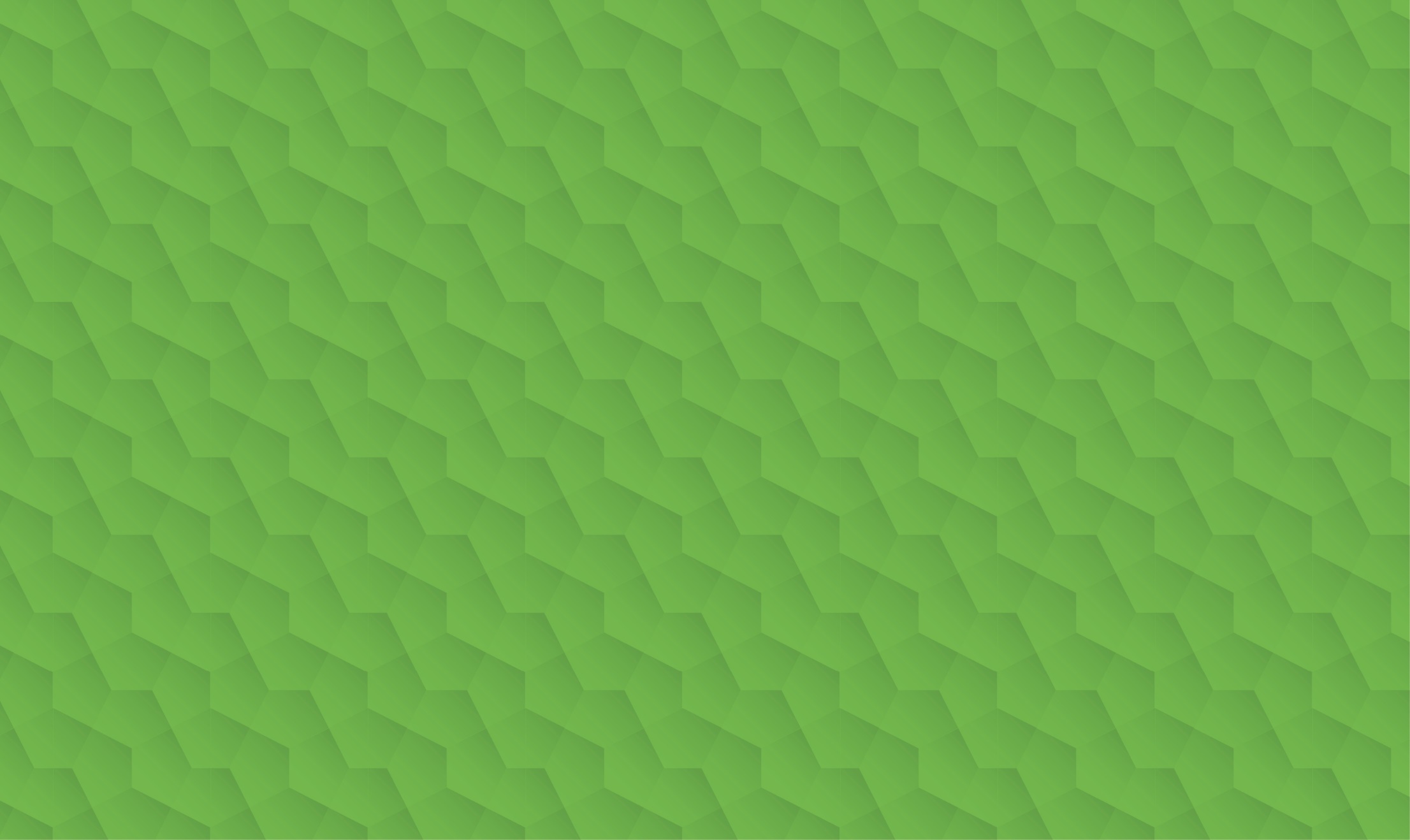 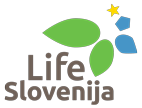 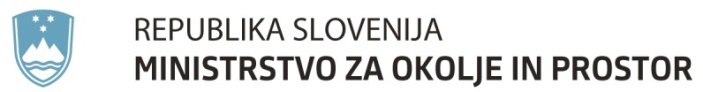 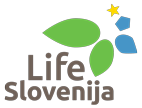 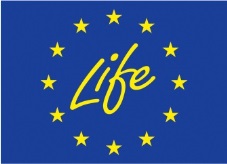 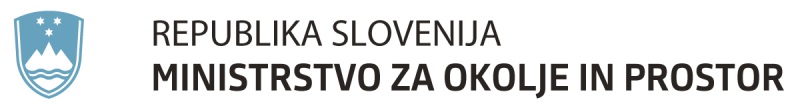 LIFE14 CAP/SI/000012
Prenos rezultatov projekta v aktivnosti
Danilo Šteblaj
Ljubljana, 12. in 13. februar 2019
Sklop: Prenos rezultatov projekta v aktivnosti
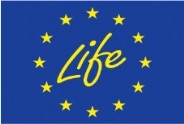 LIFE14 CAP/SI/000012
Vsebina sklopa:
Pričakovani rezultati projekta
Tipi akcij
Vsebina in povezovanje akcij
Prenos informacij v prijavnico
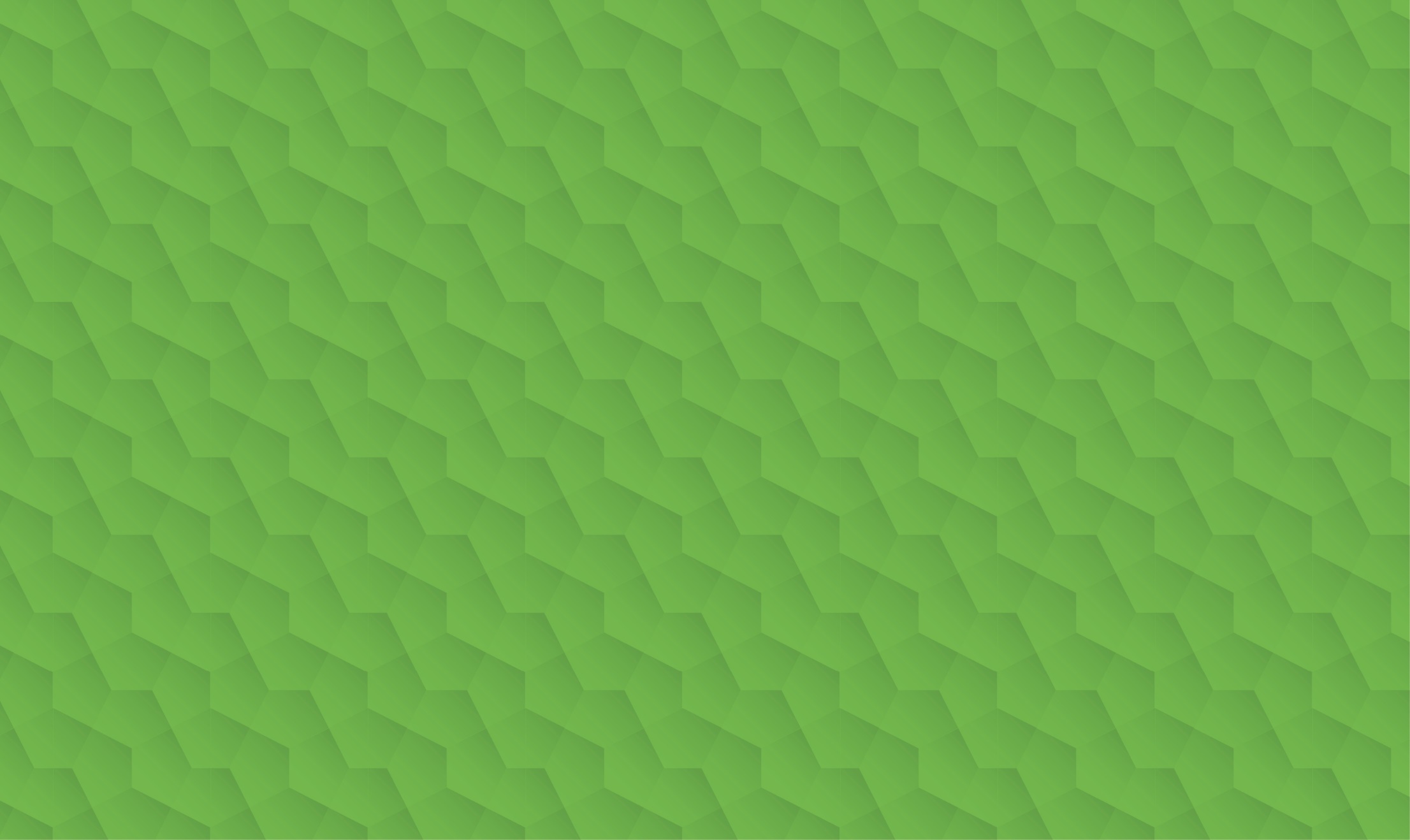 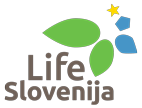 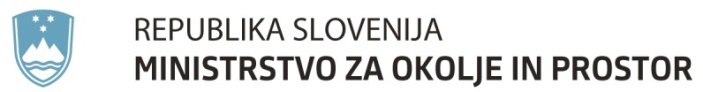 Sklop: Prenos rezultatov projekta v aktivnosti
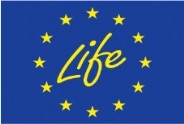 LIFE14 CAP/SI/000012
Pričakovani rezultati projekta

Morajo biti konkretni, realistični in merljivi
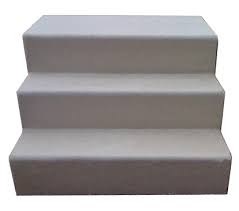 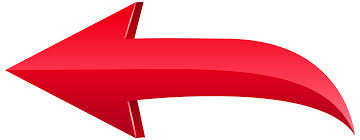 Pričakovani rezultati projekta 
(zmanjšanje na 25 ton CO2/leto, povečanje habitata na 3,3 hektarja visokega barja, zmanjšana povprečna poraba vode za 17 m3/leto/stanovanje)
Kazalniki uspešnosti !
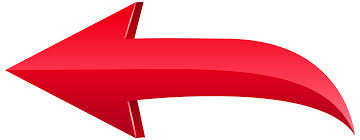 Izhodiščno stanje 
(40 ton CO2/leto, 2 hektarja visokega barja, povprečna poraba vode 80 m3/leto/stanovanje)
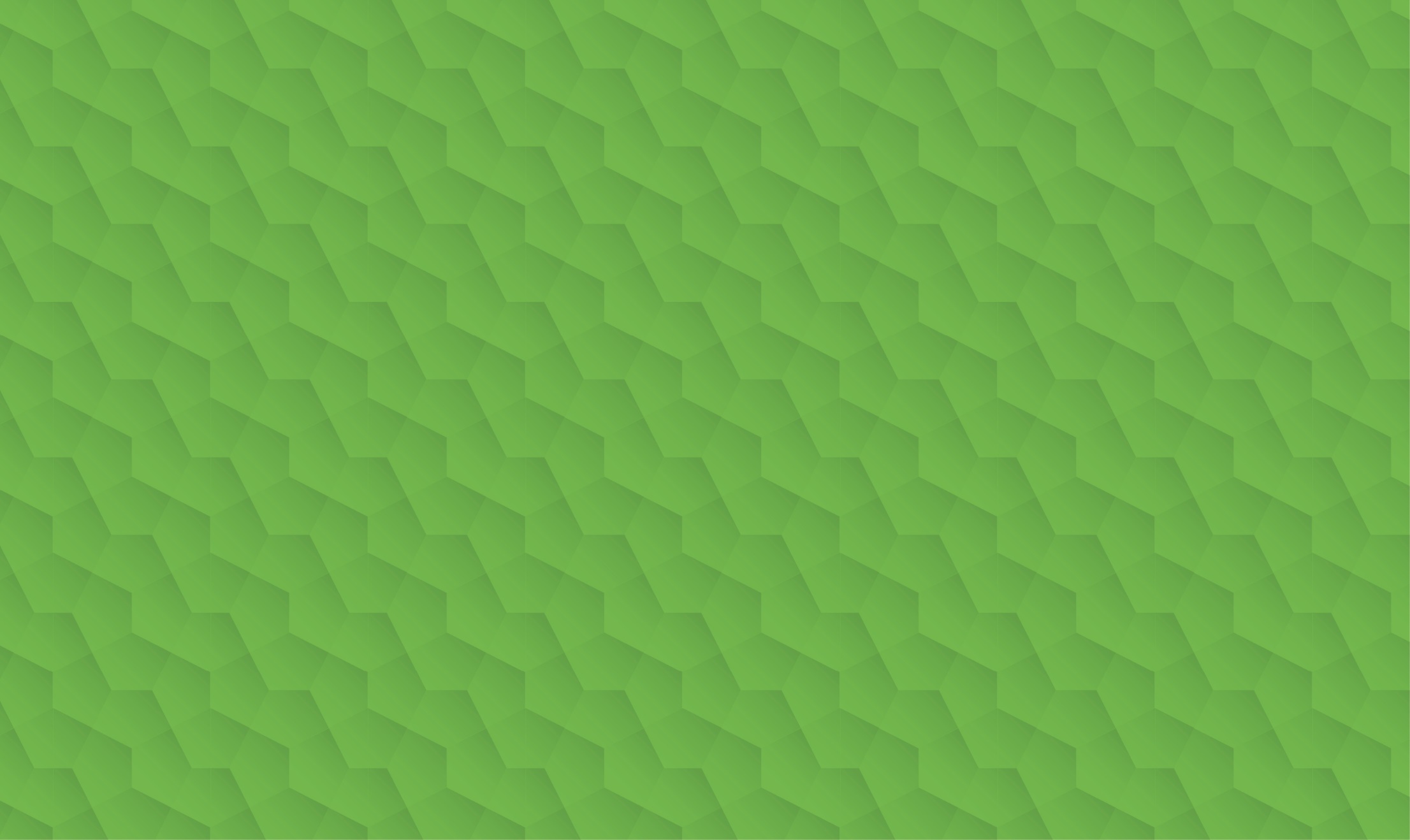 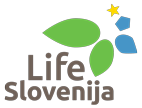 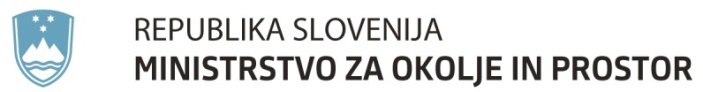 Sklop: Prenos rezultatov projekta v aktivnosti
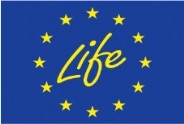 LIFE14 CAP/SI/000012
Že pri načrtovanju rezultatov morate razmisliti, kako boste zagotovili:
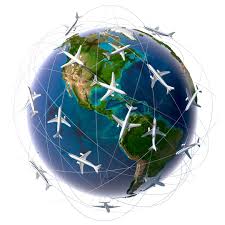 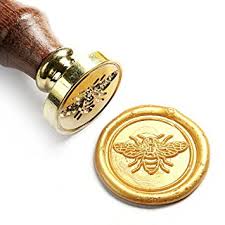 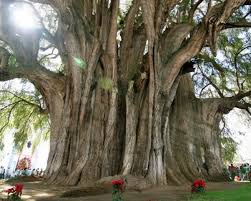 Prenosljivost
Trajnost
Ponovljivost
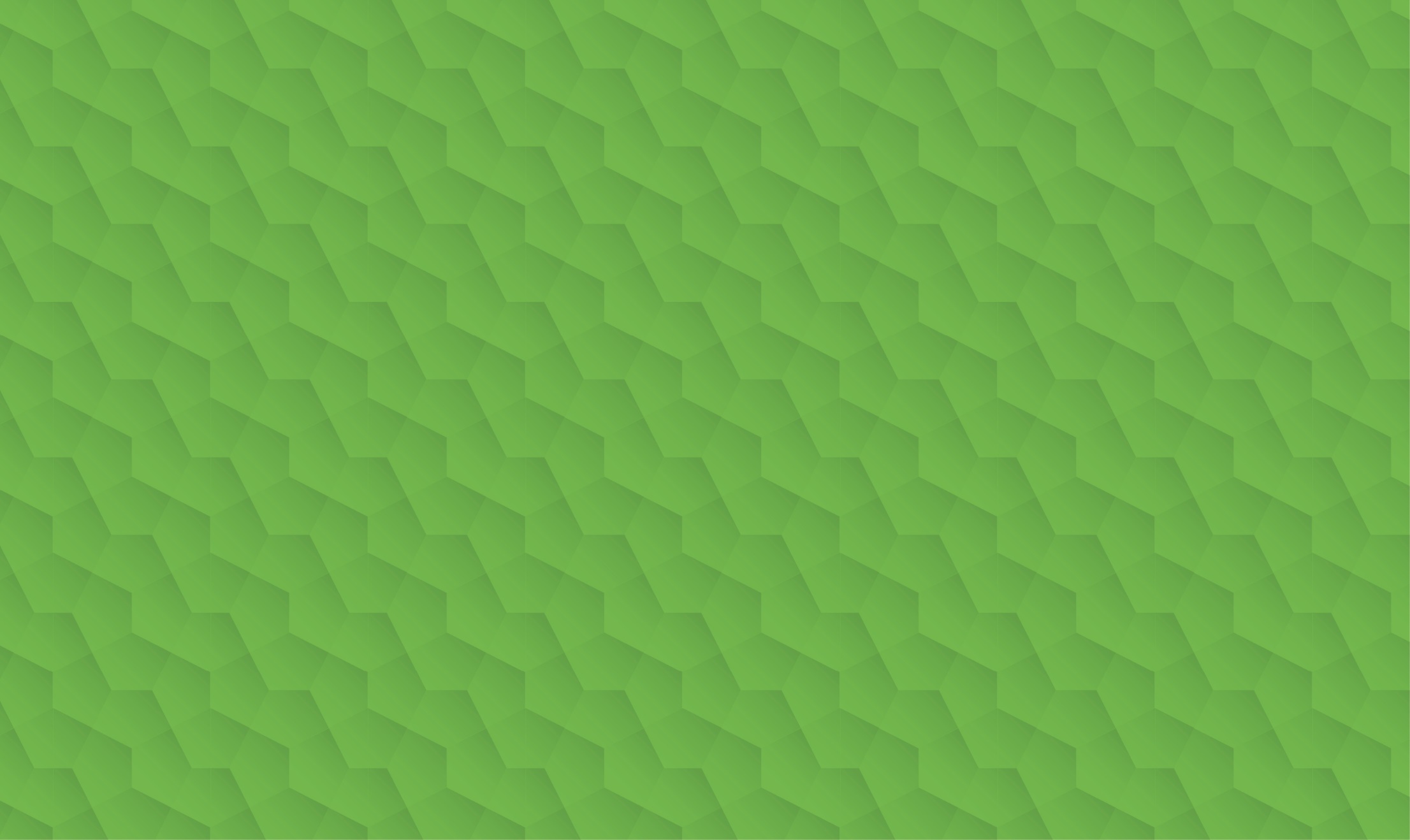 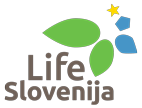 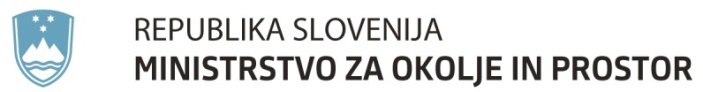 Sklop: Prenos rezultatov projekta v aktivnosti
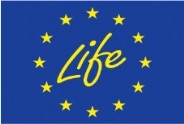 LIFE14 CAP/SI/000012
Tipi akcij (razlike med področji!)

Pripravljalne akcije

Izvedbene akcije

Ozaveščenost javnosti in razširjanje rezultatov

Monitoring učinka projektnih akcij

Vodenje projekta
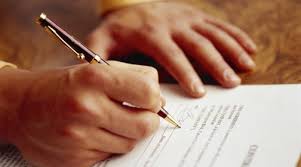 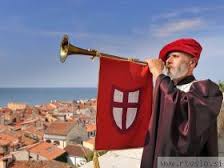 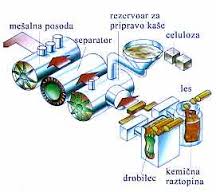 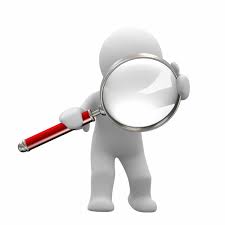 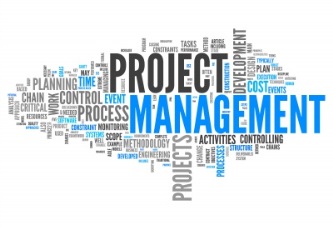 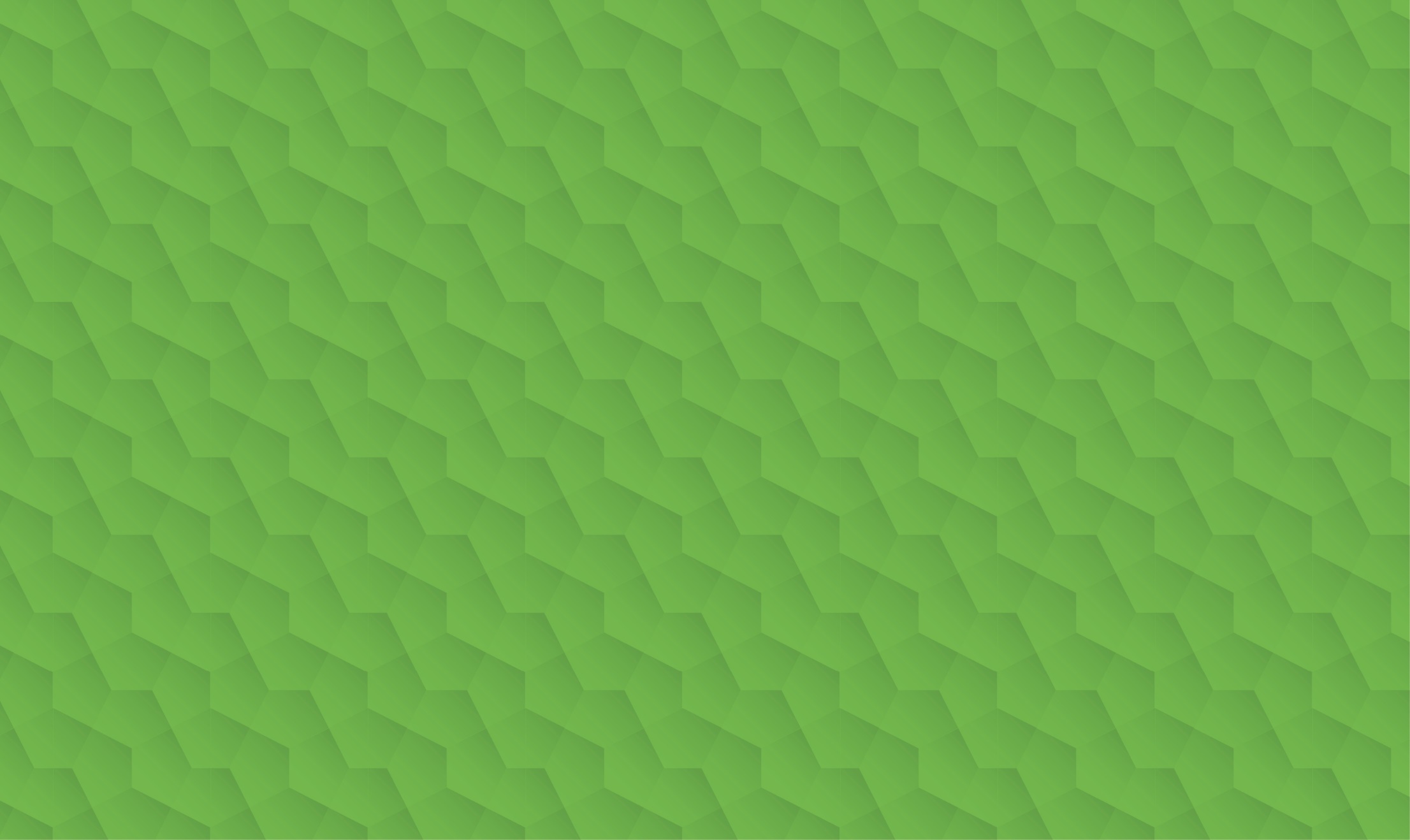 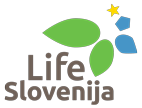 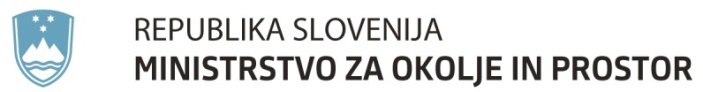 Sklop: Prenos rezultatov projekta v aktivnosti
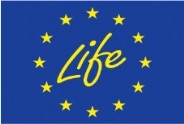 LIFE14 CAP/SI/000012
Do pričakovanih rezultatov projekta pridemo preko akcij. Akcije morajo biti upravičene.

Na kaj odgovorjamo pri akcijah?
Zakaj?
Kaj?
Kako?
Kje?
Kdaj?
Kdo?
Povezanost?
Stroški?
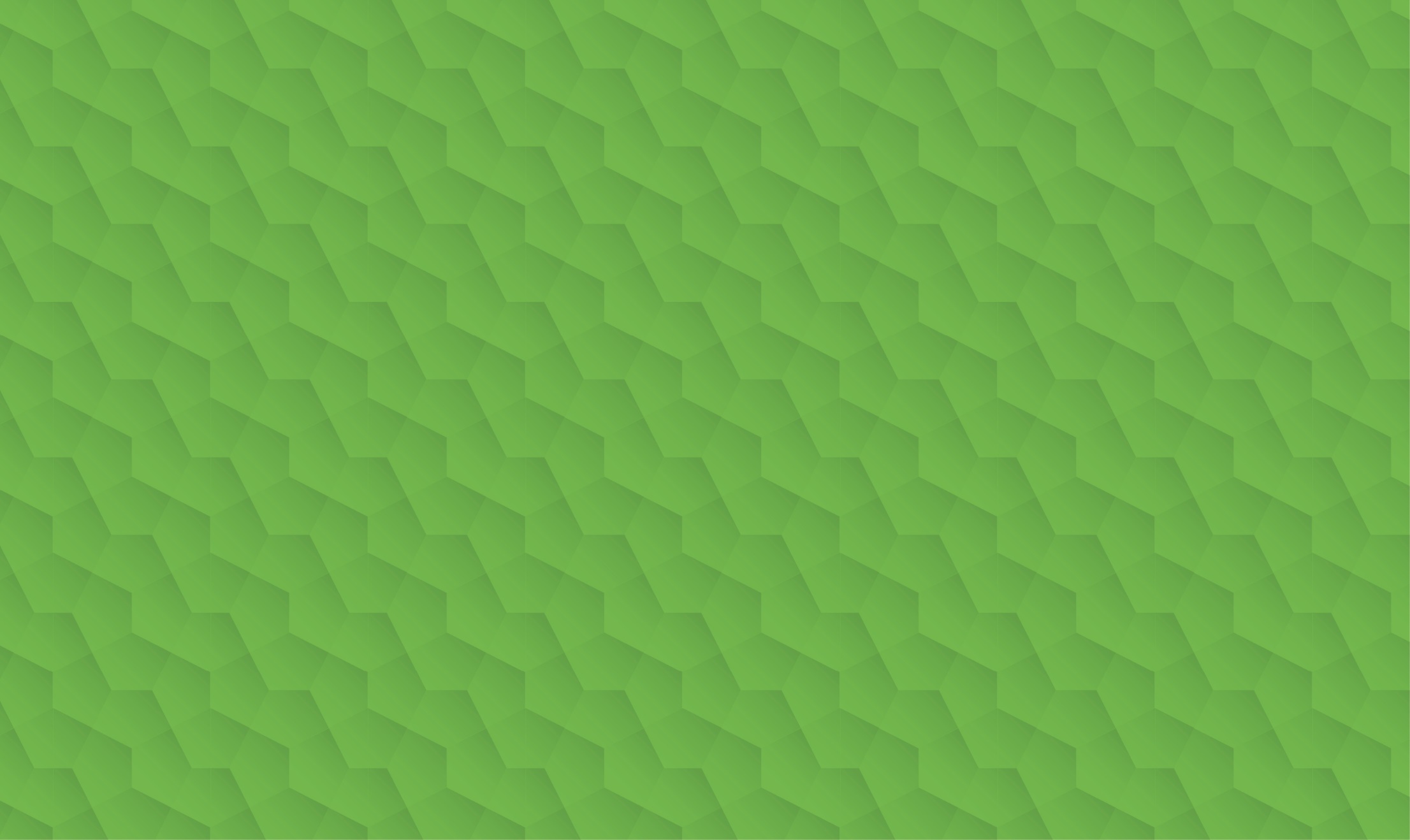 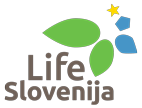 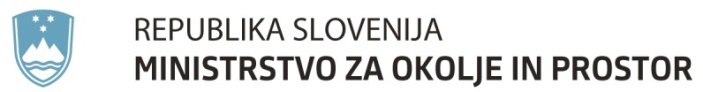 Sklop: Prenos rezultatov projekta v aktivnosti
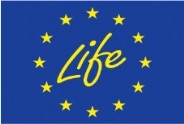 LIFE14 CAP/SI/000012
Česa ne smemo pozabiti?
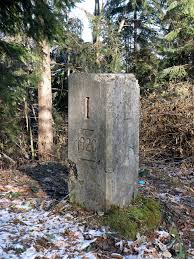 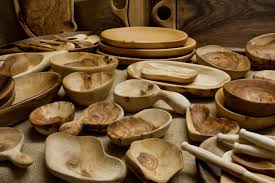 in
Mejniki („Milestones“) so pomembni ali večji dogodki tekom projekta.
Primer: otvoritev informacijskega centra, vzpostavitev spletne strani

Izdelki („Deliverables“) so končni otipljivi rezultati projektnih aktivnosti, ki jih je potrebno dostaviti evropski komisiji.
Primer: promocijski material, načrt upravljanja
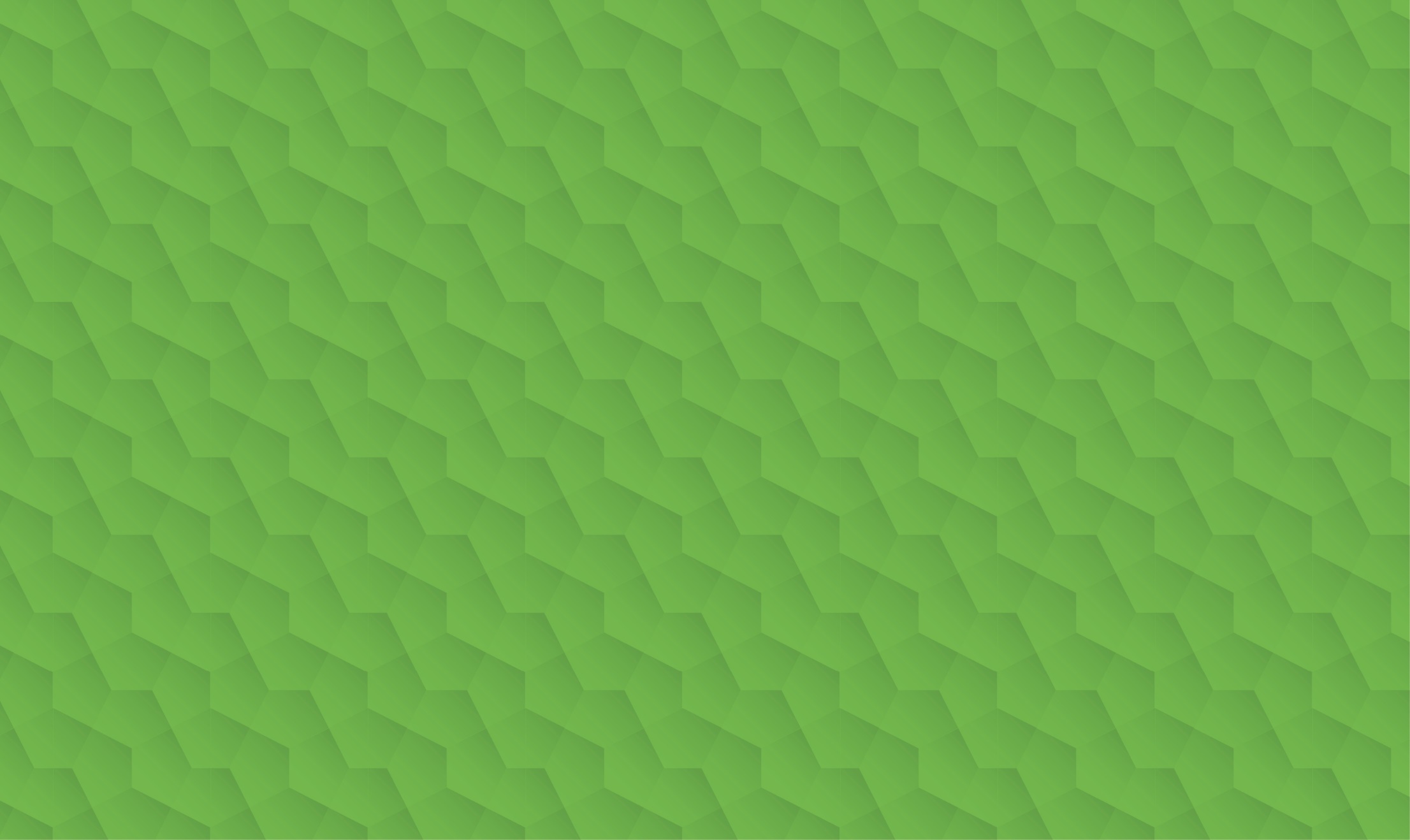 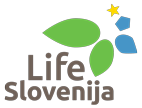 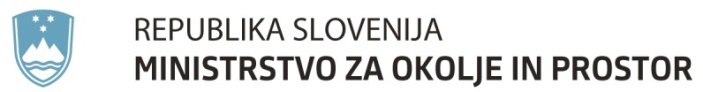 Sklop: Prenos rezultatov projekta v aktivnosti
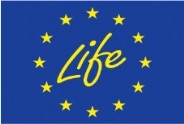 LIFE14 CAP/SI/000012
Prenos v prijavnico
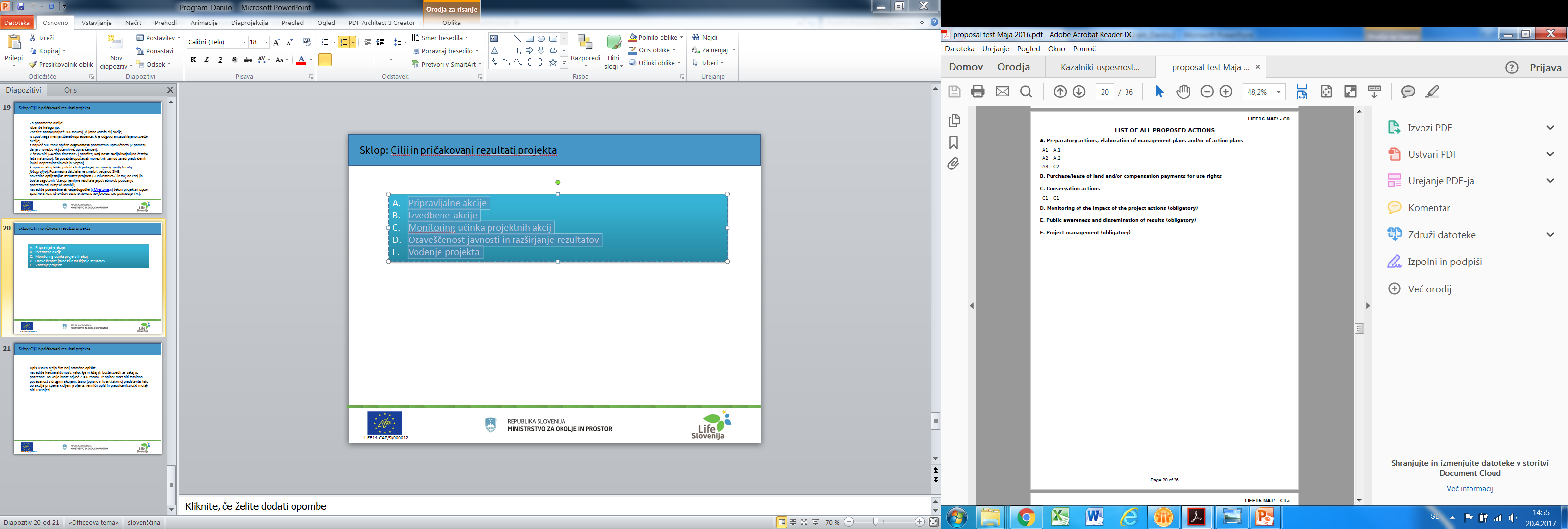 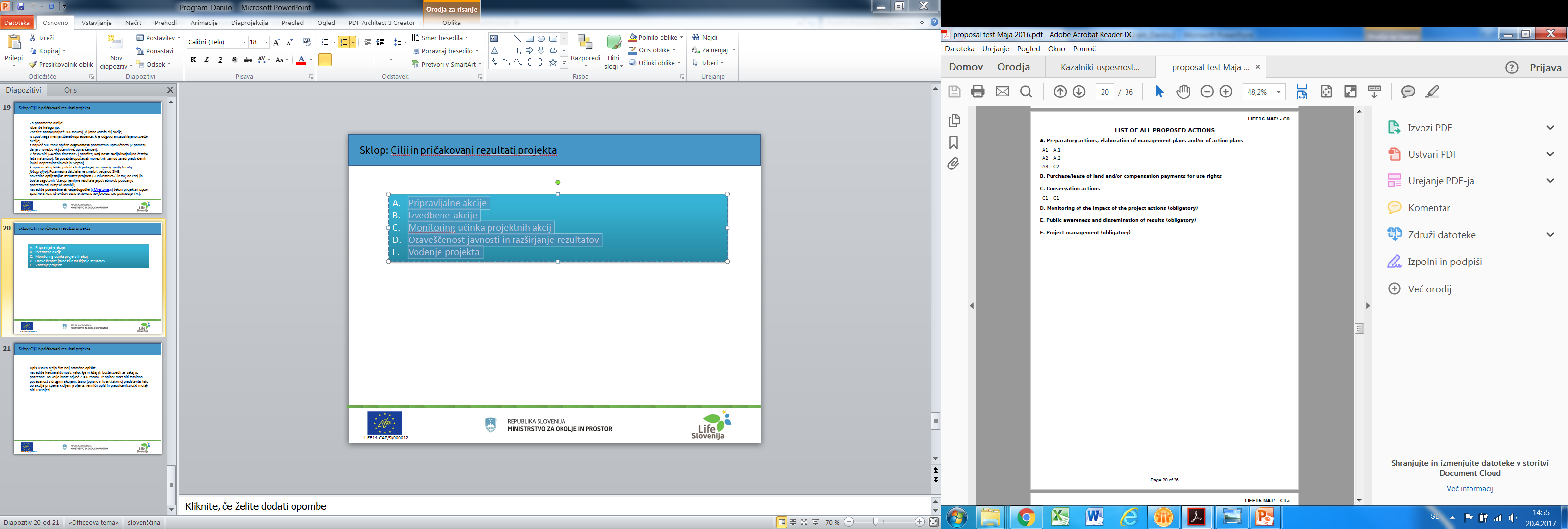 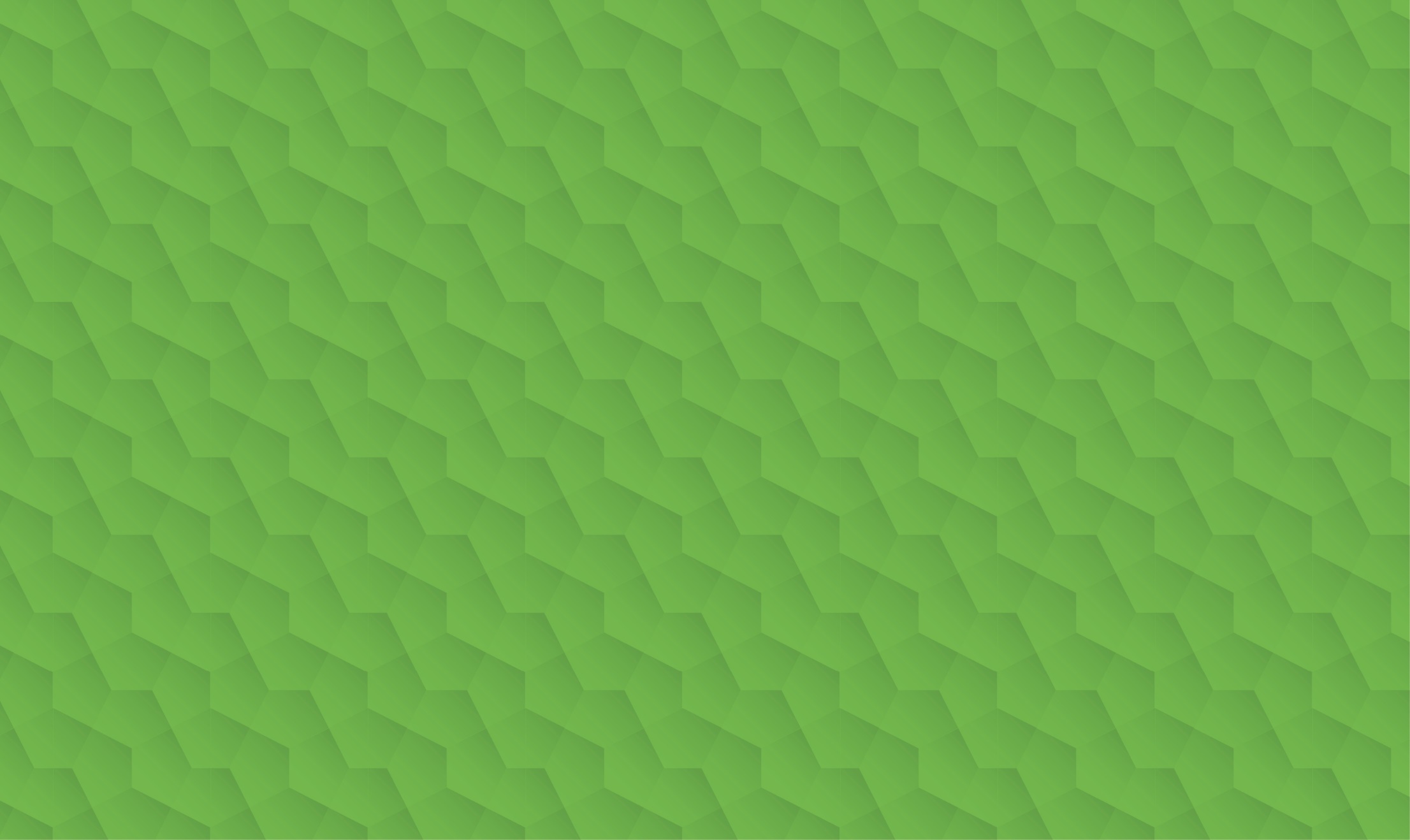 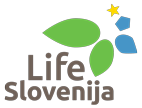 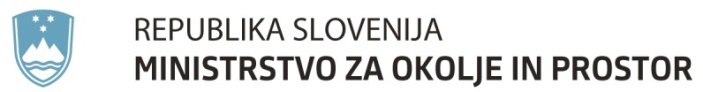 Sklop: Prenos rezultatov projekta v aktivnosti
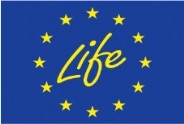 LIFE14 CAP/SI/000012
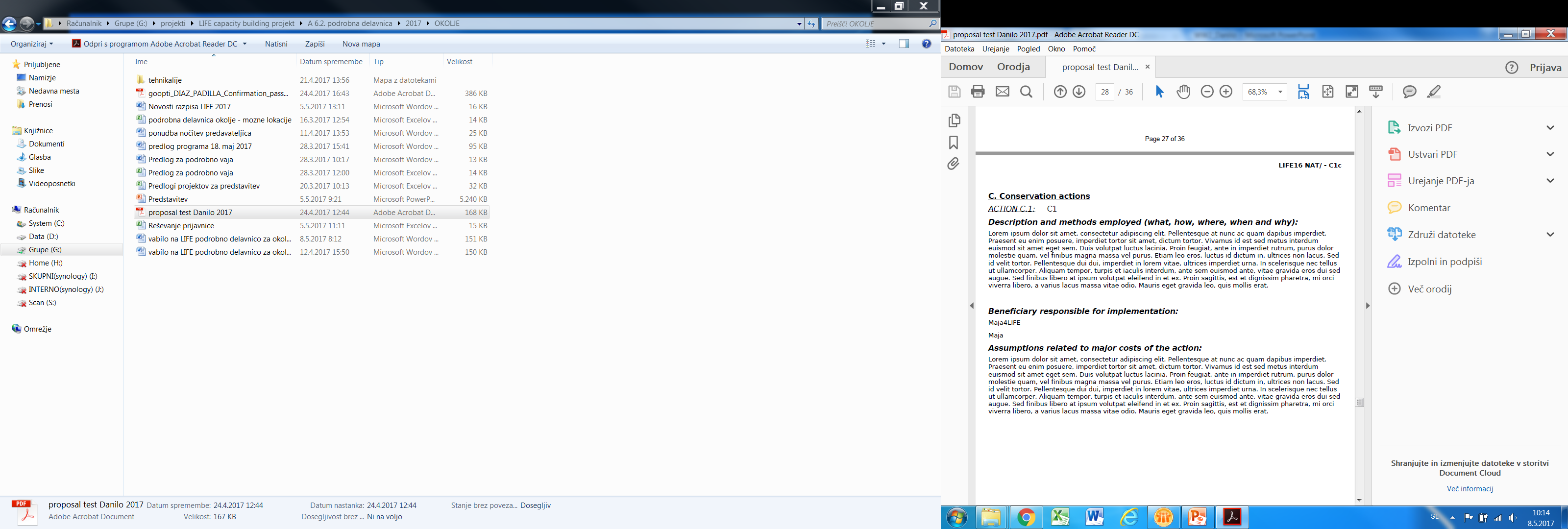 Opišite akcijo, ki jo boste izvedli. Bodite pozorni, da odgovorite na vsa zahtevana vprašanja:
Zakaj? – BISTVENO, če ne bo razvidno, da je akcija potrebna za uspešen projekt, ne bo upravičen strošek
Kaj? – opišite, kaj boste naredili v sklopu akcije
Kako? – opišite način/metodo/pristop, s katero/katerim boste dosegli rezultate akcije
Kje? – čim podrobneje opišite lokacijo/lokacije izvajanja akcije
Kdaj? – razložite časovni potek akcije, bodite jasni, omenite morebitne sezonske prekinitve akcij
Povezljivost – vidna mora biti povezava med akcijo in doseganjem rezultatov in med posameznimi akcijami
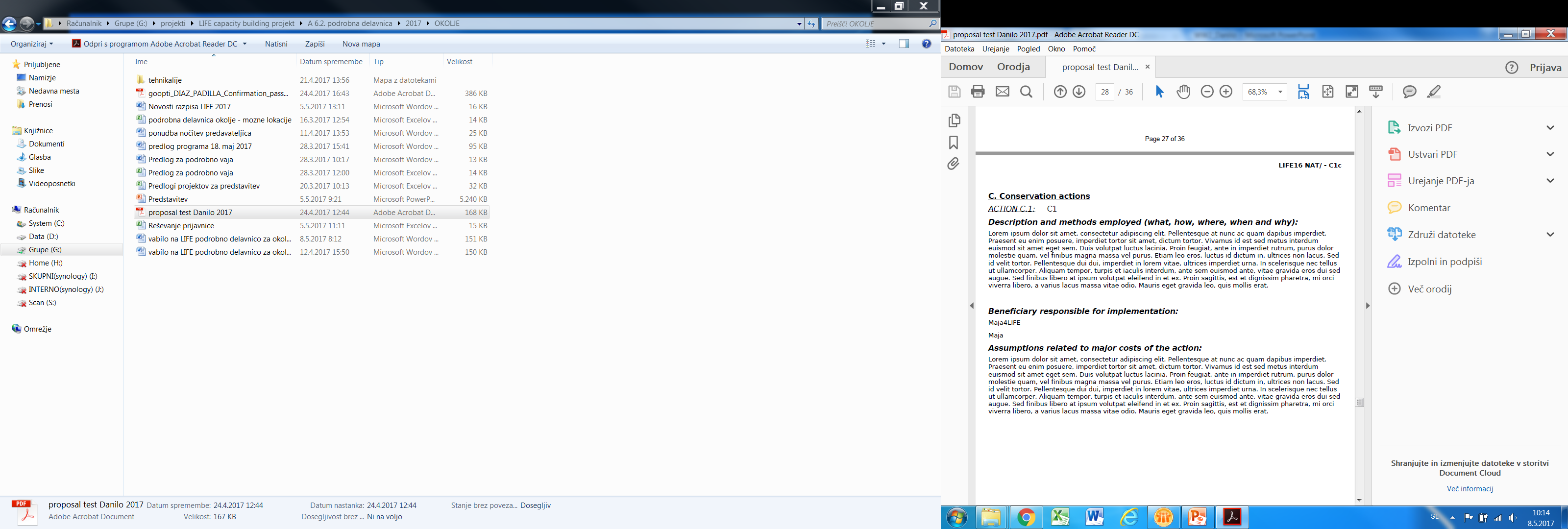 Navedite organizacijo, odgovorno za izvedbo akcije, če je več partnerjev odgovornih za posamezen del akcije, na kratko opišite, kdo je odgovoren za katere dele akcije.
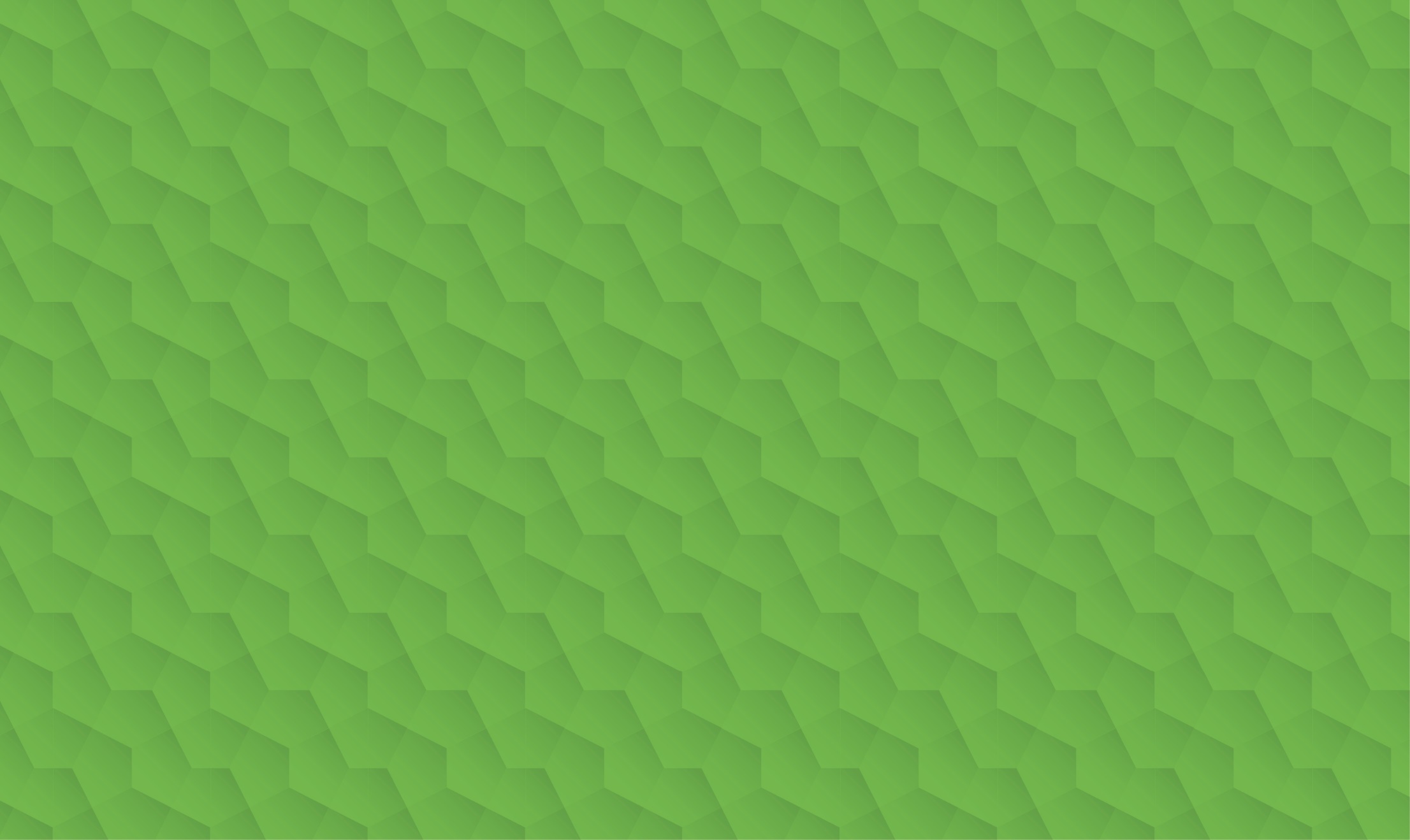 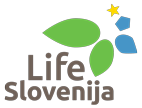 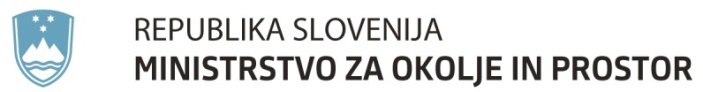 Sklop: Prenos rezultatov projekta v aktivnosti
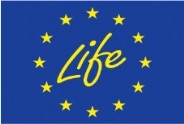 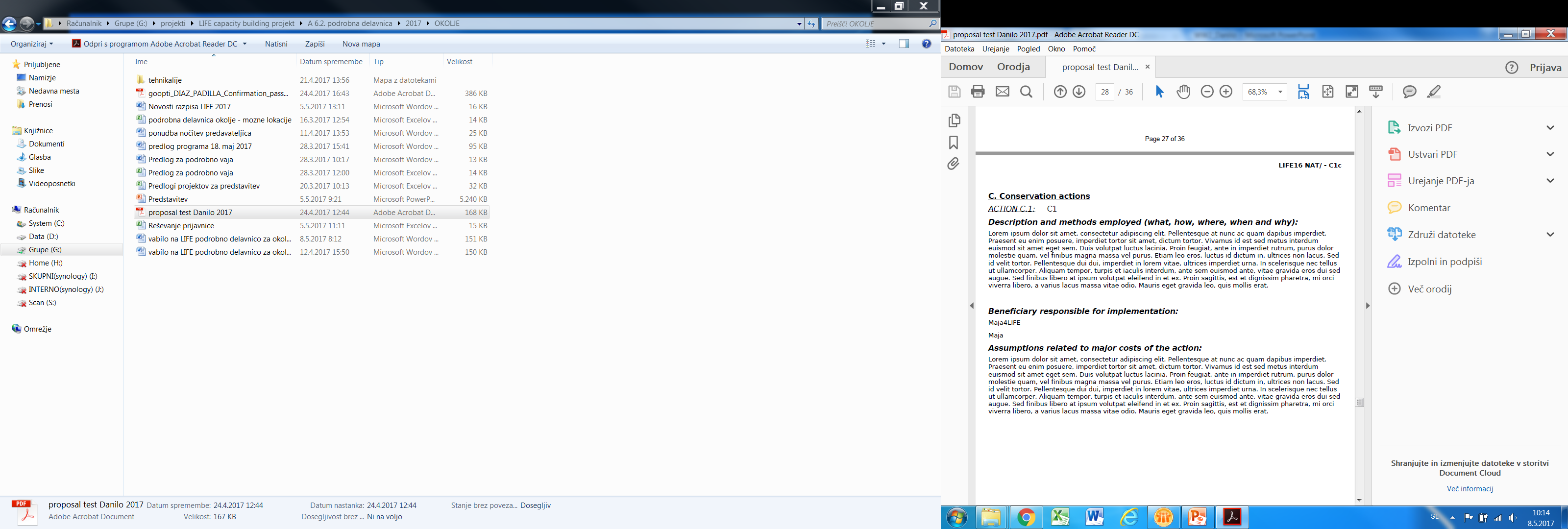 LIFE14 CAP/SI/000012
Razdelitev stroškov mora biti jasna že iz opisa akcij. Opis stroškov v akcijah se mora ujemati z zneski v finančnih tabelah. Ne podajajte združenih zneskov, ampak čim bolj podrobno. Lahko najprej navedete zneske po kategorijah stroškov, potem pa razdelitev znotraj kategorij bolj podrobno.
Celotni stroški akcije (36160)
Direktni stroški osebja (31000)
1 x izvedenec (200/dan) x 10 dni, 5 x svetovalec III (100/dan) x 40 dni, 2 x svetovalec I (150/dan) x 30 dni 
Potni stroški (1360)
1 x potovanje za 2 osebi na „Kick-off meeting“ v Bruslju, 2 x letalska karta (500/osebo), 2 x nočitev (130/osebo), 2 x dnevnice (50/osebo)
Oprema (3800)
20 x piezometer (40/kos), 2 x računalnik (1500/kos)
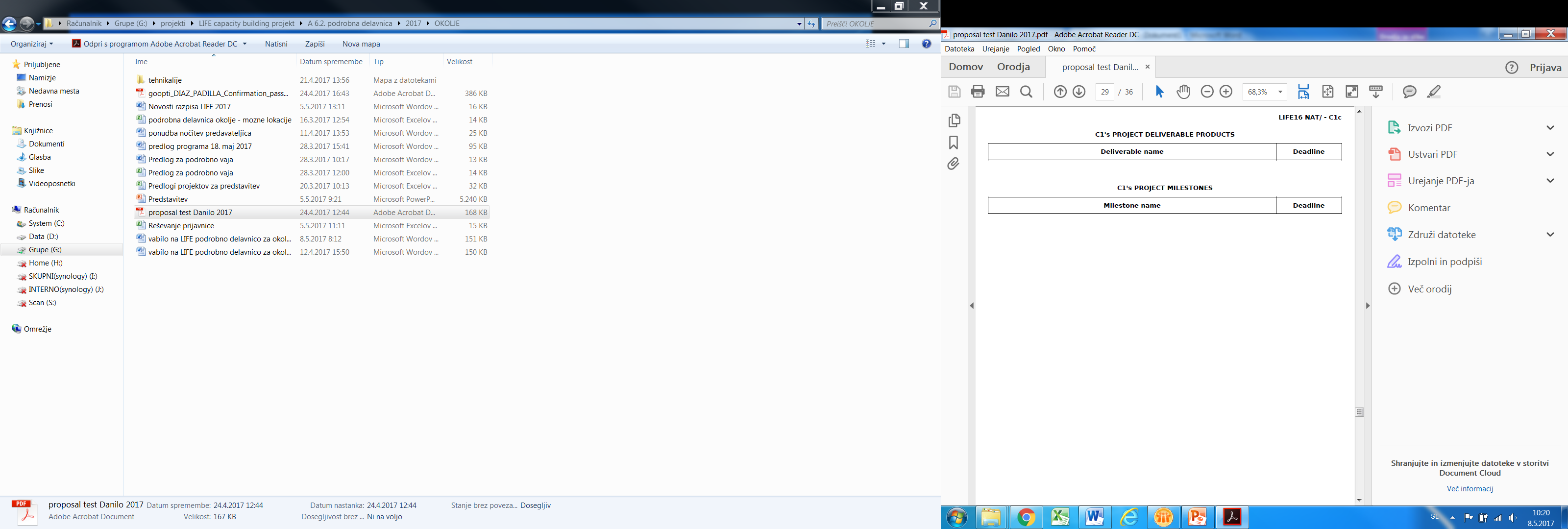 Poročilo o stanju voda na lokaciji 1                                                                           2/2006
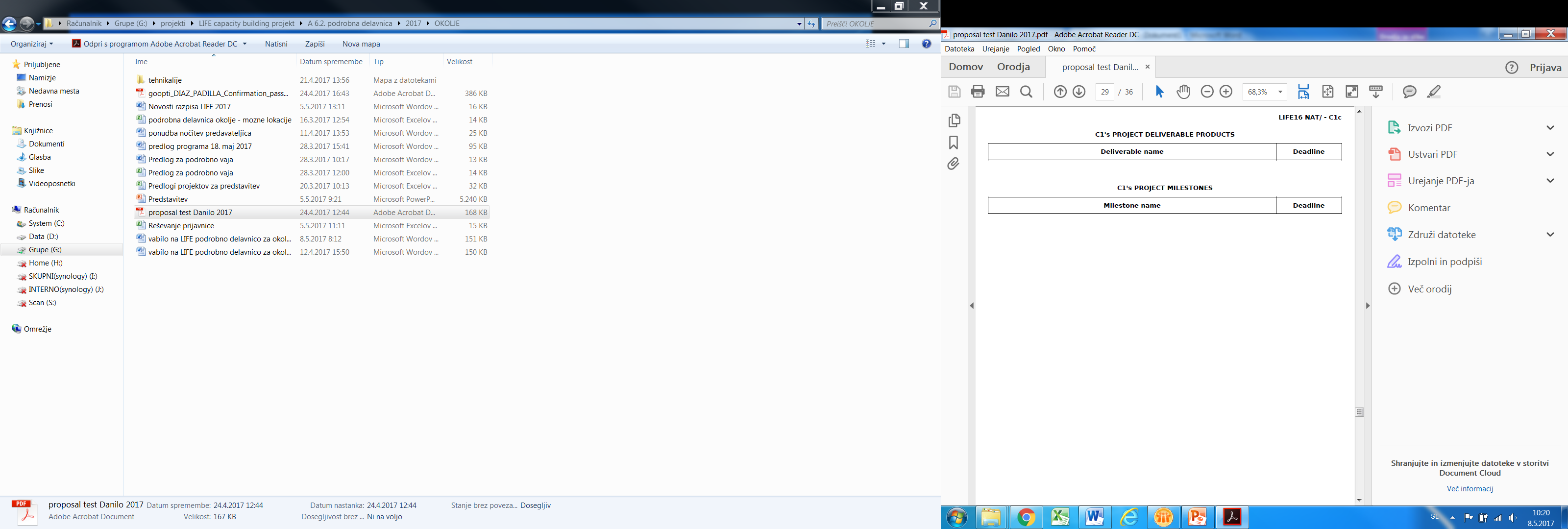 Zaključek spremljanja stanja voda na lokaciji 1 – prva stopnja                             12/2005
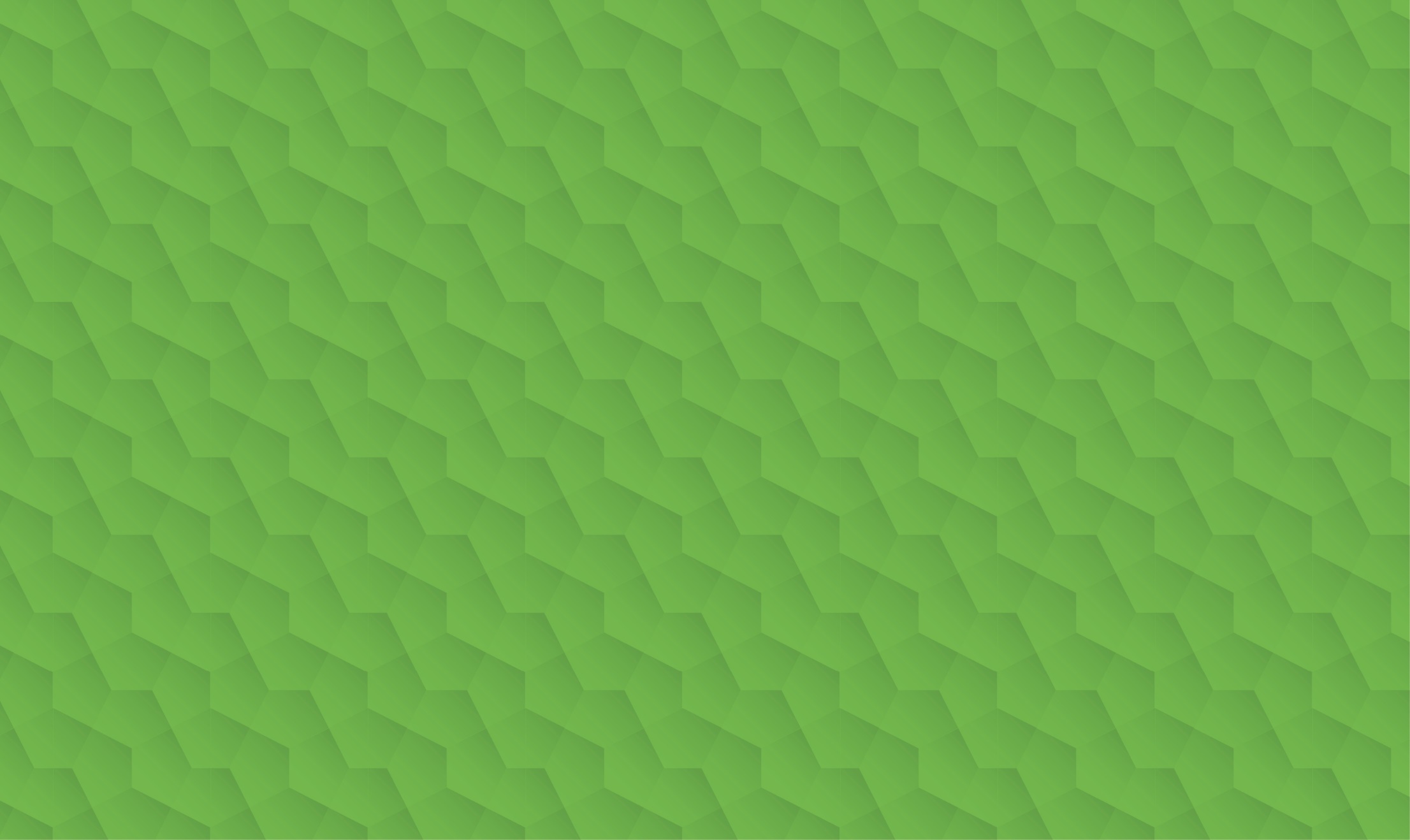 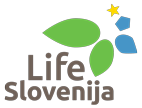 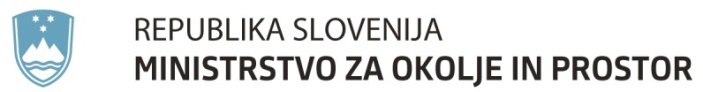 Sklop: EU dodana vrednost
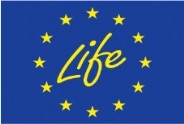 LIFE14 CAP/SI/000012
SERIJA SPLETNIH VIDEOV LIFE SLOVENIJA SVETUJE
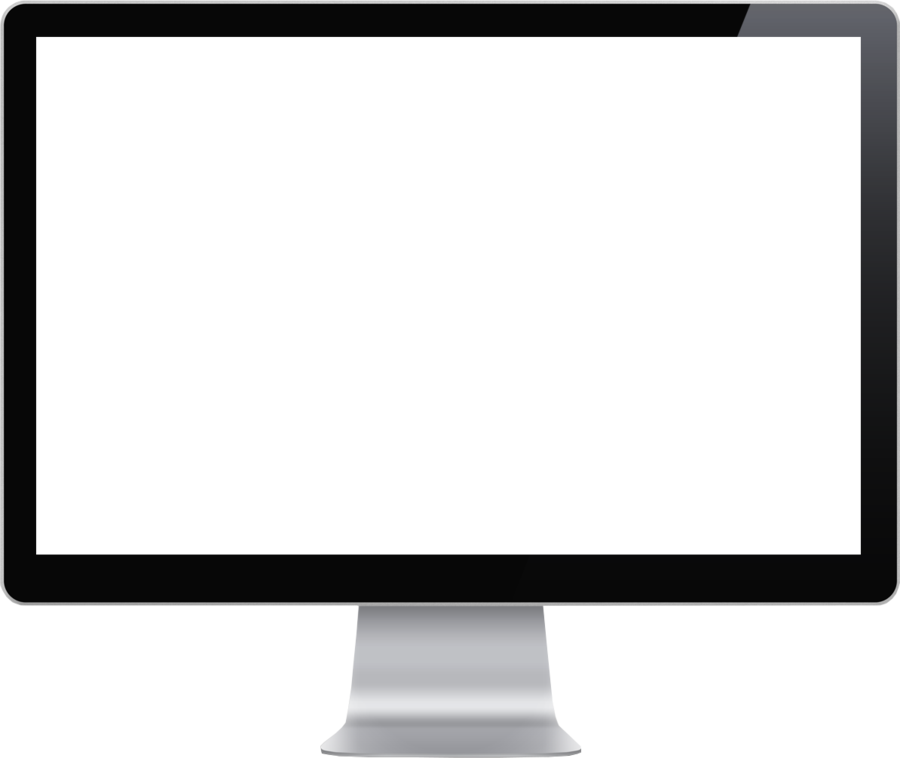 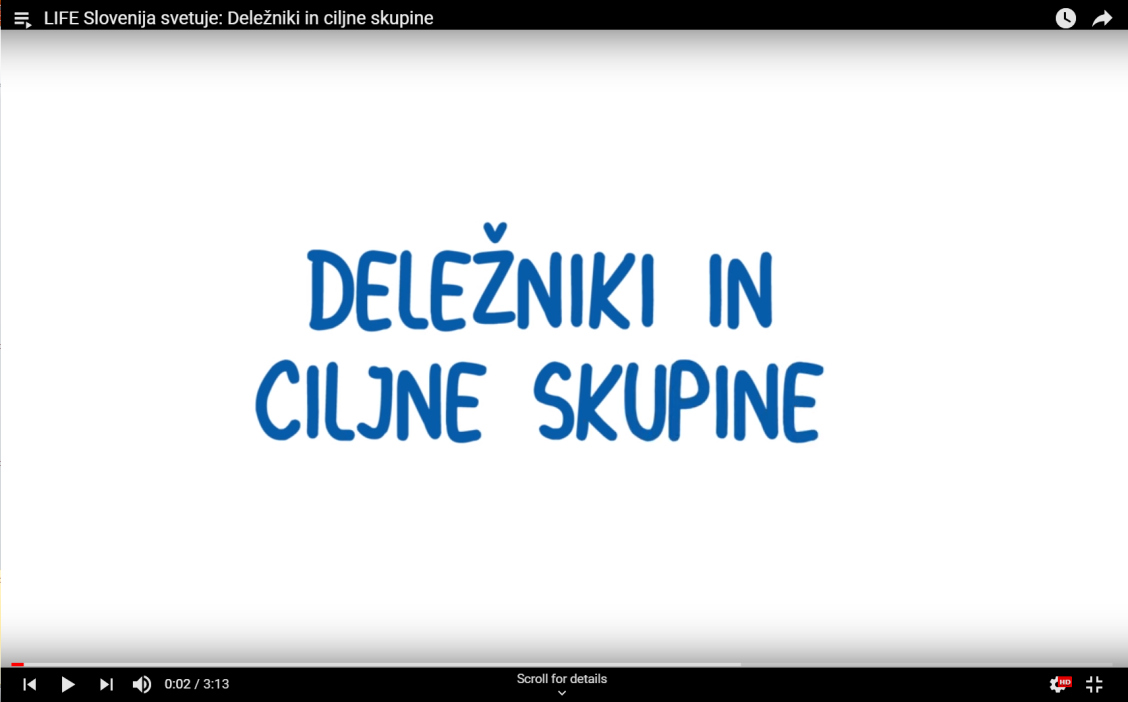 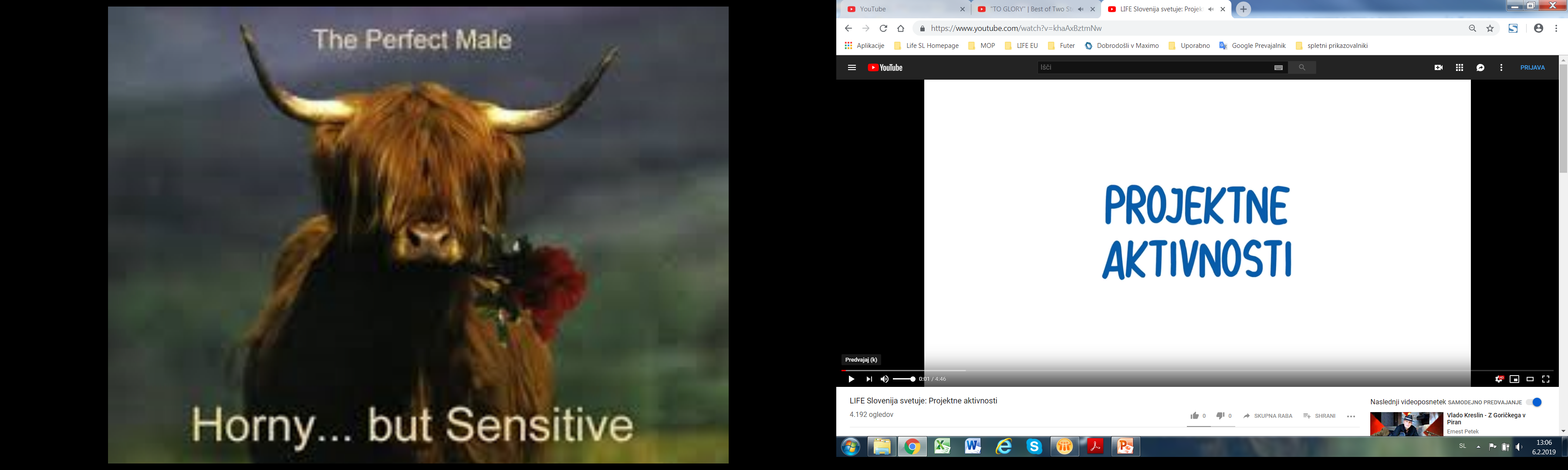 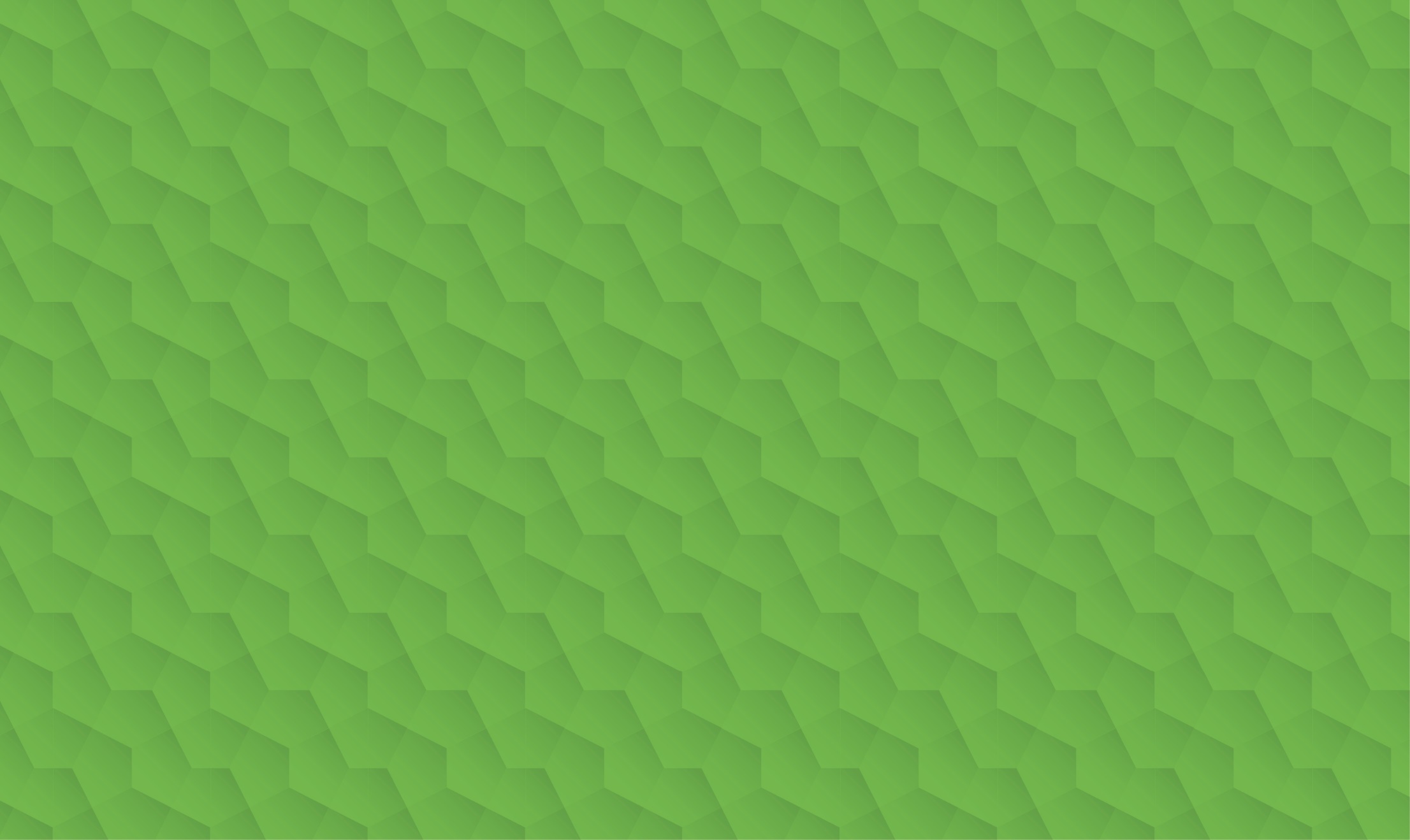 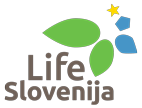 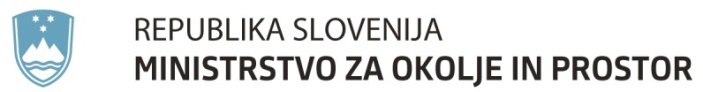 [Speaker Notes: Za vsako skupino morate opredelit primerne metode za naslavljanje in vključevanje, ki bodo izvedene v okviru projektnih aktivnosti]
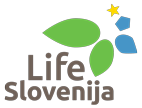 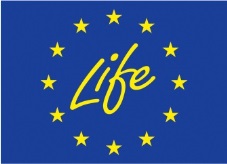 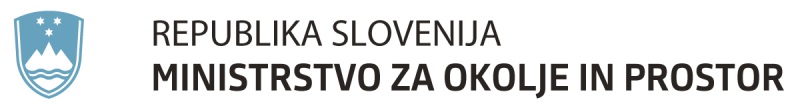 LIFE14 CAP/SI/000012
Prenos rezultatov projekta v aktivnosti-
Izkušnje iz prakse
dr. Nika Debeljak
Ljubljana, 12. in 13. februar 2019
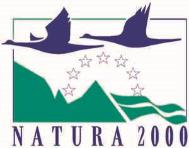 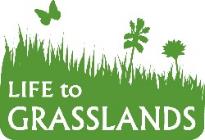 Izkušnje projekta„Ohranjanje in upravljanje suhih travišč vzhodne Slovenije“
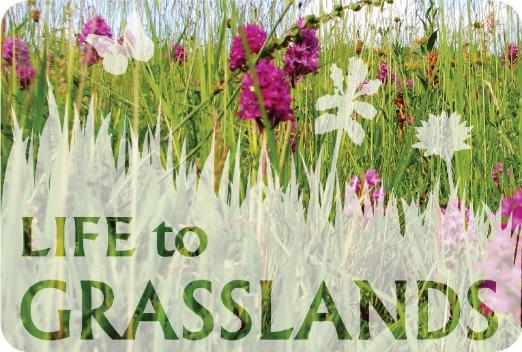 Nika Debeljak 
Ljubljana, 12.-13.2.2019
Definiranje cilja in aktivnosti
Izboljšanje stanje ohranjenosti ter zagotavljanje trajnostnega dolgoročneg upravljanja 2 prioritetnih tipov suhih travišč v 6 Natura 2000 območjih
Grožnje
Okoljske
Opuščanje rabe / zaraščanje 
Intenzivna raba
Eutrofikacija
Erozija na velikih naklonih
Propadanja travniških sadovnjakov


Socialno demografske
 Lastniška razdrobljenost
 zemljišča
 Visok starost prebivalstva
 Nizka ozaveščenost o pomenu travišč
Aktivnosti
Odstranjevanje zarasti
Vzpostavitev ekstenzivne paše
Vzpostavitev ekstenzivne košnje
Revitalizacija tradicionalnih sadovnjakov 
Odkup zemljišč 
Povezovanje lastnikov, kmetov in najemnikov – skupna raba opreme, portal
Priprava predloga KOPOP
Povečanje donosnosti kmetij – blagovna znamka
Povečanje ozaveščenosti o pomenu ohranjanja travišč deležnikov
Prenos rezultatov v aktivnosti
Akcija = sklop aktivnosti
Kaj potrebujemo za izvedbo
Časovno zaporedje ter povezljivost aktivnosti
Delitev aktivnosti med partnerji
Definicja odgovornega nosilca akcije
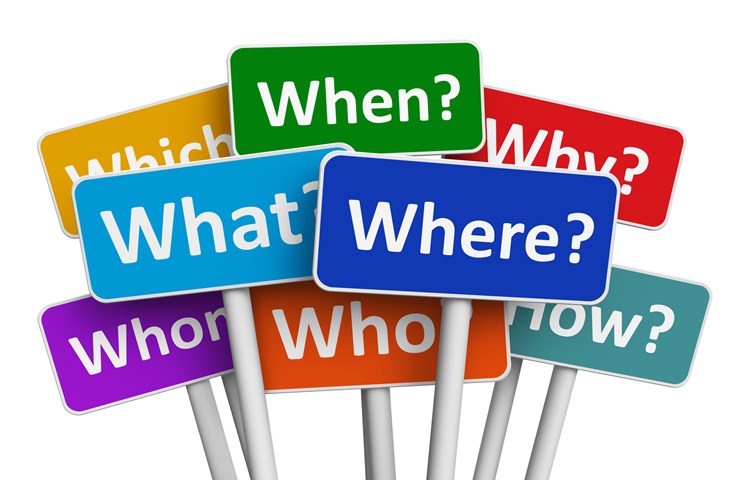 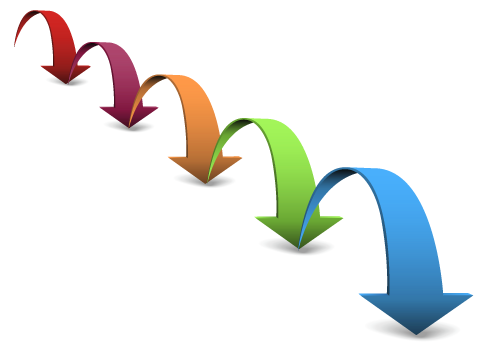 LIST OF ALL PROPOSED ACTIONS
Preparatory actions, elaboration of management plans and/or of action plans
A1	Analysis of the initial situation of the agricultural use of dry grasslands
A2	Elaboration of the Conservation guidelines for sustainable management of HT 6210(*) / 6230(*) in the project sub-areas
A3	Involvement of landowners in the project and identification of areas for action implementation 
A4	Permit procedures

Purchase/lease of land and/or compensation payments for use rights
B1	Purchase and lease of land in the Haloze project sub-area 
B2	Purchase of land in Gorjanci-Radoha project sub-area

Concrete conservation actions
C1	Removal of overgrowth
C2	Ensuring the appropriate long-term use of dry grasslands 
C3	The restoration and maintenance of traditional orchards
C4	Networking of owners and users of dry grassland plots in the Haloze project sub-area 
C5	Preparation of farm management plans for improving dry grasslands management
C6	Preparation of an Expert Proposal of AEP measures related to the preservation of the HT 6210(*) and 6230(*) for integration into 
                              Rural development programme of the Republic of Slovenia
C7	Development and Economics study of Dry Grasslands Preservation in the Haloze project sub-area
 
Monitoring of the impact of the project actions (obligatory)
D1	Monitoring of the impact of project actions success
D2	Assessment of the socio-economic impact and ecosystem functions restoration
 
Public  awareness  and  dissemination  of  results  (obligatory)
E1	National and local authority education and information project 
E2	General public and local community awareness campaign
E3	Promotion material
E4	Information and interpretation tools
E5	The project’s web page and project graphic identity 
E6	Grassland classroom
E7	Equipment for setting up project info rooms in Haloze, Pohorje, Gorjanci-Radoha and Kum project sub- areas
E8	Layman's report
 
Project management and monitoring of project progress (obligatory)
F1	Project co-ordination and management 
F2	Networking with other projects
F3	Audit
F4	After-life conservation plan
Prenos rezultatov v aktivnosti
Excel aktivnosti med partnerji
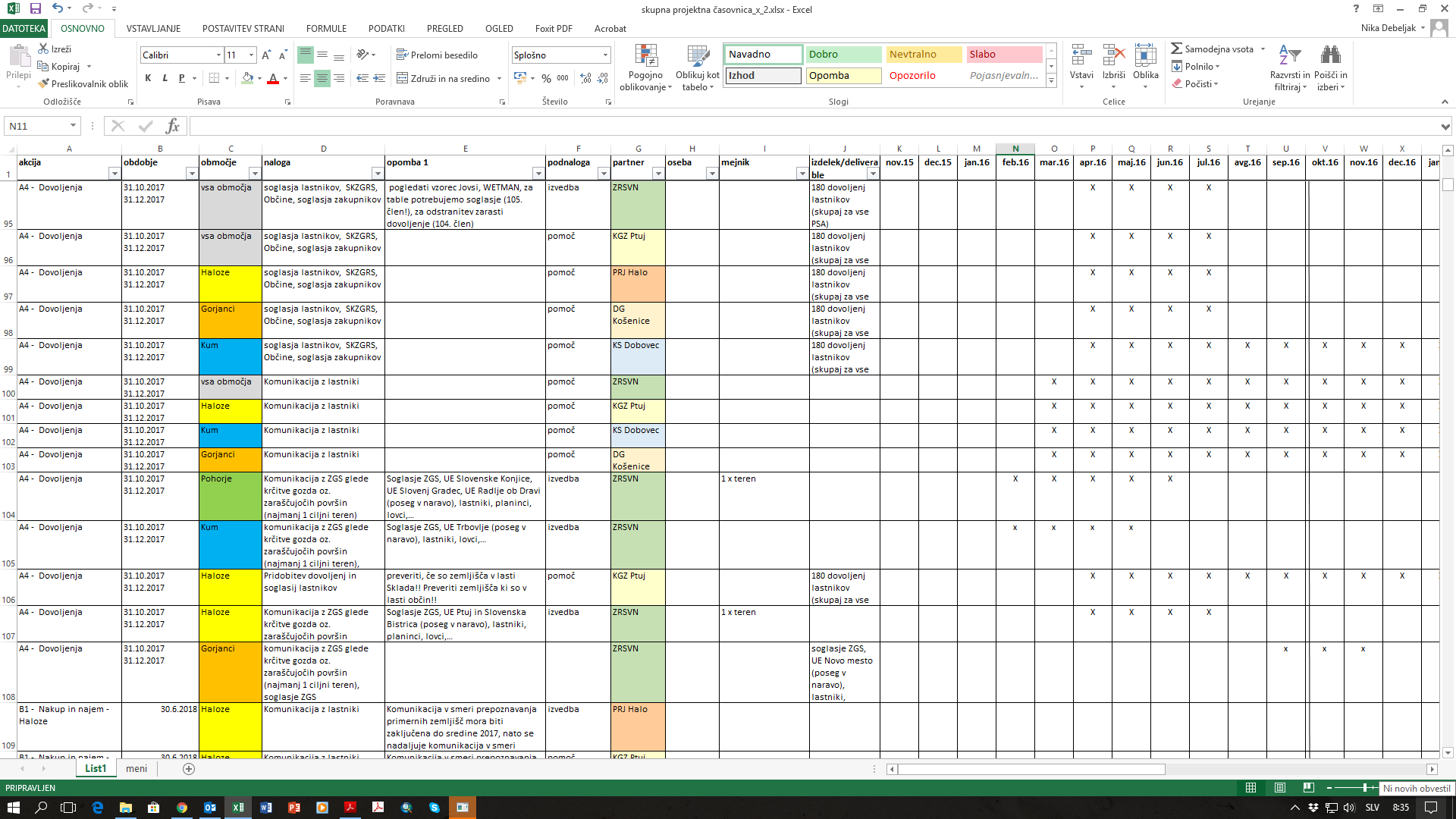 Prenos rezultatov v aktivnosti
Akcija C.2 – Zagotavljanje dolgoročnega upravljanja
Rezultat: 
517 ha v trajnostnem upravljanju do 2025
Aktivnosti: 
Zagotavljanje paše: 94km ograje; neodplačana raba pašne opreme: koli, žica, pašni aparati, napajalniki....
Zagotavljanje košnje: skupna neodplačna raba gorskih kosilnic, mučerja, račnih kosilnic...
Sklop: Prenos rezultatov projekta v aktivnosti
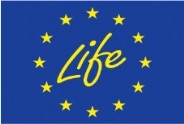 LIFE14 CAP/SI/000012
DELO V SKUPINAH
50 MINUT
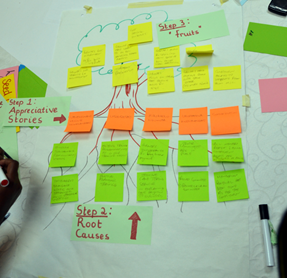 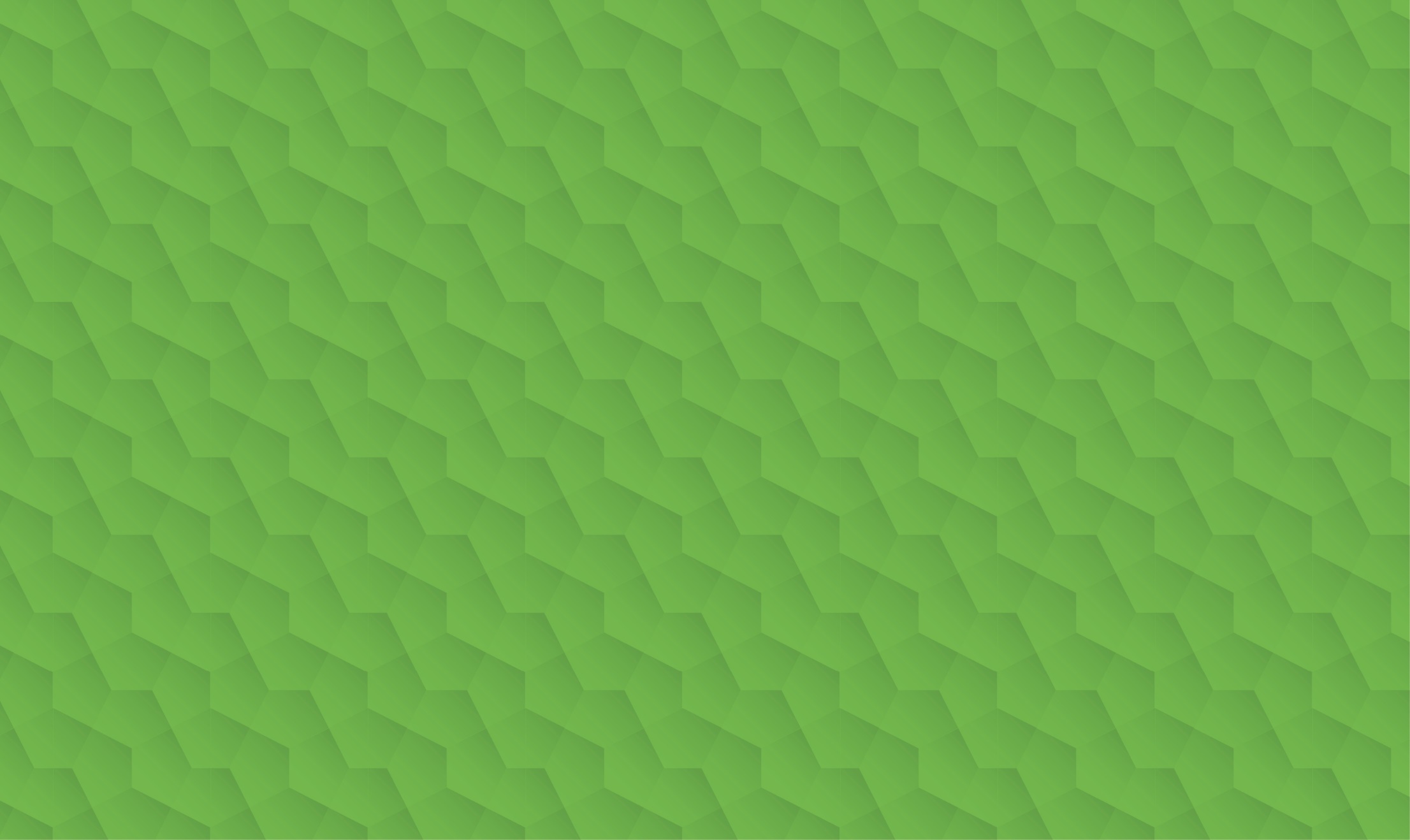 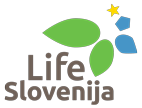 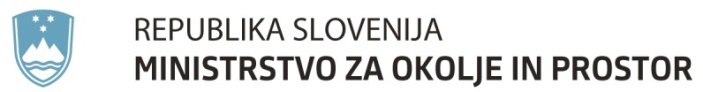 Sklop:Uvod
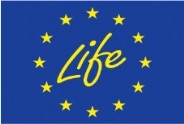 Program 2. delavnice za pisanje prijav
LIFE14 CAP/SI/000012
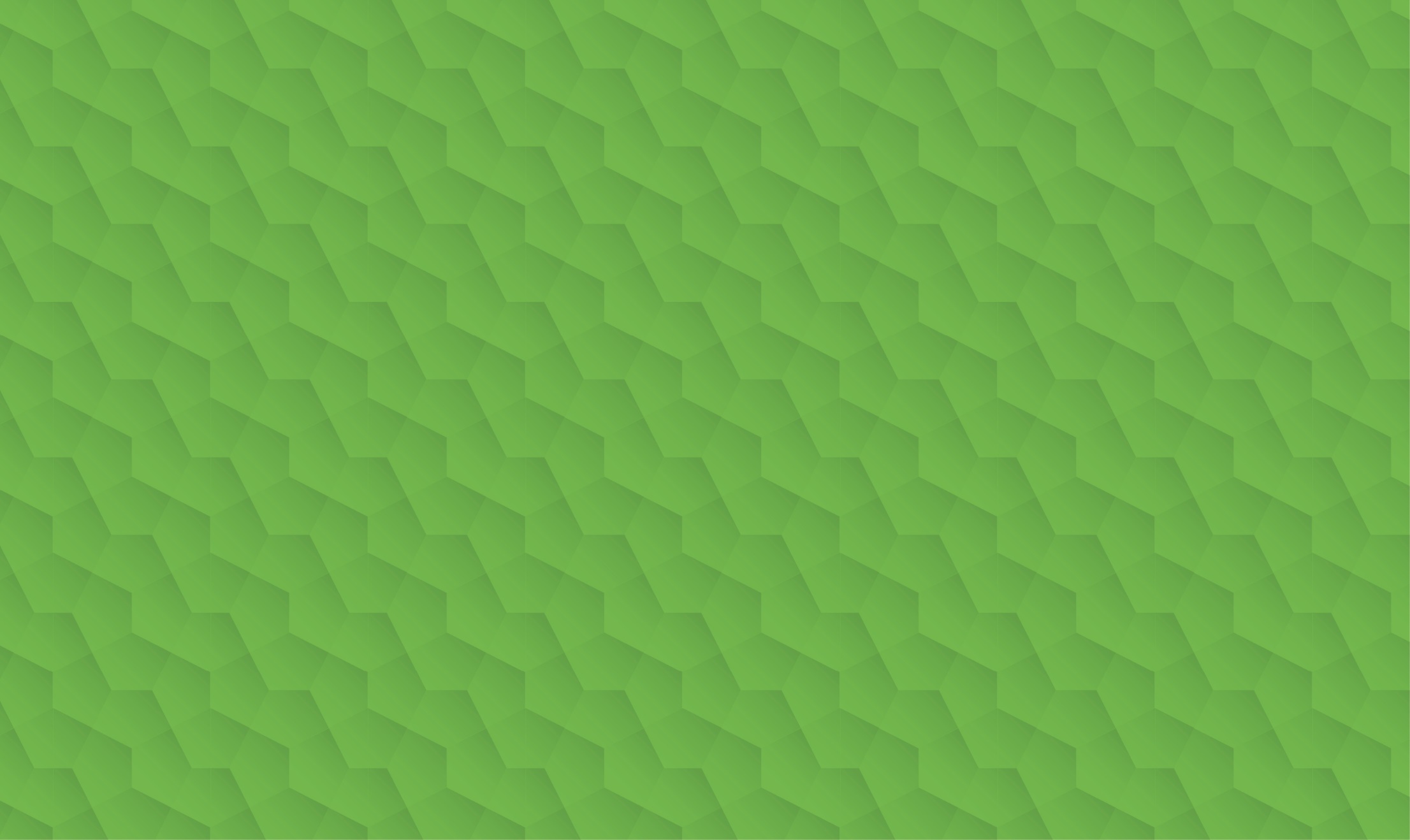 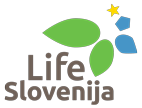 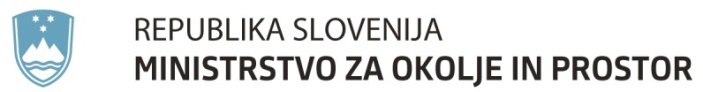 Sklop: ODMOR
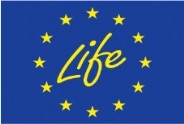 LIFE14 CAP/SI/000012
Odmor za kavo
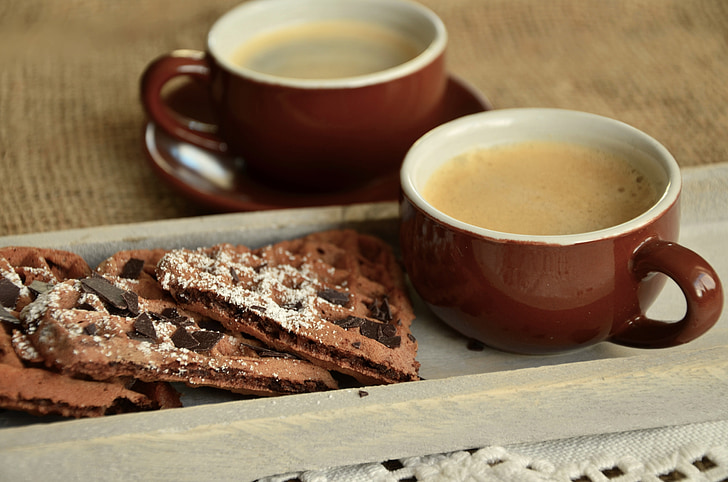 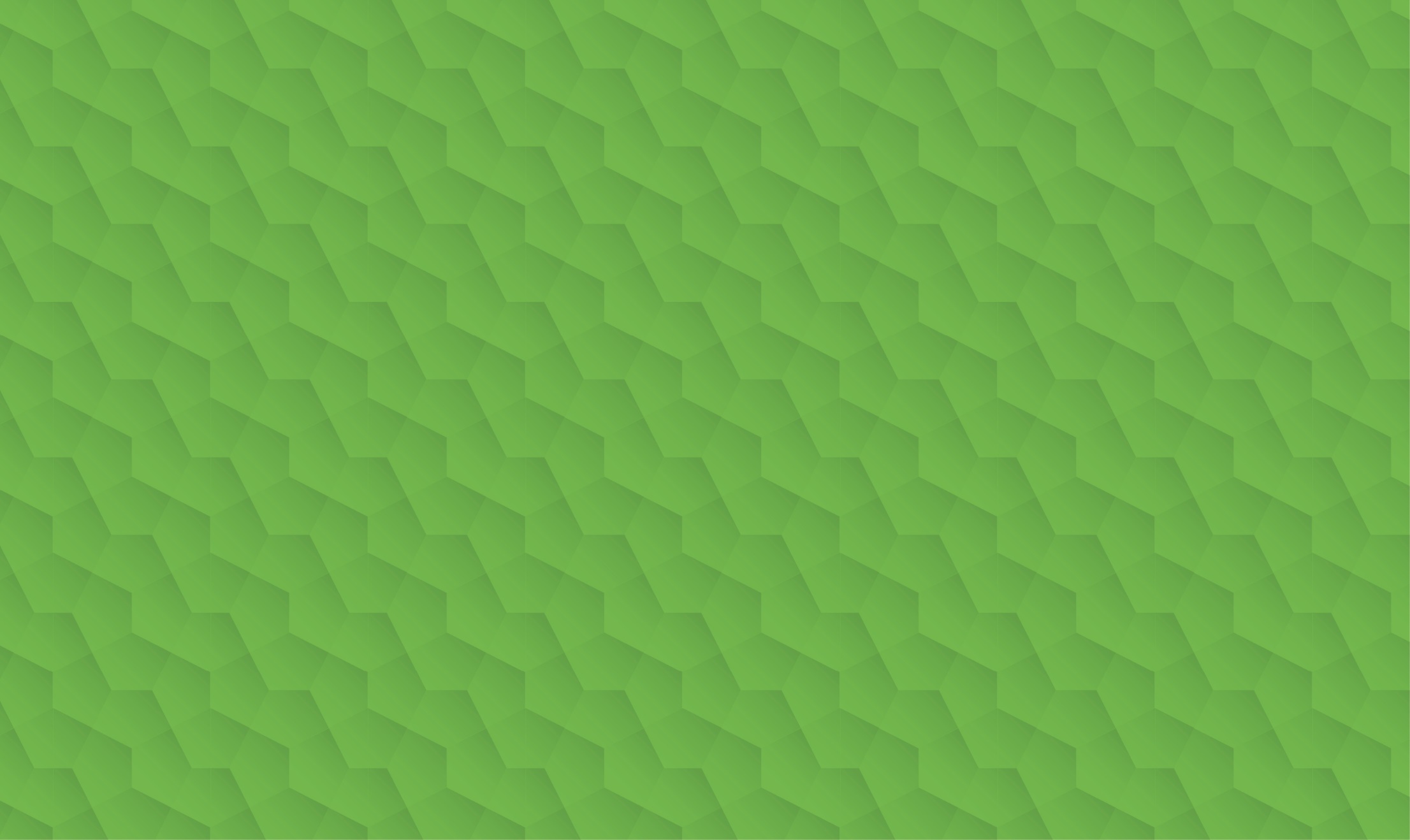 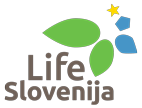 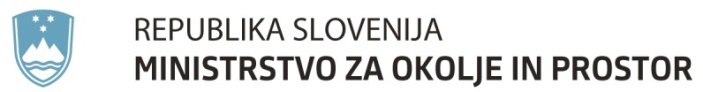 [Speaker Notes: Uvrstitev projektnega predloga na več prednostnih področij]
Sklop:Uvod
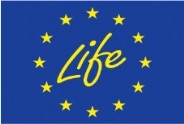 Program 2. delavnice za pisanje prijav
LIFE14 CAP/SI/000012
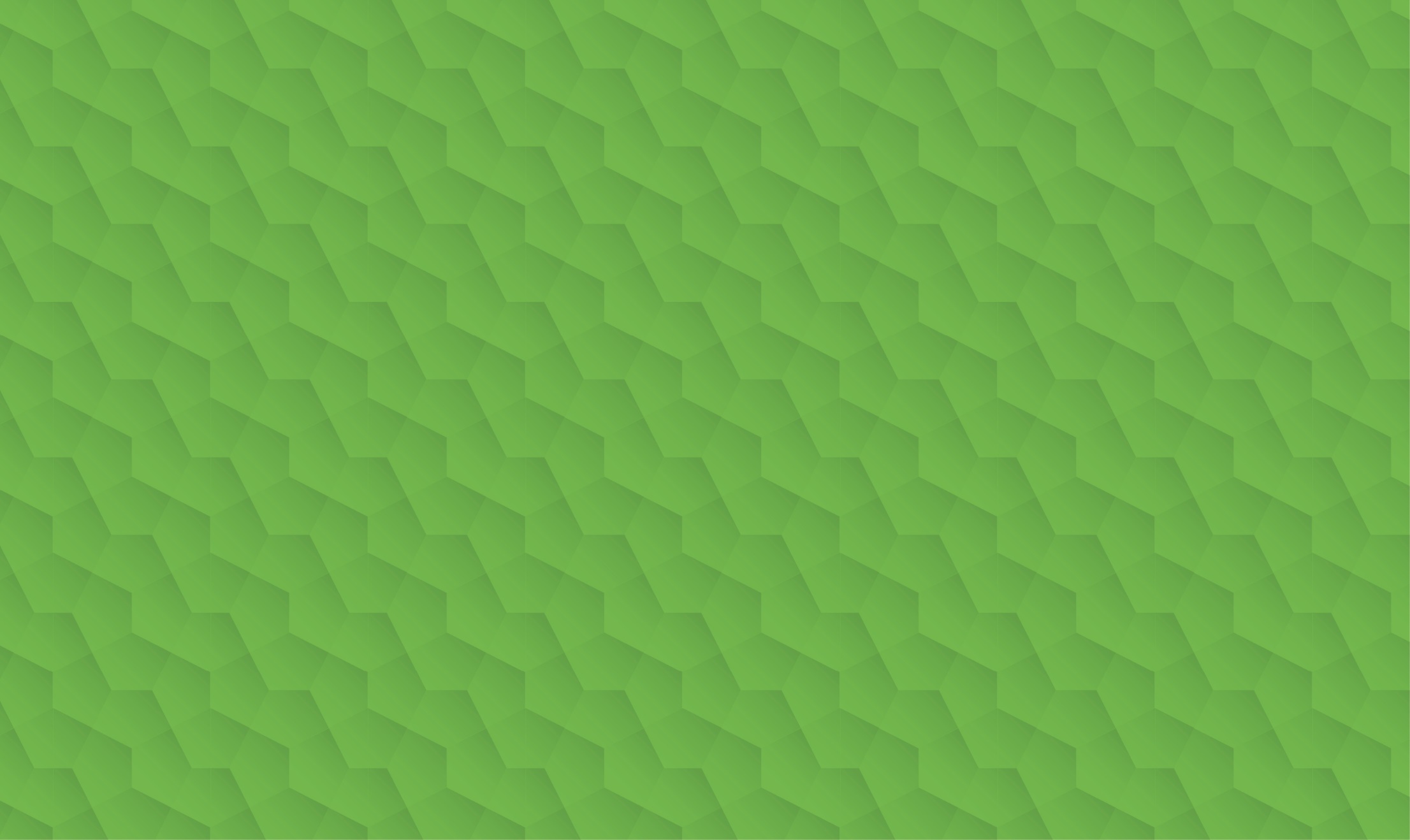 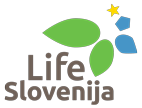 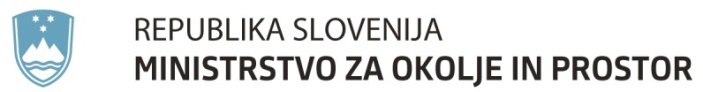 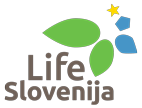 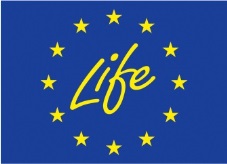 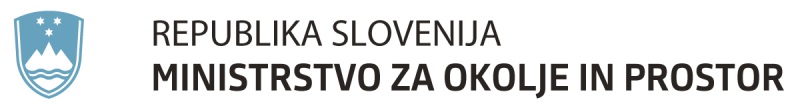 LIFE14 CAP/SI/000012
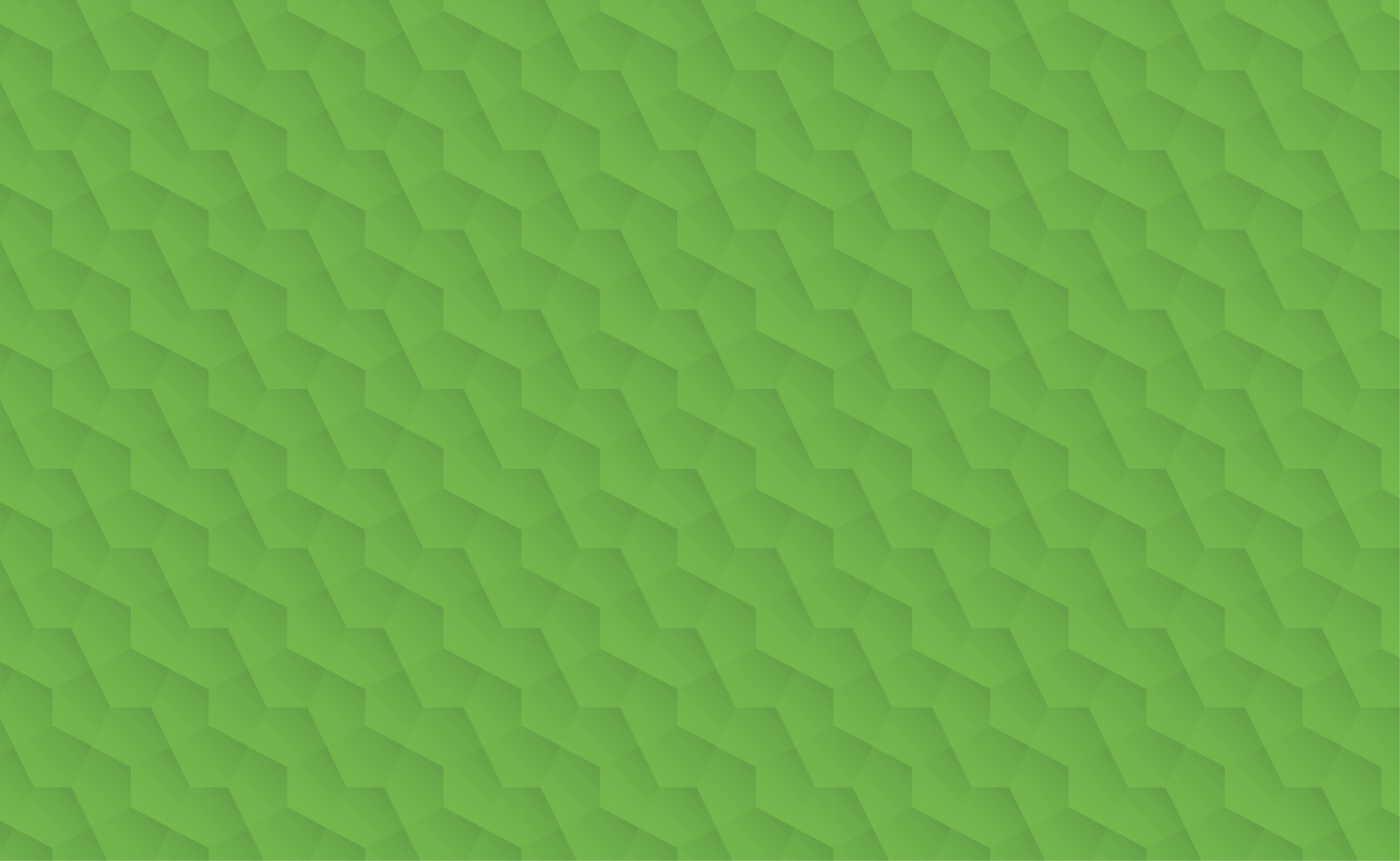 EU dodana vrednost:
Trajnost, sinergije, 
nadnacionalnost
Trajnost in EU dodana vrednost

Maja Cipot
Janja Samec
Ljubljana, 12. in 13. februar 2019
Sklop: EU dodana vrednost
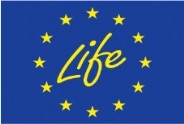 Sklop: EU dodana vrednost
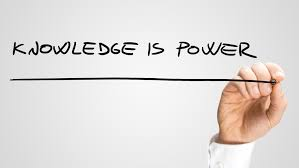 LIFE14 CAP/SI/000012
TRAJNOST PROJEKTNIH REZULTATOV
 je zmožnost / nujnost ohranjanja 
rezultatov projekta
 po izvedbi projekta
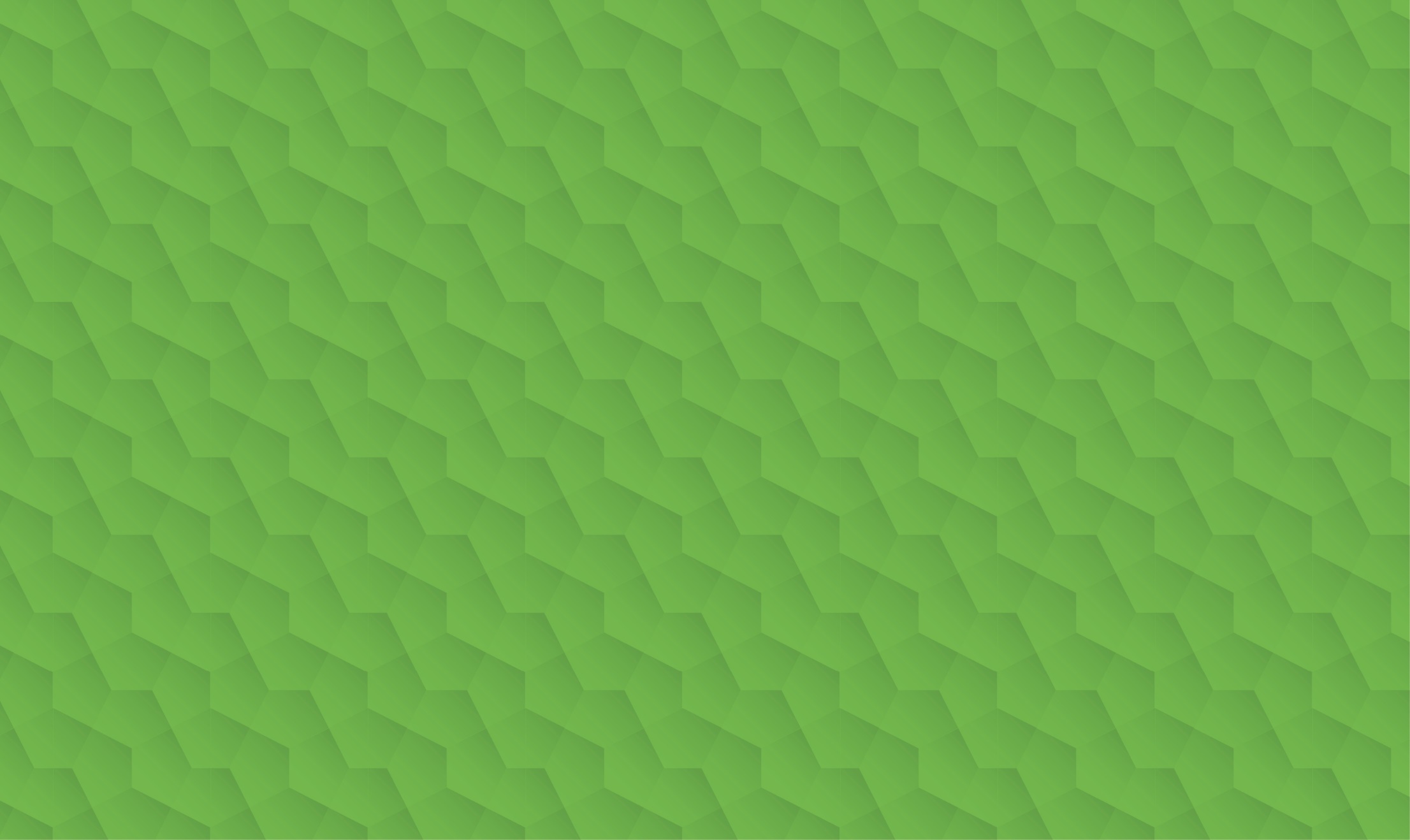 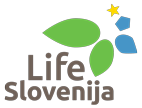 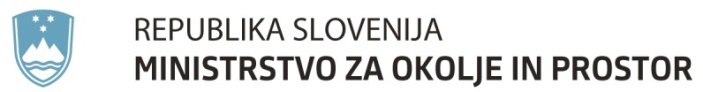 [Speaker Notes: Trajnost rezultatov projekta v srednjeročnem in dolgoročnem obdobju je zmožnost, da jih ohranjamo po njegovem izvajanju, bodisi z nadaljevanjem, s ponovitvijo ali s prenosom.]
Sklop: EU dodana vrednost
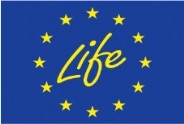 Sklop: EU dodana vrednost
Trajnost projektnih rezultatov
LIFE14 CAP/SI/000012
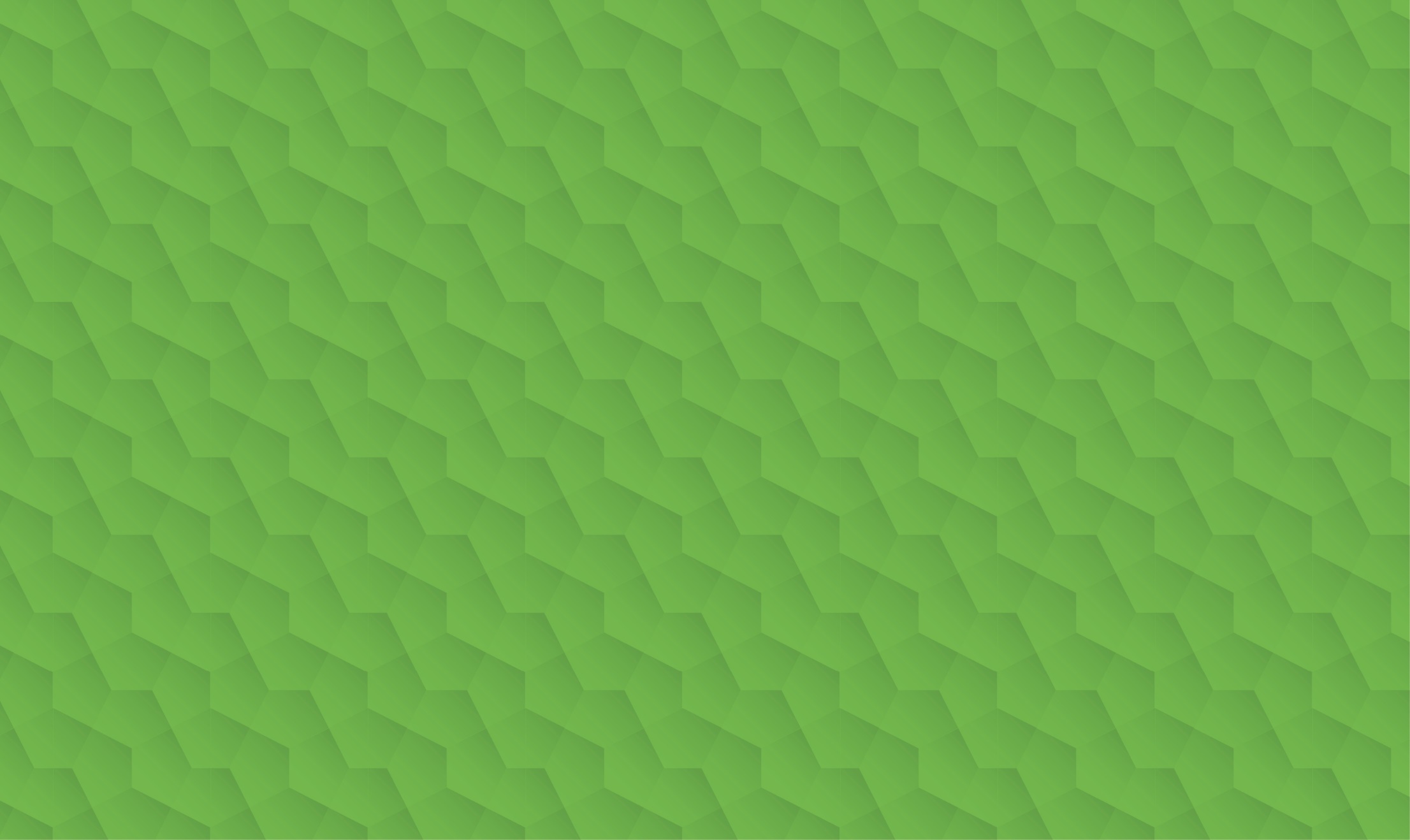 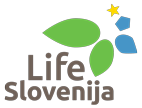 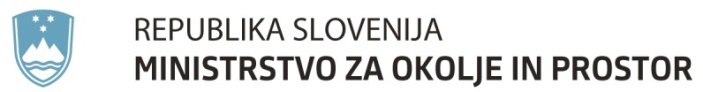 [Speaker Notes: Nadaljevanje pomeni nadaljevanje uporabe rešitev, ki so bile izvedene med projektom po njegovem zaključku. Nadaljevanje lahko pomeni tudi nadaljnje geografsko širjenje. Nadaljnje nadaljevanje in vzdrževanje rezultatov projekta bo zadostovalo za prehodni rezultat, nadaljnja geografska razširjenost pa bo ocenjena glede na pričakovani obseg, zaradi česar je primerljiva s podvajanjem ali prenosom.]
Sklop: EU dodana vrednost
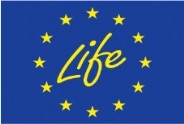 Sklop: EU dodana vrednost
Trajnost projektnih rezultatov
LIFE14 CAP/SI/000012
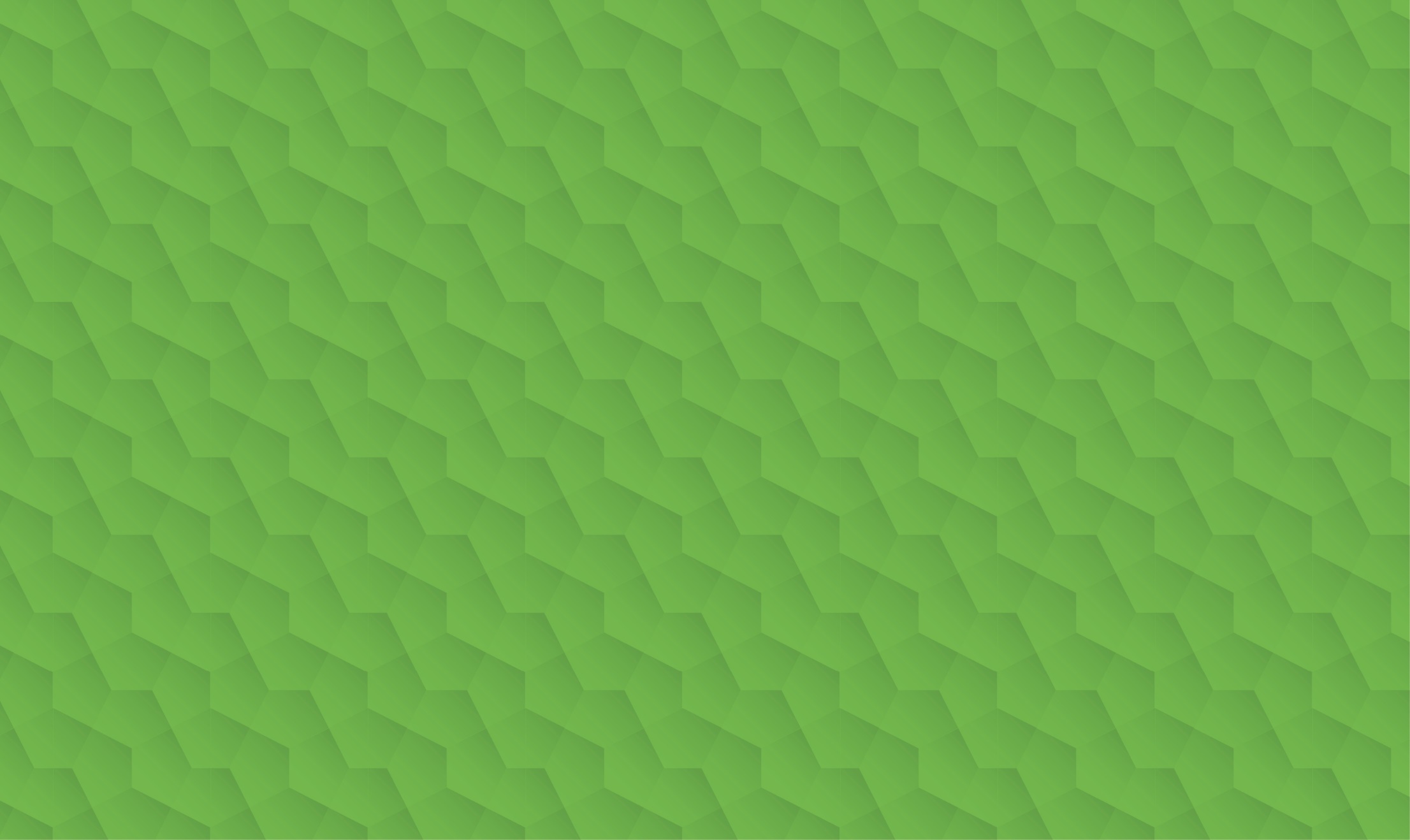 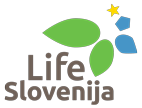 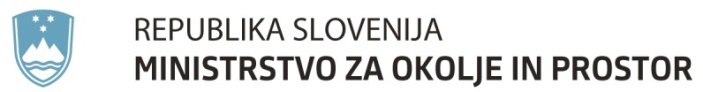 Sklop: EU dodana vrednost
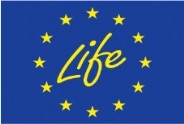 Sklop: EU dodana vrednost
Trajnost projektnih rezultatov
LIFE14 CAP/SI/000012
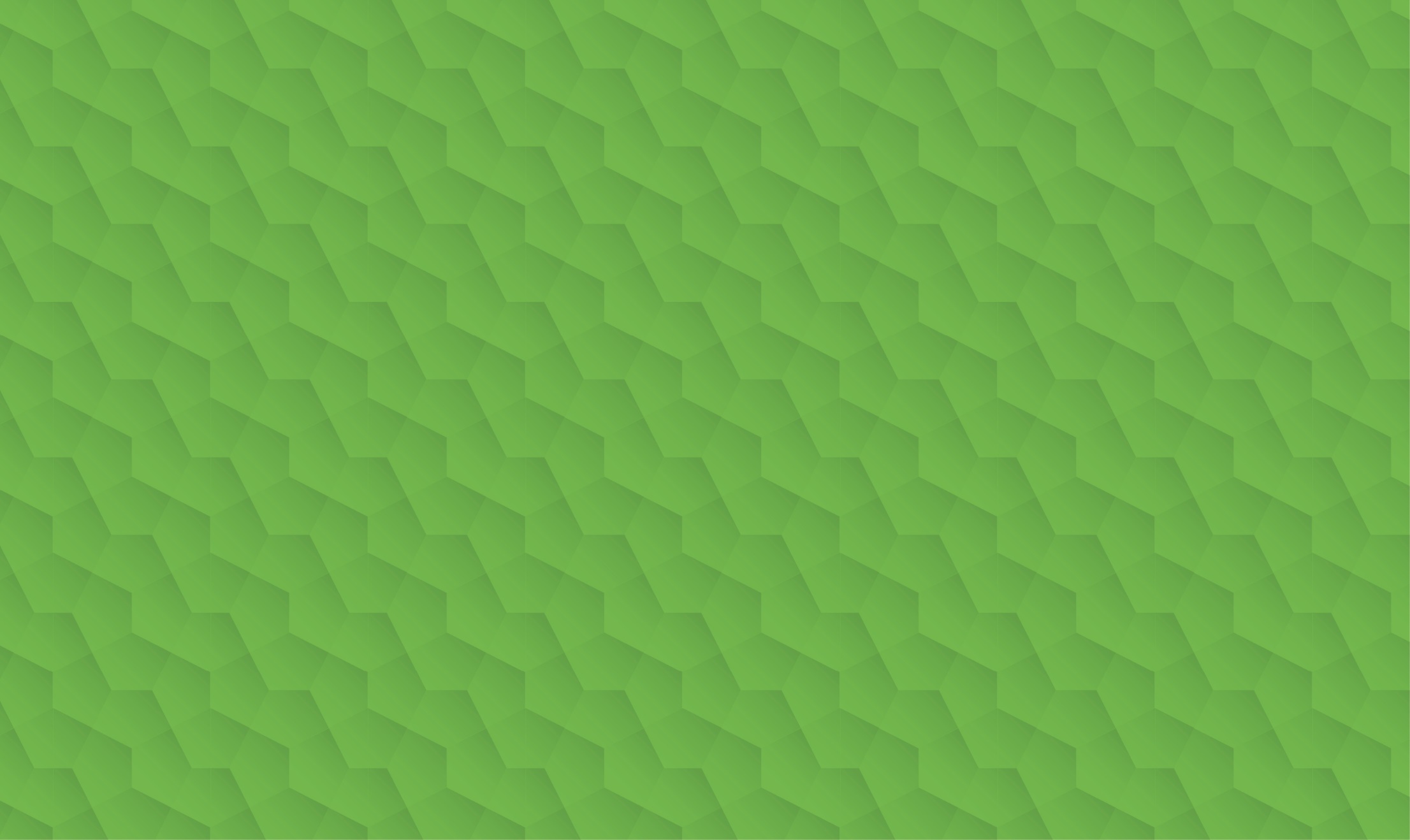 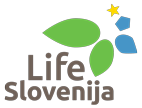 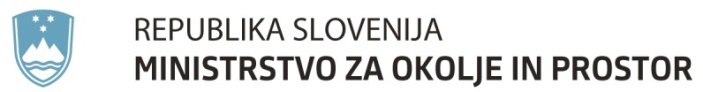 Sklop: EU dodana vrednost
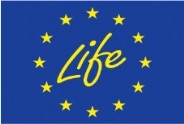 Sklop: EU dodana vrednost
LIFE14 CAP/SI/000012
POTENCIAL PROJEKTA
Ponovljivost in prenosljivost
Strategija za pomnožitev učinkov rešitev projekta
+
spodbujanje in zagotovitev širše uporabe
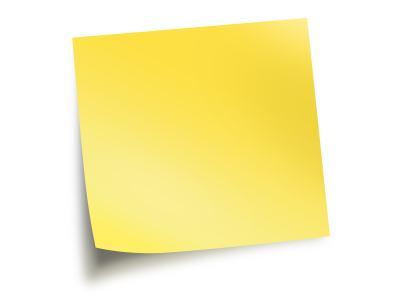 Med izvajanjem projekta
Po končanem projektu
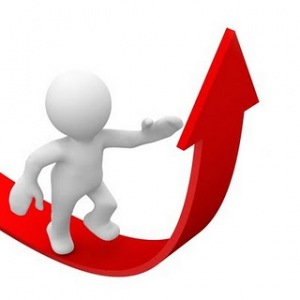 Uporaba rešitev, ki so 
bile v projektu razvite
in / ali uporabljene, 
po obdobju projekta, 
drugje ali 
za drug namen
Jasen in natančen opis strategij in ukrepov
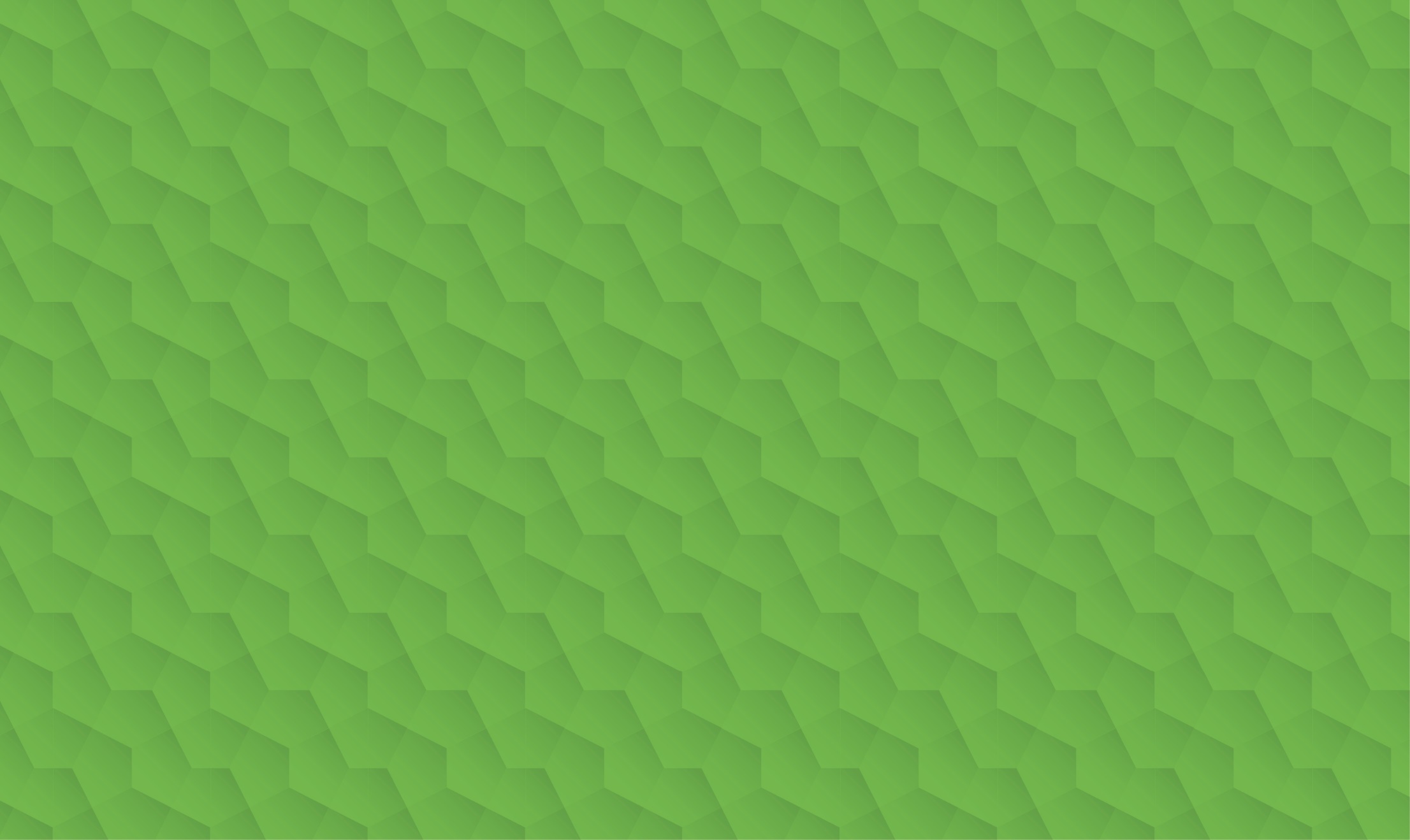 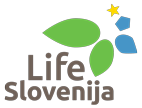 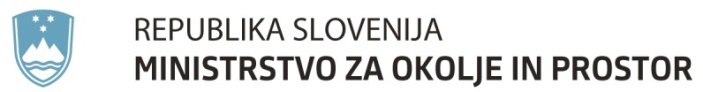 Sklop: EU dodana vrednost
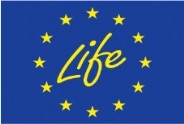 Sklop: EU dodana vrednost
LIFE14 CAP/SI/000012
PONOVLJIVOST in PRENOSLJIVOST
RAZŠIRJANJE REZULTATOV
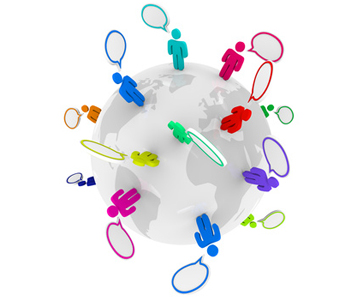 Konkretne 
projektne 
akcije
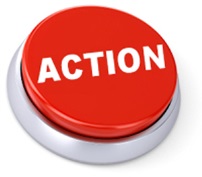 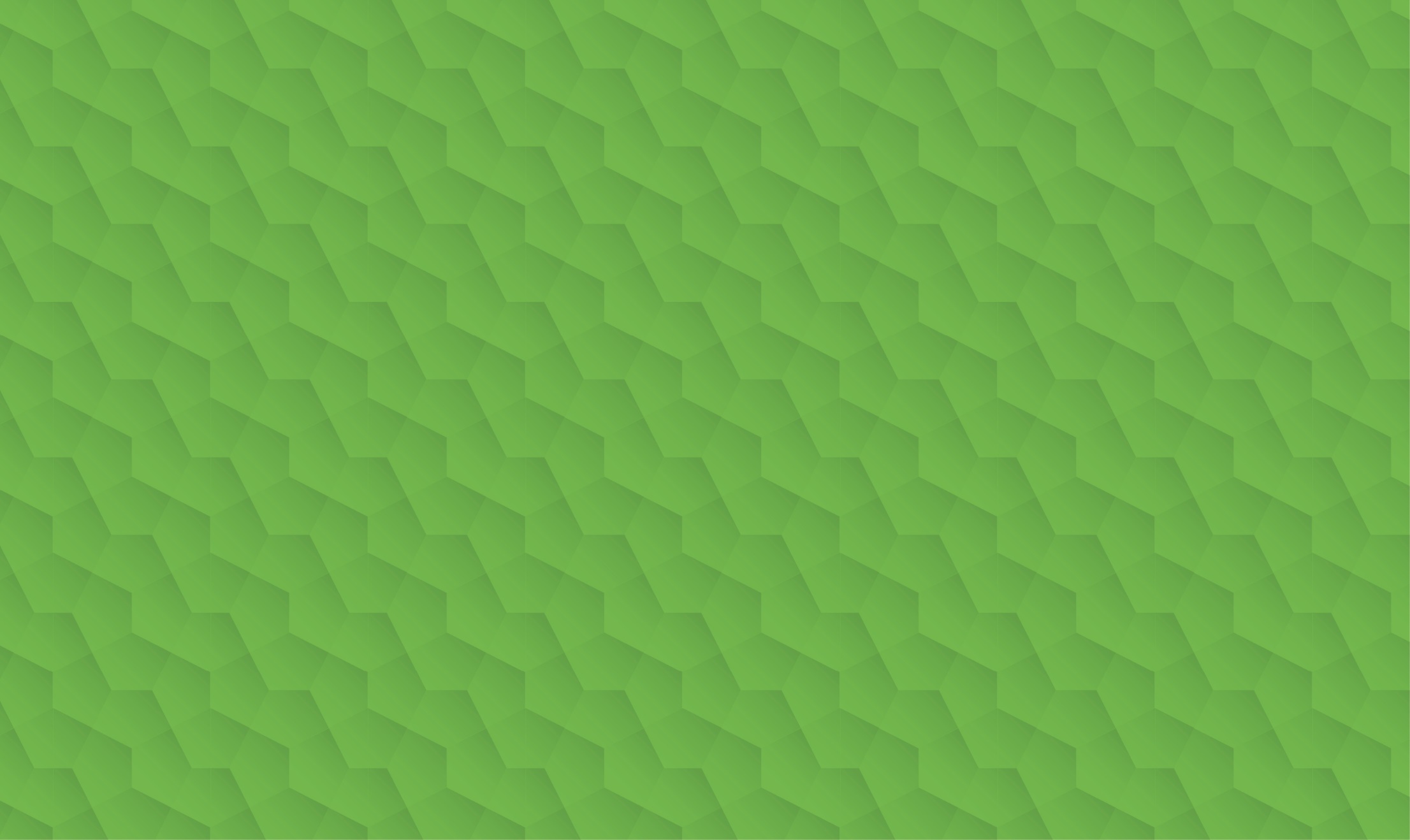 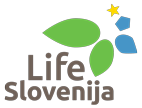 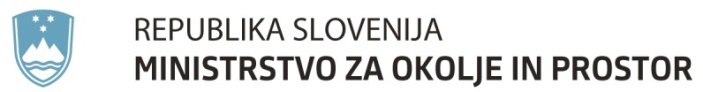 Sklop: EU dodana vrednost
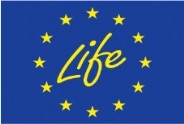 Sklop: EU dodana vrednost
LIFE14 CAP/SI/000012
Trajnost projektnih rezultatov - primeri
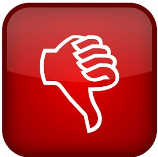 - Ni predvidenih aktivnosti prenosa projektnih rezultatov.
- Samo nadaljevanje projektnih aktivnosti ni dovolj.
- Ni predvidenih nosilcev aktivnosti zagotavljanje trajnosti.
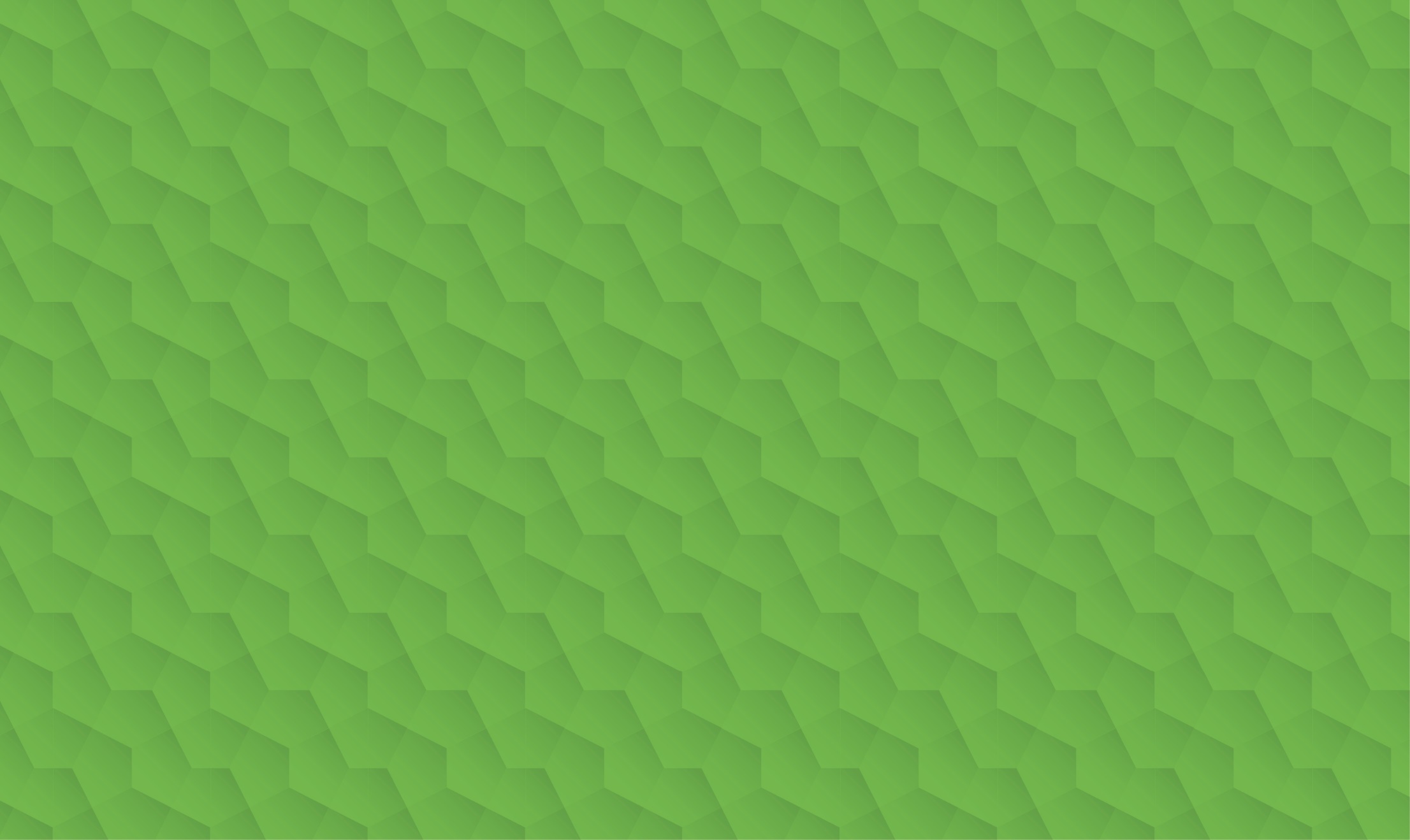 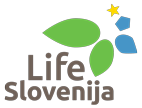 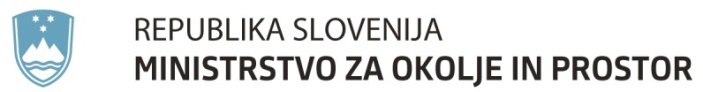 Sklop: EU dodana vrednost
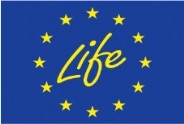 Sklop: EU dodana vrednost
LIFE14 CAP/SI/000012
Trajnost projektnih rezultatov - primeri
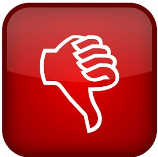 - Pri projektu s tržnim potencialom ni pojasnjena tehnična preudarnost rešitve.
- Predlog ne prikazuje pozicioniranja na trg, poslovni načrt ni pripravljen.
- Razvoj poslovnega načrta bi potekal izven časovnega okvira projekta.
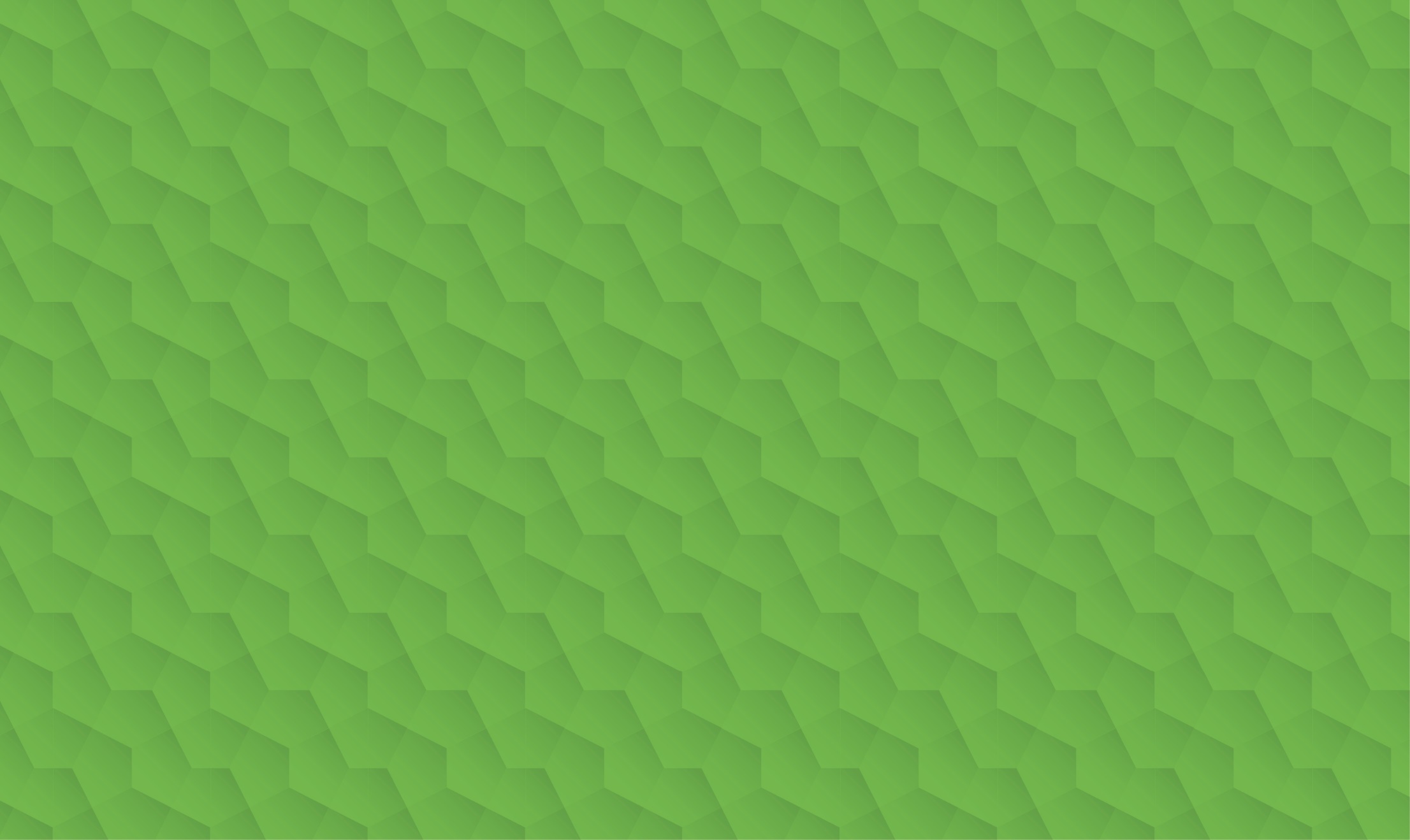 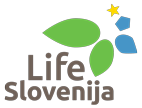 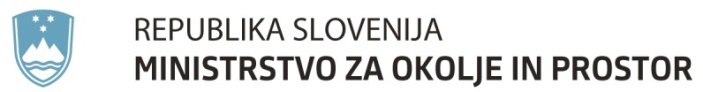 Sklop: EU dodana vrednost
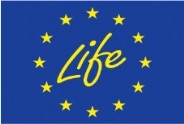 Sklop: EU dodana vrednost
LIFE14 CAP/SI/000012
Trajnost projektnih rezultatov - primeri
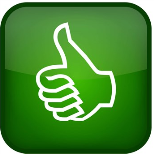 Zagotovljena so pisma podpore deležnikov, ki bodo spremljali implementacijo 
      projekta.
Predlog vključuje več aktivnosti, katerih cilj je omogočiti prenos v druge sektorje, 
      na druge subjekte, regije in države med in po projektu.
Predlog vključuje tudi dobro zasnovan prenos znanja in aktivnosti mreženja v 
     podporo potencialu ponovljivosti in prenosljivosti.
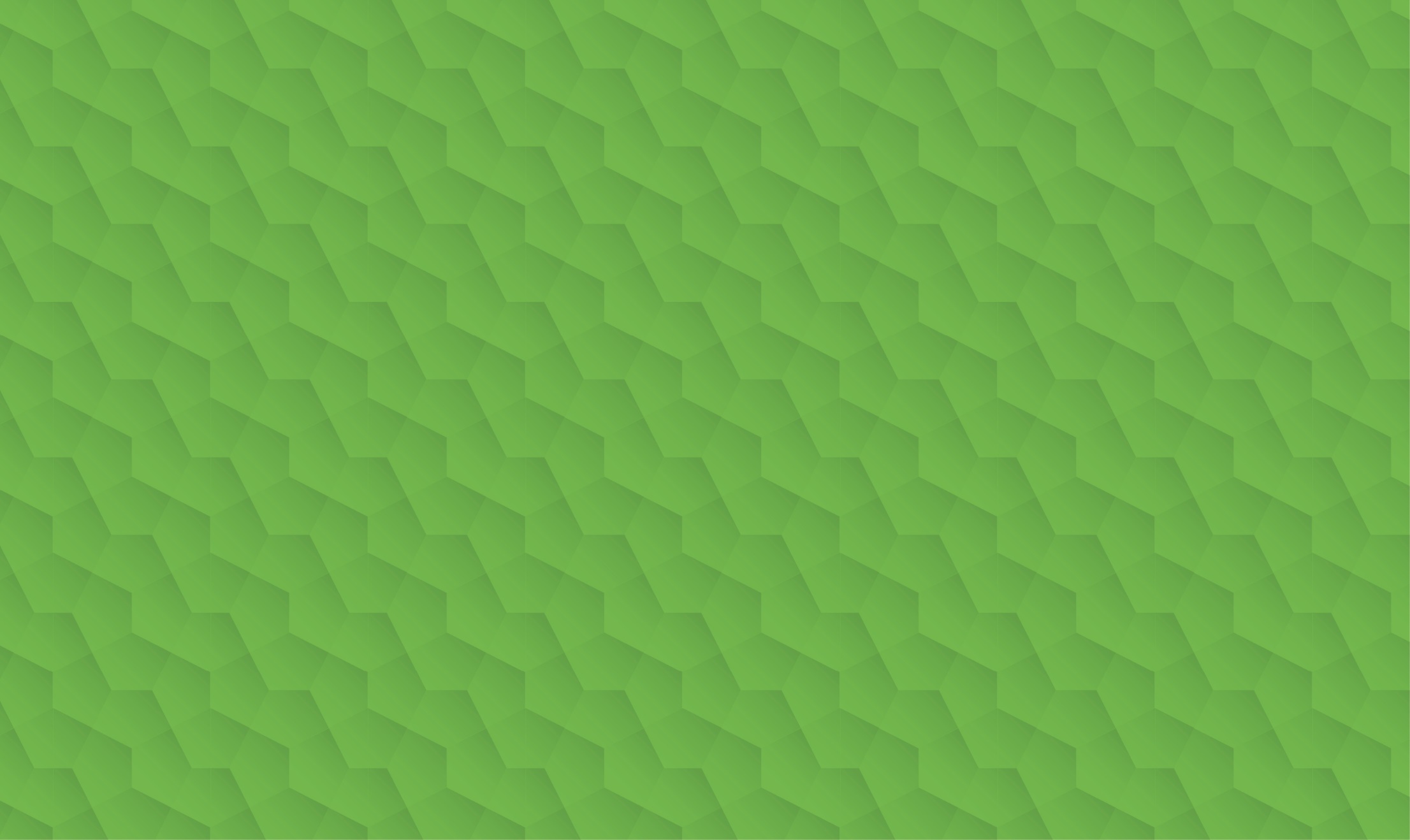 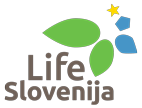 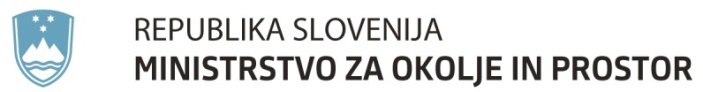 Sklop: EU dodana vrednost
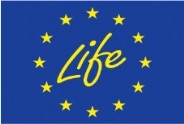 Sklop: EU dodana vrednost
LIFE14 CAP/SI/000012
Trajnost projektnih rezultatov - primeri
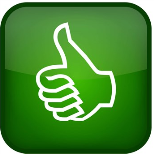 Načrt trajnosti je relevanten, saj se problem obravnavane okoljske problematike 
      pojavlja na mnogih evropskih območjih.
Predlog vključuje razvoj protokola, smernic in priporočil za optimizacijo 
      ponovljivosti  aktivnosti v drugih regijah in sektorjih.
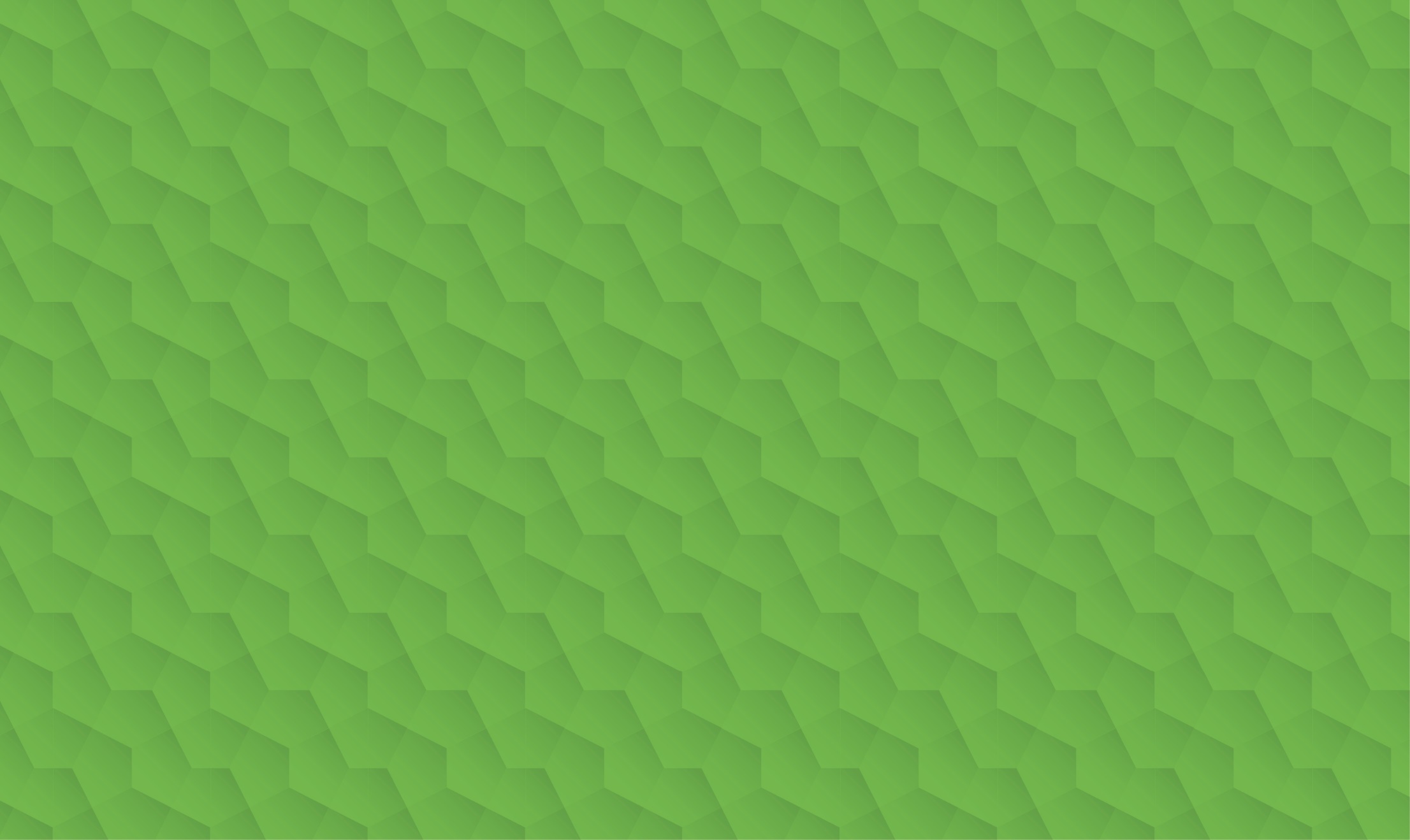 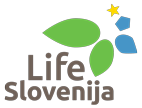 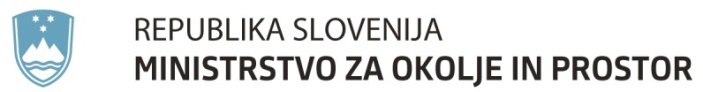 Sklop: EU dodana vrednost
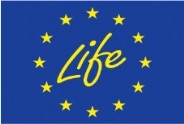 Sklop: EU dodana vrednost
LIFE14 CAP/SI/000012
vključevanje v druge 
politike EU in mehanizme 
financiranja 
in / ali 
dopolnjevanjem z njimi
Sinergije
večnamenski mehanizmi
za izvajanje
Projekt si prizadeva tudi za cilje drugih politik :
strategije za doseganje družbene in gospodarske trajnosti

Primer: v krožnem gospodarstvu različni akterji v vrednostni verigi dosežejo podaljšanje ciklov izdelkov in vključujejo dolgotrajno brezposelne osebe na trgu
Uporaba rezultatov projektov okoljskih in podnebnih raziskav in inovacij, 
financiranih v okviru programa Obzorje 2020 ali predhodnih okvirnih programov 
+ obrazložitev doprinosa uporabe rezultatov
Uporaba zelenih javnih naročil
Uporaba izdelkov ali storitev iz uradno priznanih shem o ekološkem označevanju (znak EU za okolje)
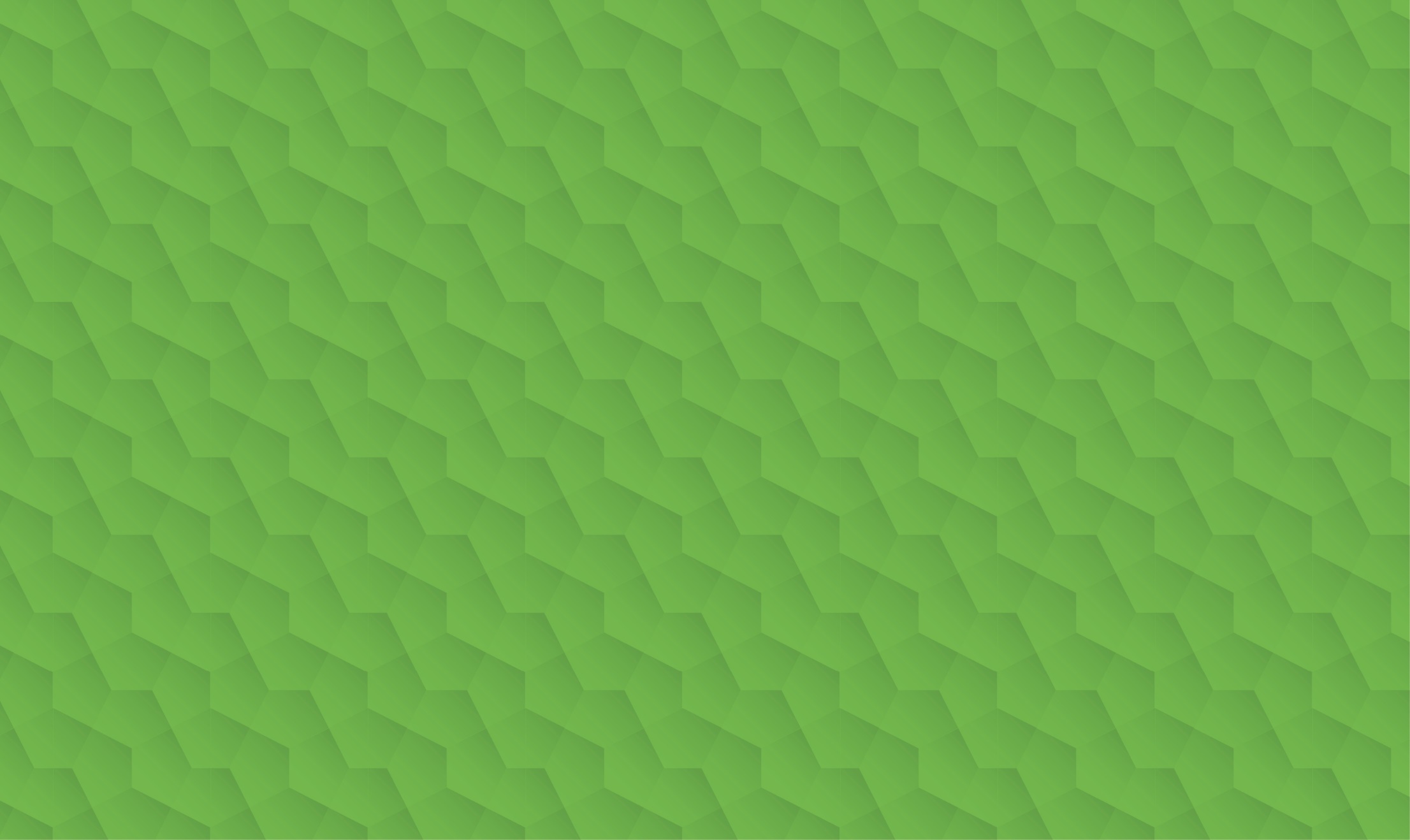 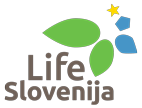 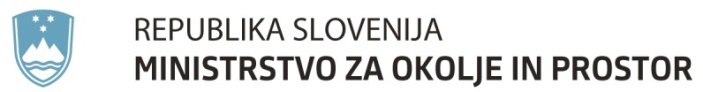 [Speaker Notes: Sinergije se lahko dosežejo z večnamenskimi pristopi ter vključevanjem in / ali dopolnjevanjem z drugimi politikami EU in mehanizmi financiranja. Predlogi bodo prejeli bonus točke za sinergije in ukrepe dopolnjevanja, odvisno od njihove razširjenosti in kakovosti.]
Sklop: EU dodana vrednost
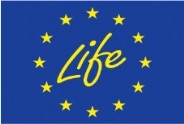 Sklop: EU dodana vrednost
LIFE14 CAP/SI/000012
Nadnacionalnost
a) sodelovanje med državami članicami;
b) sodelovanje med državami članicami in tretjimi državami, ki sodelujejo v      
     programu LIFE.
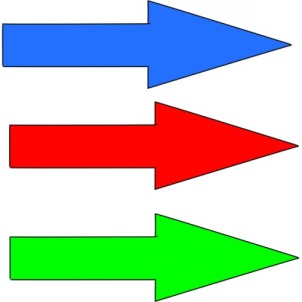 Natančno pojasnite, 
da je nadnacionalno sodelovanje ključno za zagotovitev doseganja ciljev projekta.
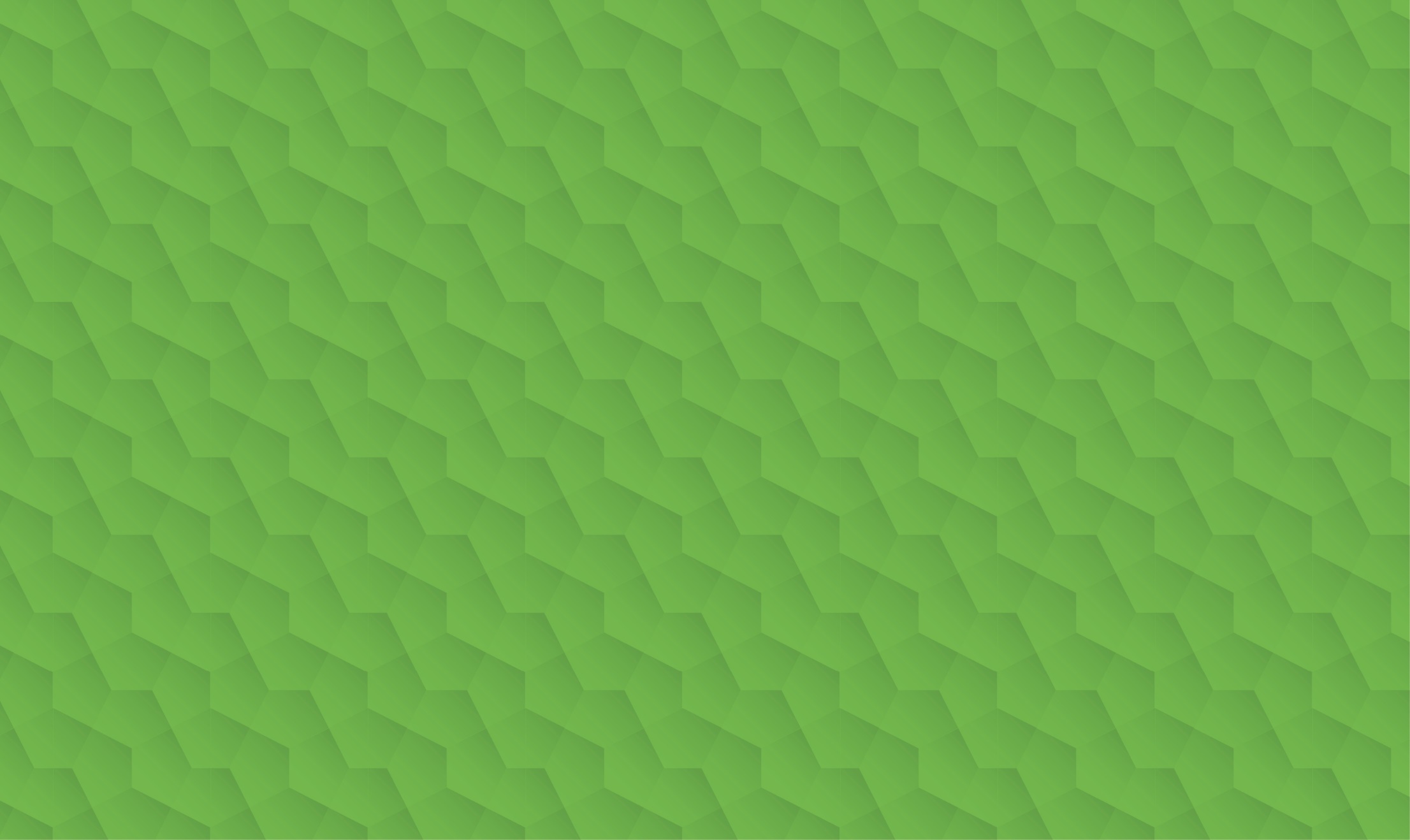 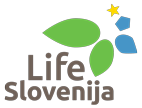 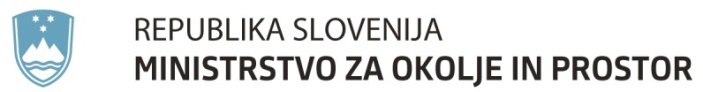 Sklop: EU dodana vrednost
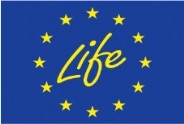 Sklop: EU dodana vrednost
LIFE14 CAP/SI/000012
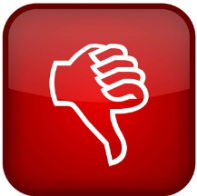 Sinergije
predlog ne pojasnjuje, kako bi aktivno (preko aktivnosti) spodbujal sinergije z drugimi politikami
projektni predlog ne vključuje (konkretnih) predvidenih aktivnosti namenjene vključevanju ustreznih oblikovalcev politike na nacionalni ravni in na ravni EU
v tabeli kazalnikov uspešnosti v predlogu ni mogoče določiti konkretnih socialnih učinkov, gospodarskih koristi in koristi za druge politike Unije, ki bi privedle do pomembnih sinergij in povezovanja, ki izhajajo iz razvoja projekta
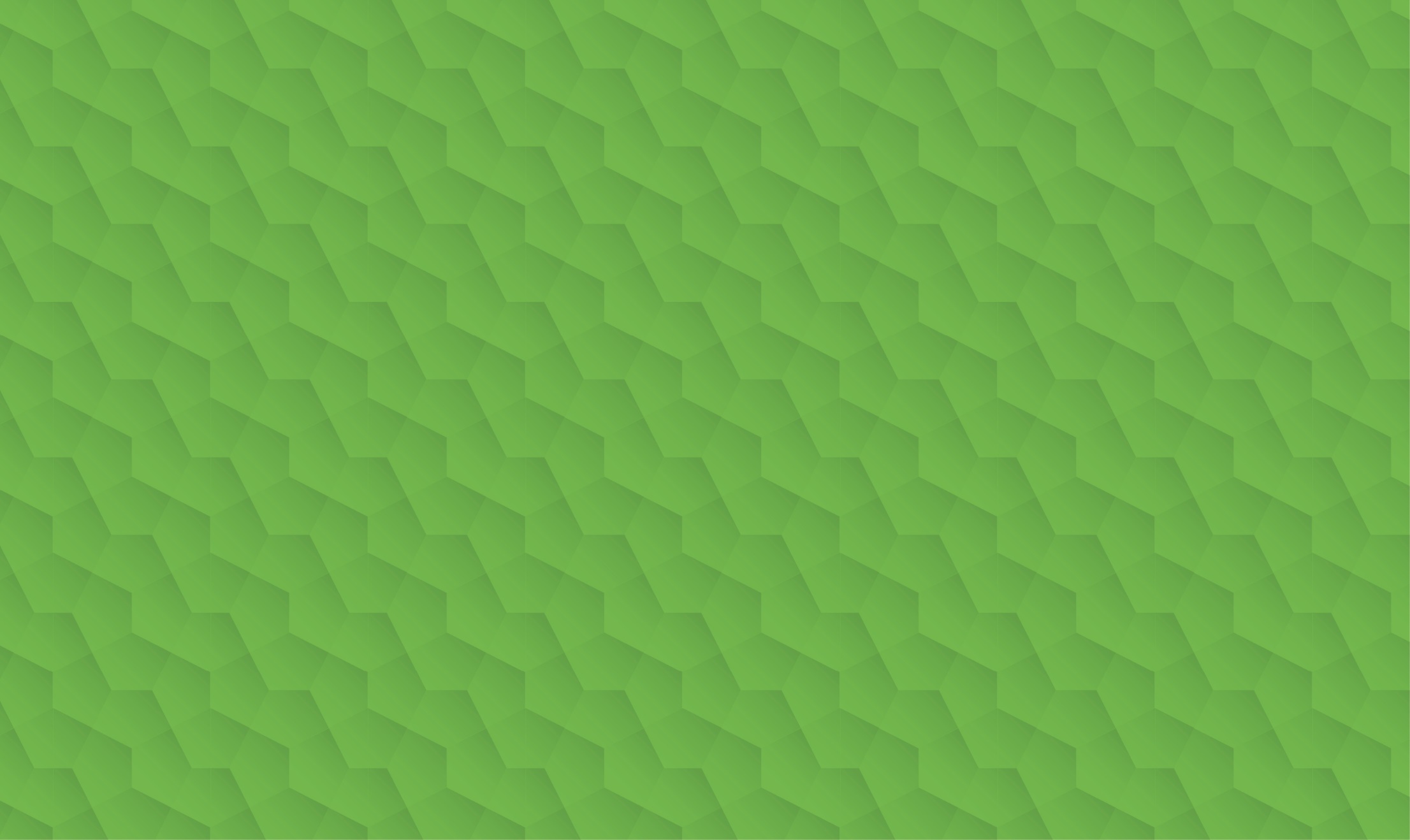 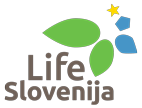 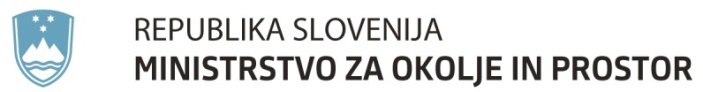 Sklop: EU dodana vrednost
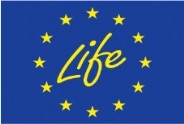 Sklop: EU dodana vrednost
LIFE14 CAP/SI/000012
Sinergije
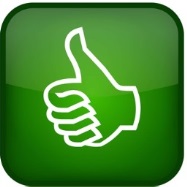 cilj je tudi vključiti posebne okoljske cilje na druga področja politike in politike Unije ter prispevati k njim
projektni predlog vsebuje konkretne ukrepe za ustvarjanje sinergij z drugimi politikami EU, ne da bi pri tem ogrozil okoljske cilje
jasno navaja, kako bi sinergije in povezovanje med cilji projekta in drugimi področji politik Unije vodili do socialnih ugodnosti, ki jih program LIFE ne pokriva
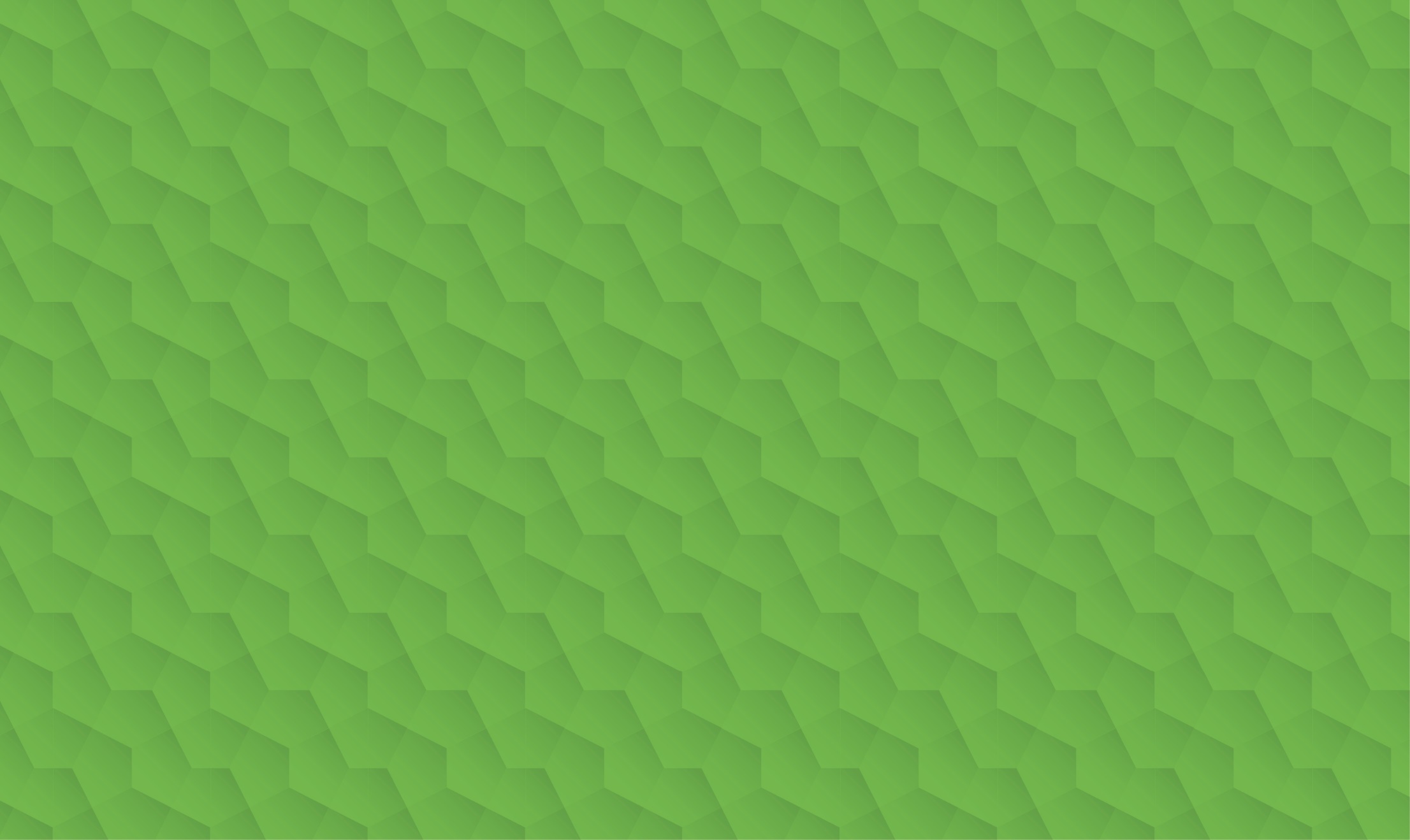 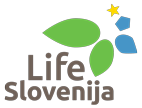 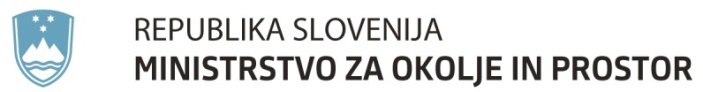 Sklop: EU dodana vrednost
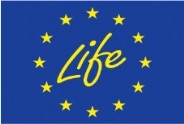 Sklop: EU dodana vrednost
LIFE14 CAP/SI/000012
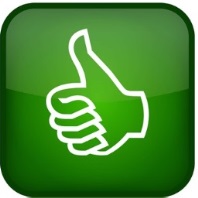 Sinergije
projektni predlog jasno naslavlja vključitev relevantnih oblikovalcev politik v projekt
projekt uporablja raziskave, ki so že bile opravljene v drugih programih (npr. Obzorje 2020) in obrazloži relevantnost in pomen uporaba teh raziskav
zaveza o izvajanju zelenega javnega naročanja z navedbo konkretnih aktivnosti in odgovornih za te aktivnosti
Uporaba znaka EU za okolje
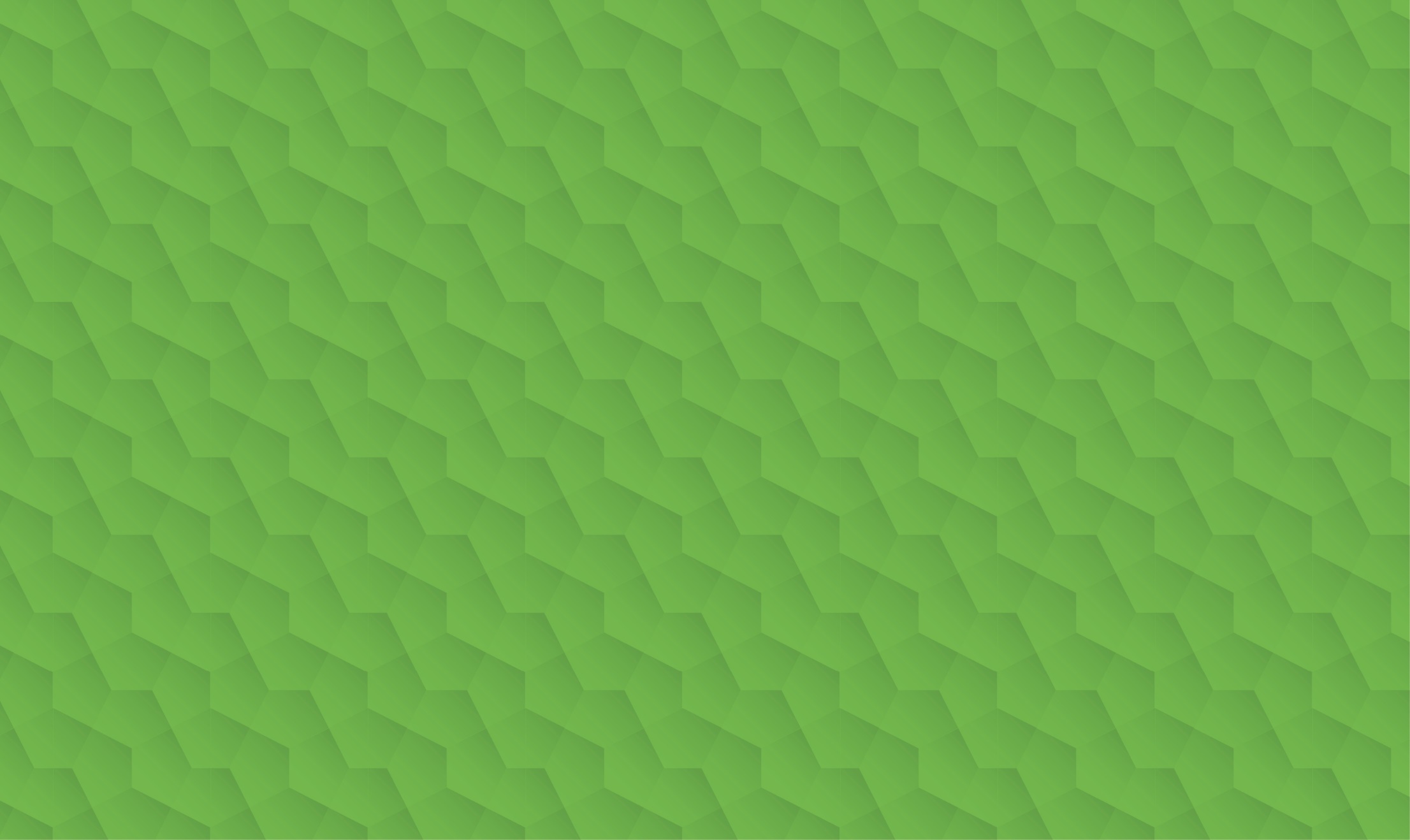 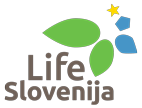 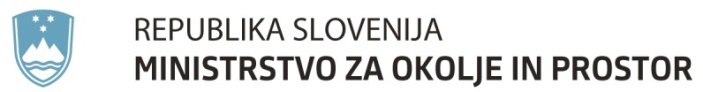 Sklop: EU dodana vrednost
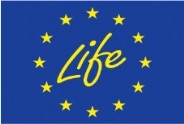 Sklop: EU dodana vrednost
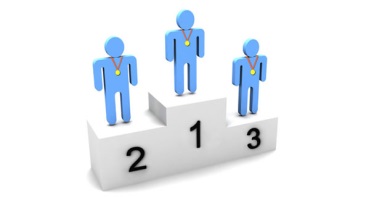 LIFE14 CAP/SI/000012
MERILA ZA IZBOR
60 %
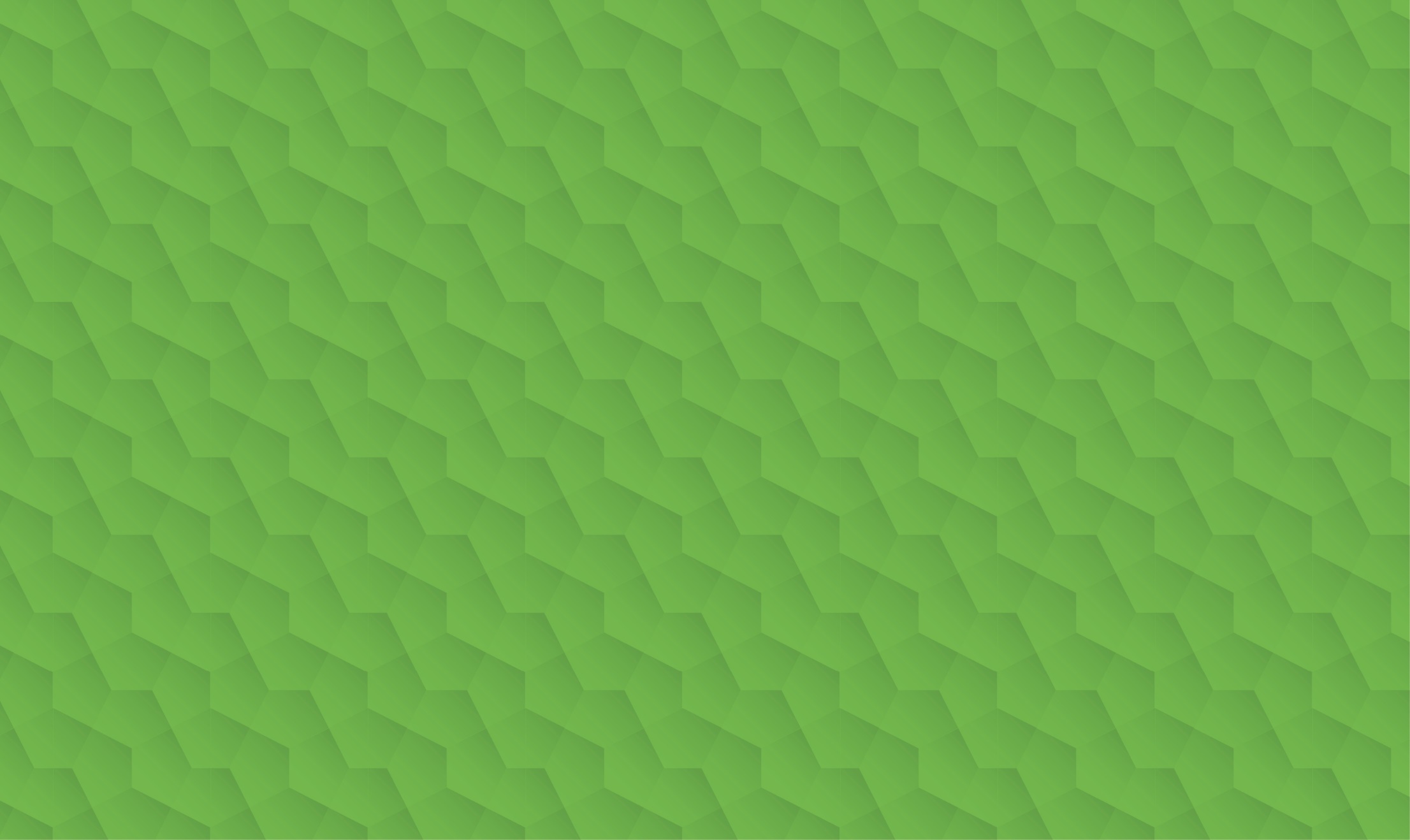 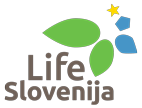 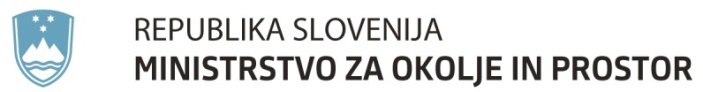 [Speaker Notes: EU dodana vrednost je poseben ocenjevalni sklop, ki obsega:
Obseg in kakovost prispevka k posebnim ciljem prednostnih področij podprograma za okolje
Trajnost 
Prispevanje k projektnim temam (kar smo predelali že na pretekli delavnici)
Sinergije in nadnacionalnost.
Celoten ocenjevalni sklop obsega kar 60% vseh ocenjevalnih točk, kar pomeni, da bomo danes upravičeno temu sklopu namenili nekaj več časa.]
Sklop: EU dodana vrednost
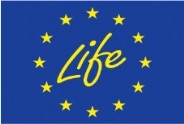 LIFE14 CAP/SI/000012
Analiza uspešnosti LIFE razpisa 2018
Uspešni
Neuspešni
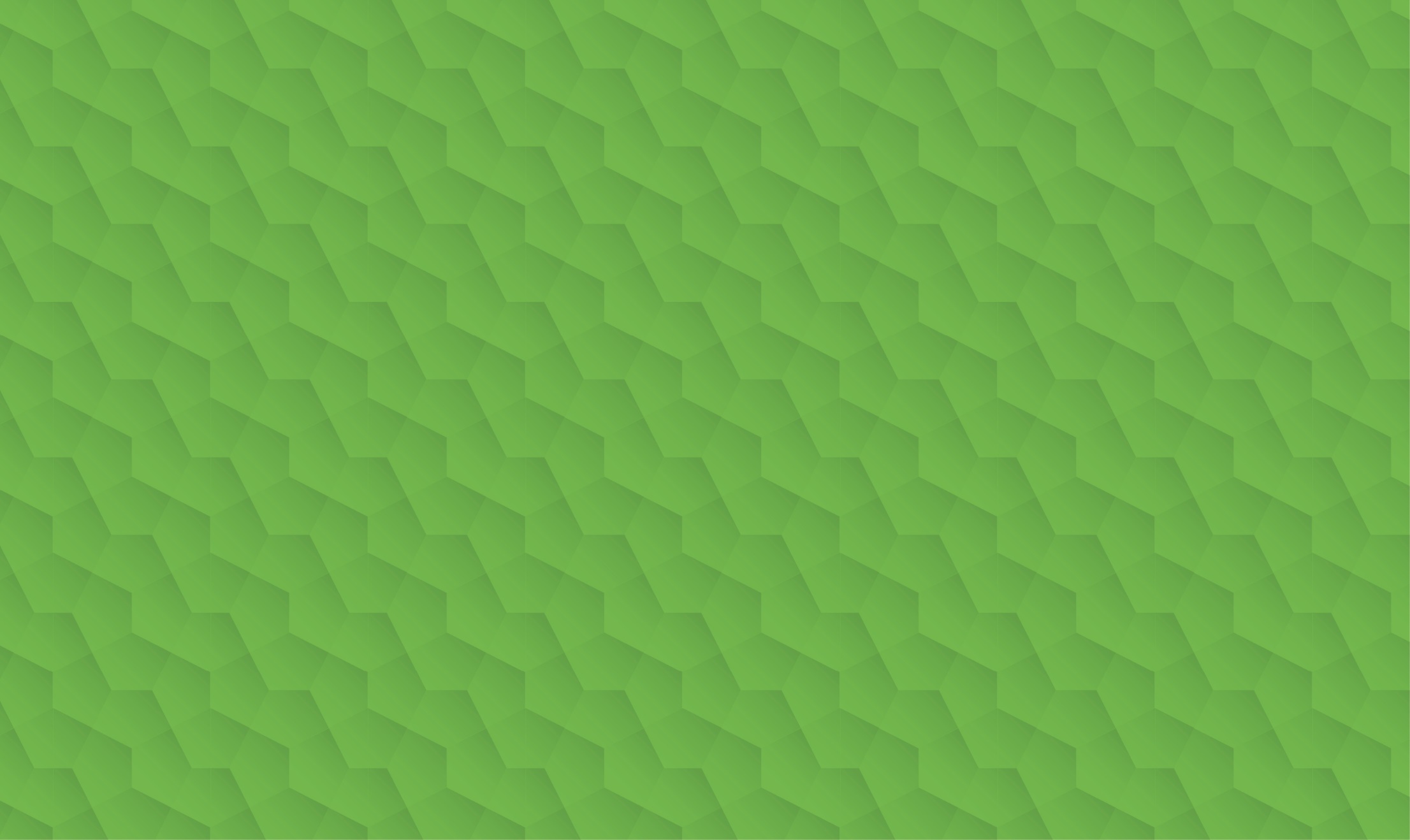 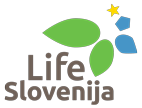 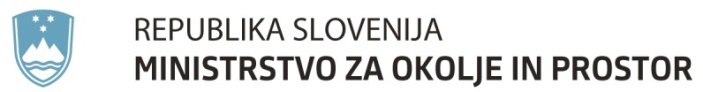 [Speaker Notes: Za vsako skupino morate opredelit primerne metode za naslavljanje in vključevanje, ki bodo izvedene v okviru projektnih aktivnosti]
Sklop: EU dodana vrednost
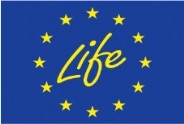 LIFE14 CAP/SI/000012
SERIJA SPLETNIH VIDEOV LIFE SLOVENIJA SVETUJE
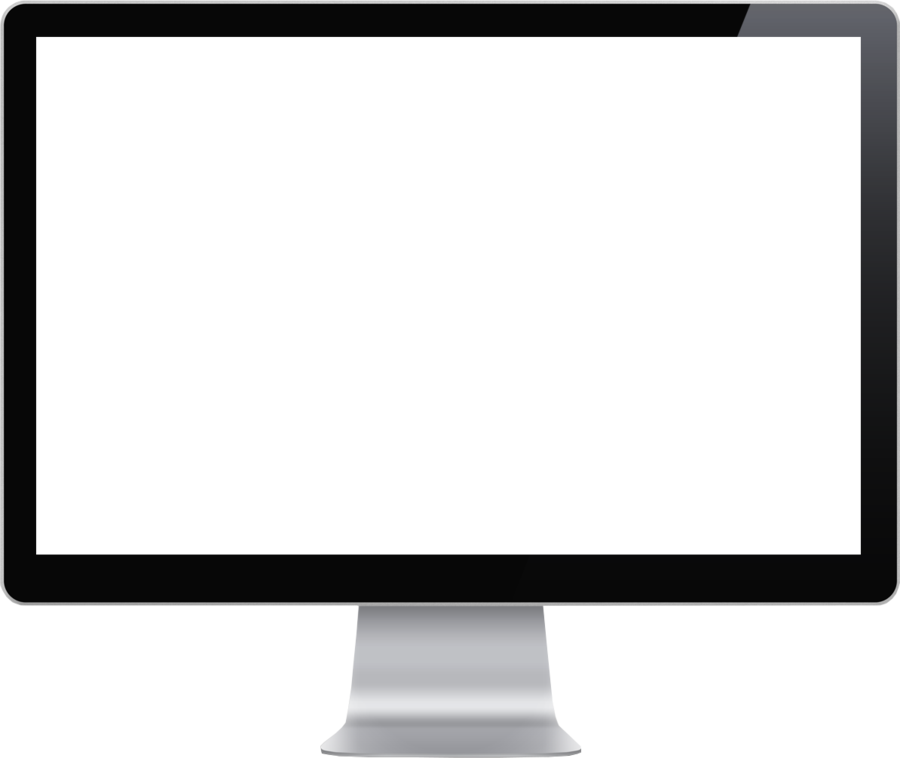 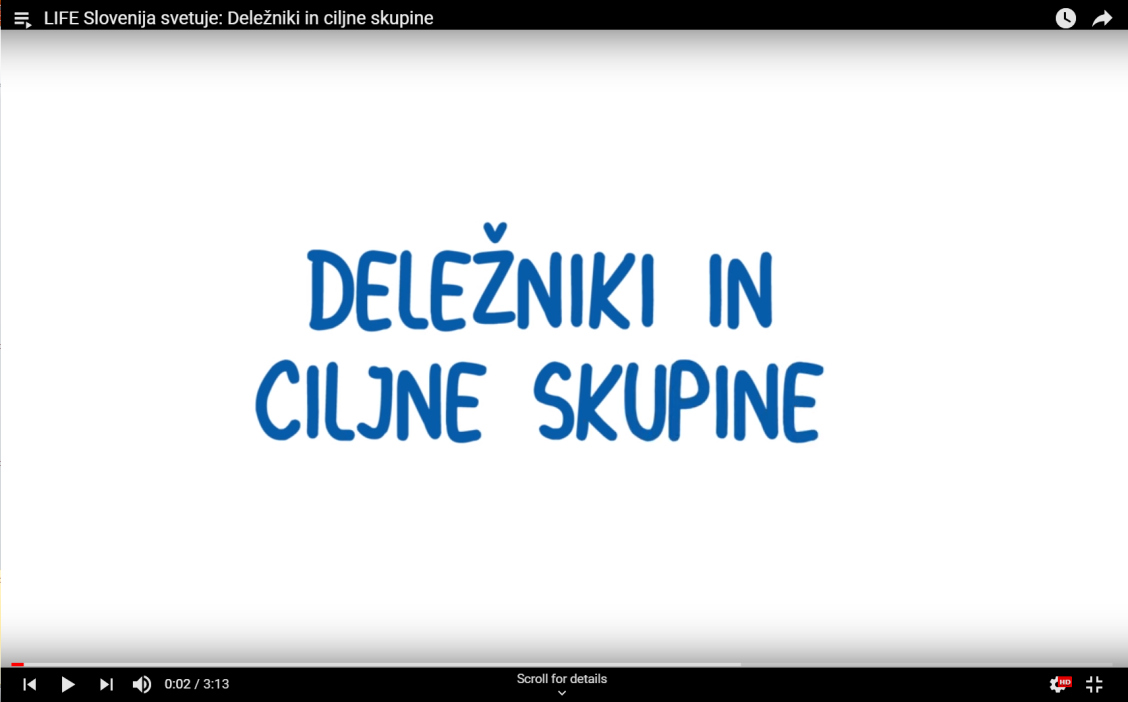 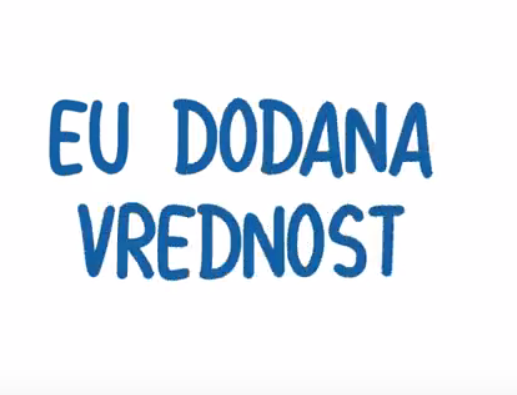 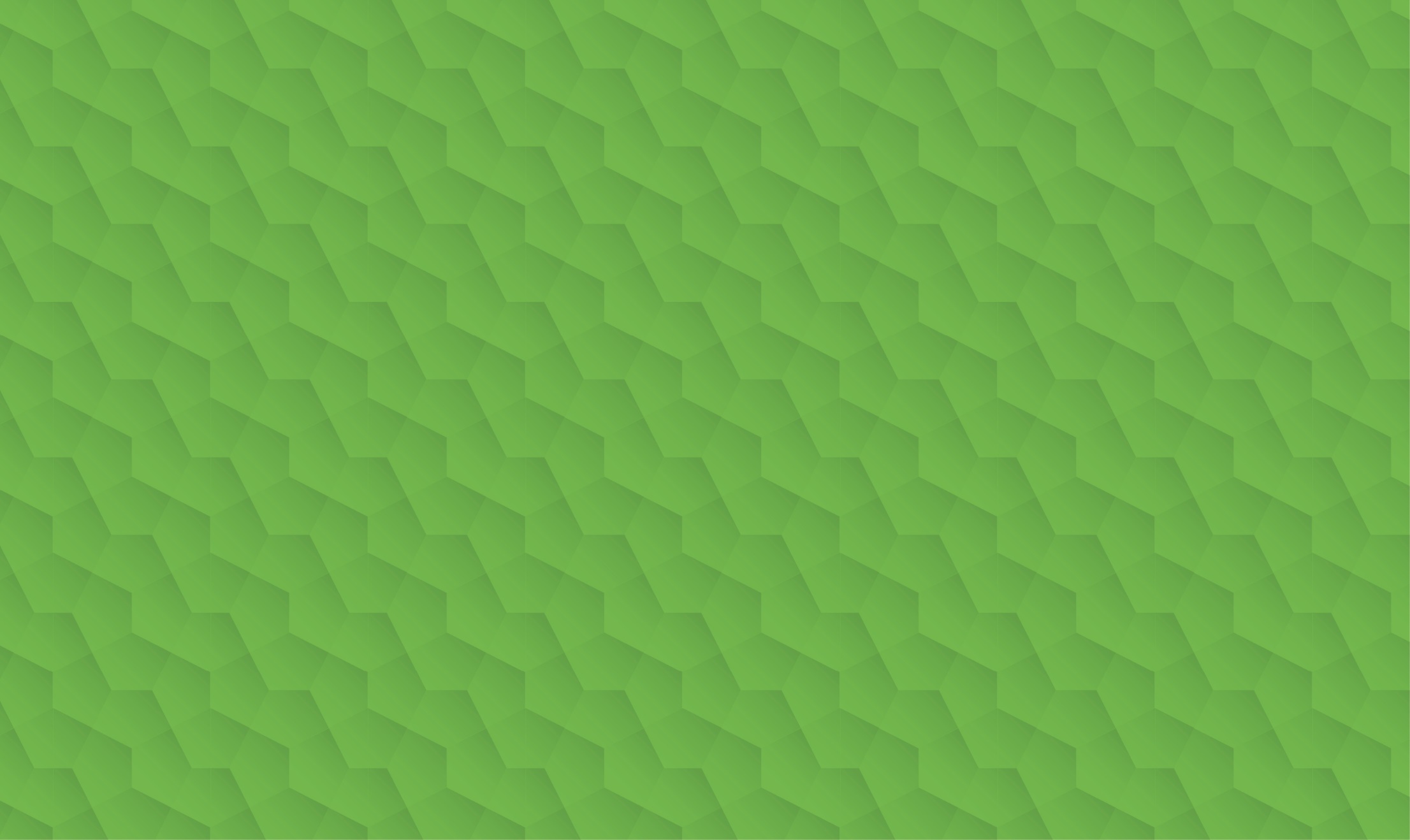 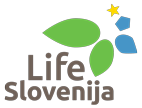 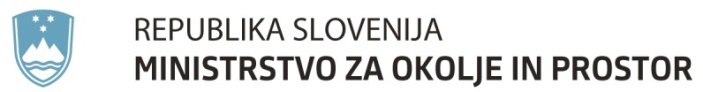 [Speaker Notes: Za vsako skupino morate opredelit primerne metode za naslavljanje in vključevanje, ki bodo izvedene v okviru projektnih aktivnosti]
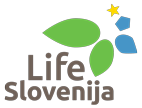 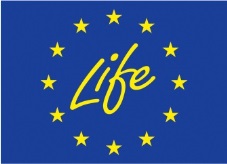 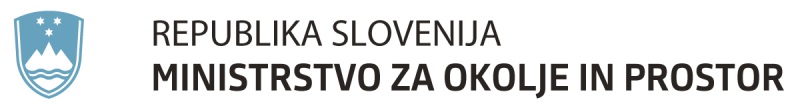 LIFE14 CAP/SI/000012
EU dodana vrednost
Izkušnje iz prakse
dr. Nika Debeljak
Ljubljana, 12. in 13. februar 2019
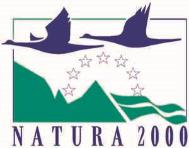 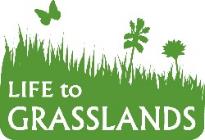 Izkušnje projekta„Ohranjanje in upravljanje suhih travišč vzhodne Slovenije“
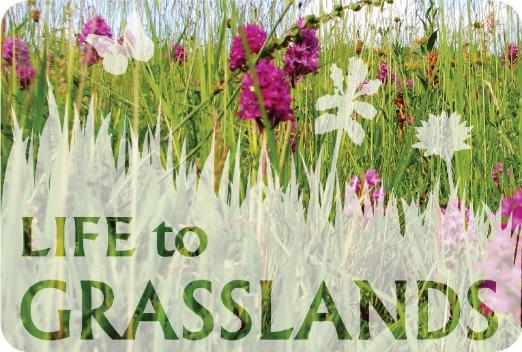 Nika Debeljak 
Ljubljana, 12.-13.2.2019
EU dodana vrednost
Z drugih projektov 
“Upravljavski načrt za suha travišča na Vetrniku in Oslici« (LIFE00 NAT/SLO/007223) in 
»Ohranitev in varstvo ogroženih habitatov in vrst na Kraškem robu ” (LIFE02 NAT/SLO/008587), 
SI-AT “Sustainable management of Alpine pastures in protected areas / Sonaravno upravljanje planin na varovanih območjih”(2012-2014)
LIFE Re.Co.Pri (paša) 
LIFE Burren (delo s kmeti)
Merit (Ruragri)
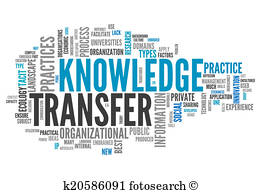 EU dodana vrednost
Ponovljivost: isti HT- druga Natura 2000 območja v EU, drugi HT, drugi projekti... 
Prenos pristopov:
Smernice in Sporazumi s kmeti 
Rezultatsko usmerjen pristop k upravljanju
Multifunkcijska raba za zagotavljanje ekonomike upravljanja
Spremljanje stanja/ustreznosti upravljanja prek indikatorskih vrst
Predlog KOPOP za suha travišča – nov pristop

- Mreženje: 
Sodelovanje med sektorji (varstvo narave/kmetijstvo)
Gorički travniki (EGP), LIFE Dinara; CRP; parki Žumberak
Sodelovanje z LASi
Predstvitev na konferencah
Mednarodna konfernca projekta
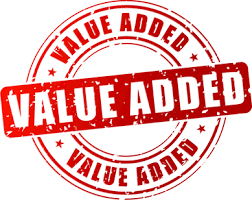 EU dodana vrednost
Sinergije:
„Habitatna direktiva“; PUN: ogodno ohranitveno stanje HT

"Europe 2020: a strategy for smart, sustainable and inclusive growth" and „EU 2020 Biodiversity Strategy“: ohranjanje biodiverzitete v kulturni kmetijski krajini 

National Rural Development Programme: oživljanje kmetijstva v ruralnih območjih, dopolnilne dejavnosti kmetij in razvoj produktov (večanje zaposlitev); načrti kmetij; zmanjšanje odseljevanja, nižanje povprečne starosti

Ohranjanje genetskega materiala starih sort sadja

Okrep proti plazenju zemlje
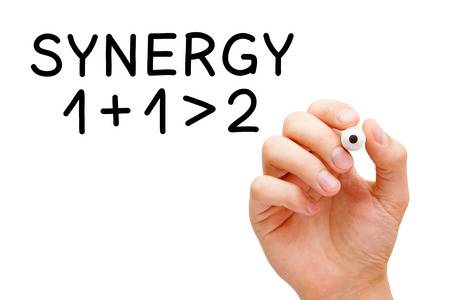 Sklop: EU dodana vrednost
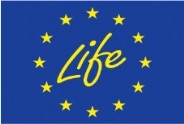 LIFE14 CAP/SI/000012
DELO V SKUPINAH
60 MINUT
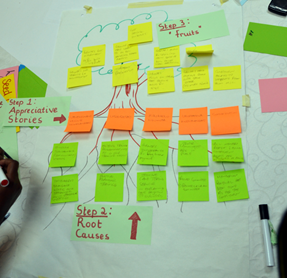 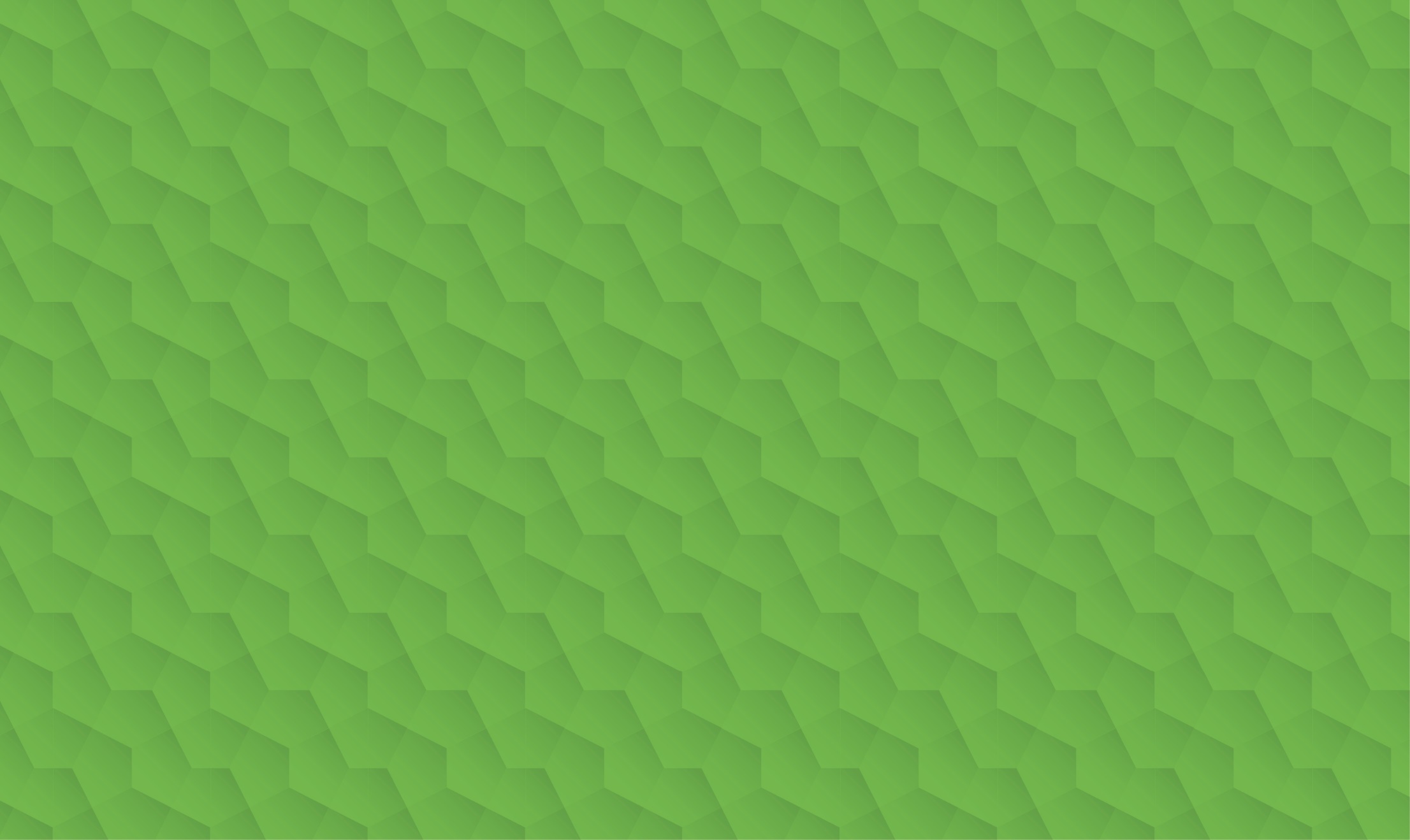 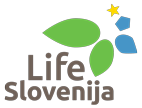 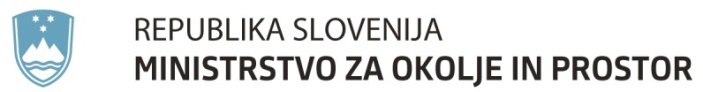 Sklop:Uvod
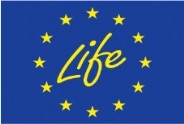 Program 2. delavnice za pisanje prijav
LIFE14 CAP/SI/000012
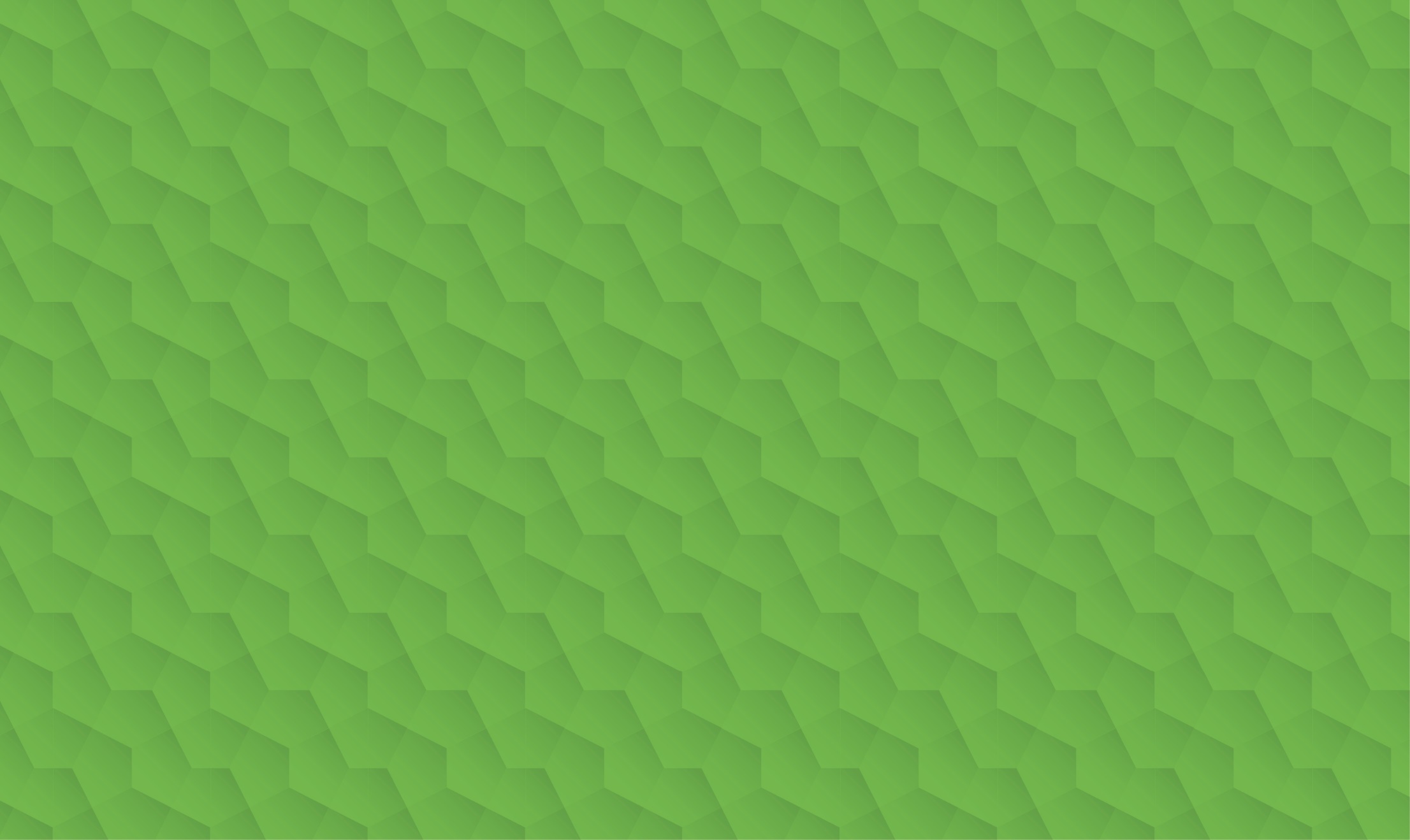 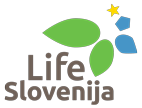 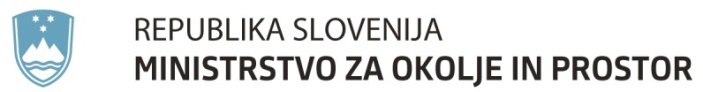 Sklop: KOSILO
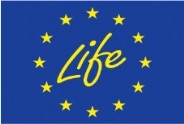 LIFE14 CAP/SI/000012
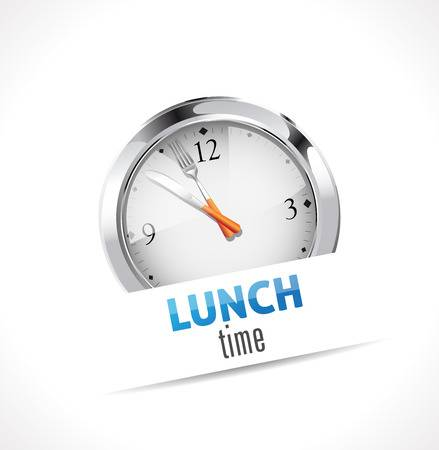 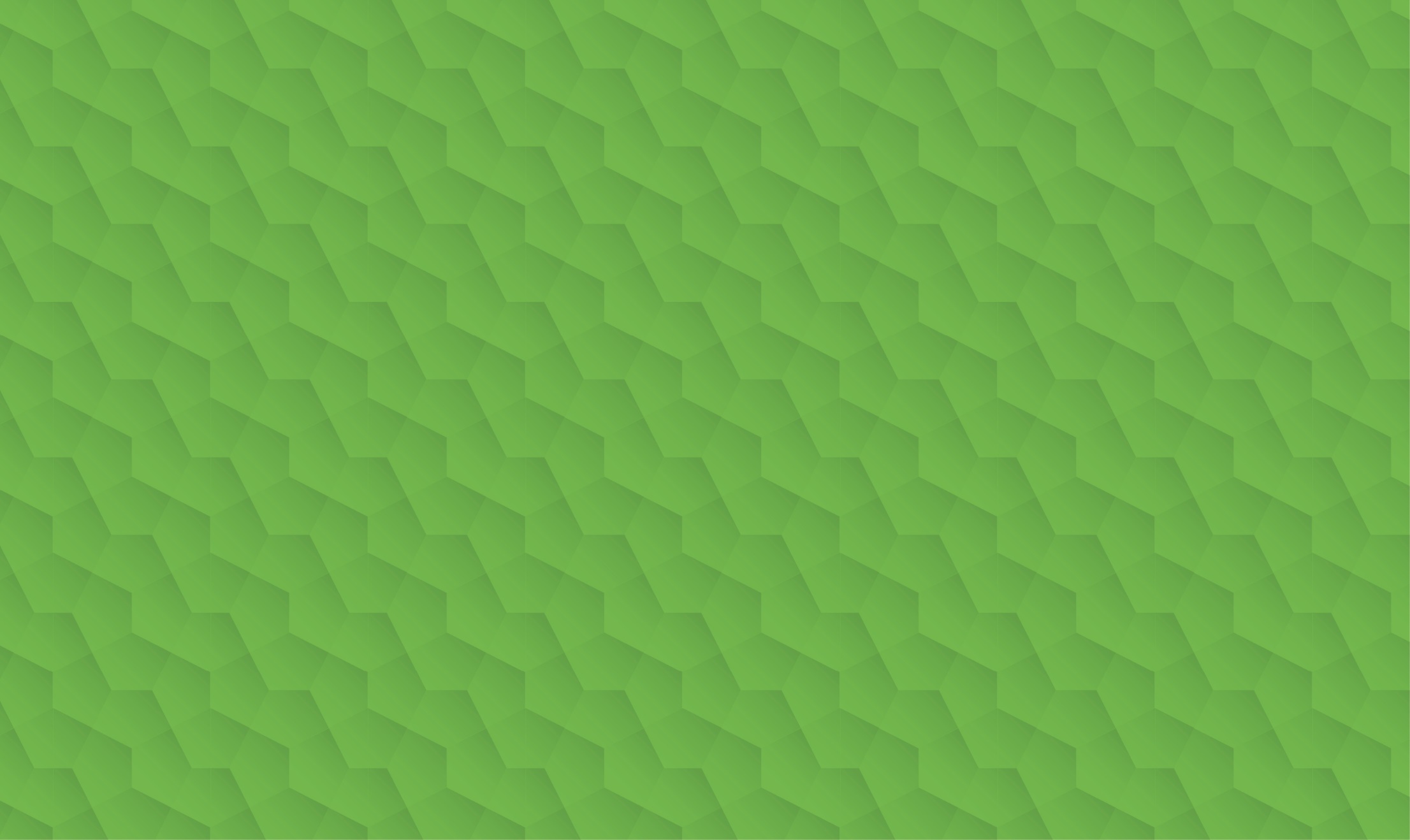 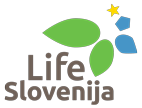 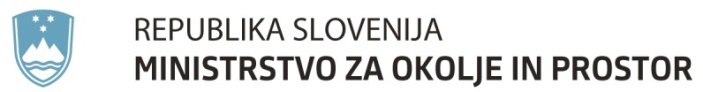 [Speaker Notes: Uvrstitev projektnega predloga na več prednostnih področij]
Sklop:Uvod
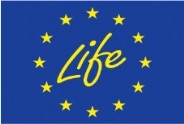 Program 2. delavnice za pisanje prijav
LIFE14 CAP/SI/000012
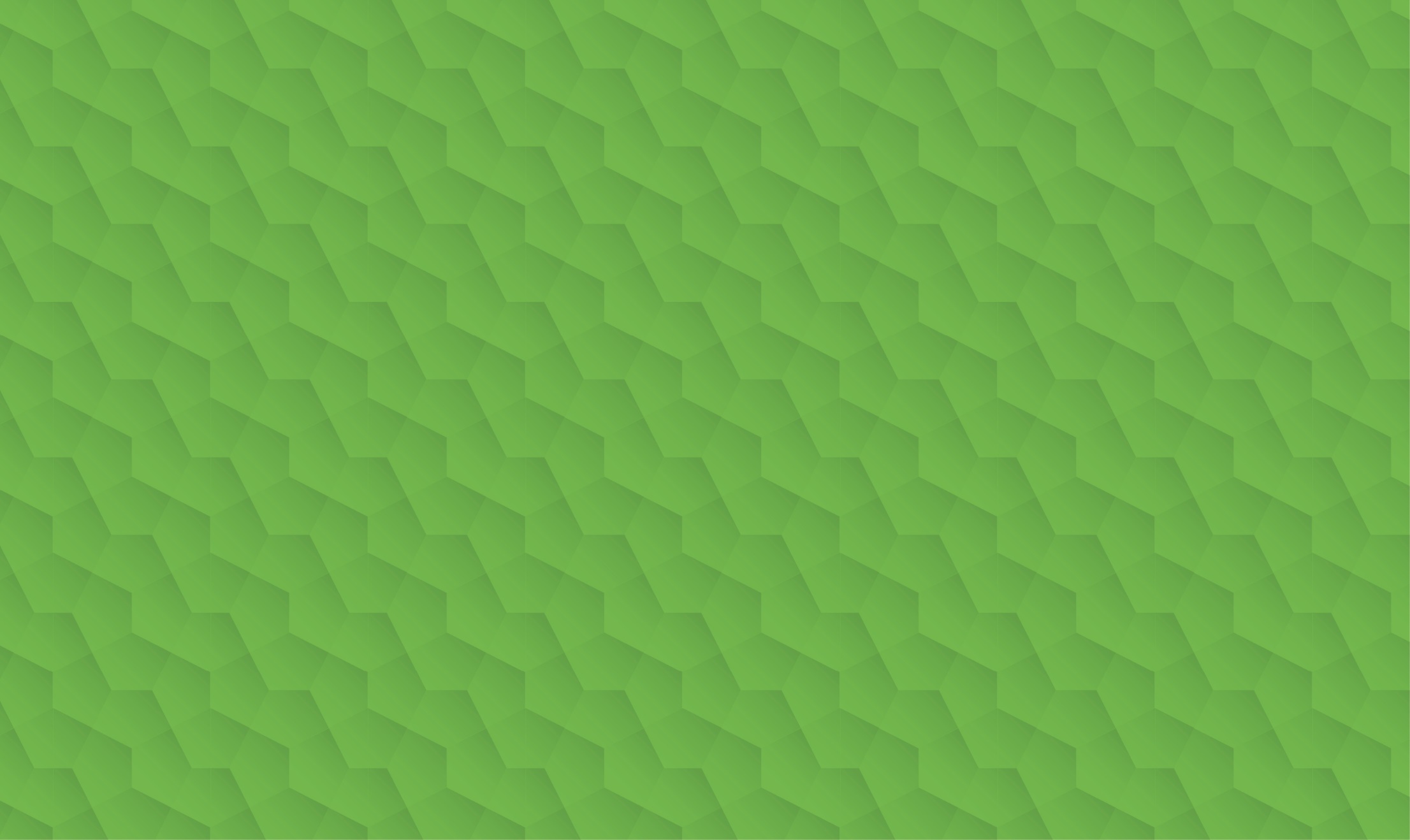 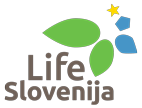 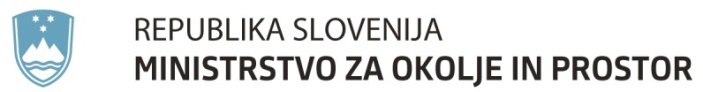 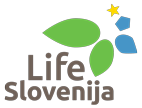 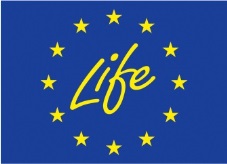 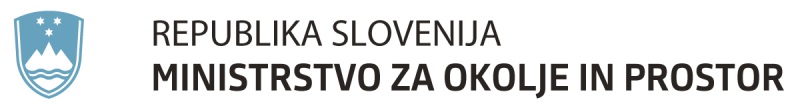 LIFE14 CAP/SI/000012
Ciljne skupine in deležniki
Maja Cipot
Ljubljana, 12. in 13. februar 2019
Sklop: Ciljne skupine in deležniki
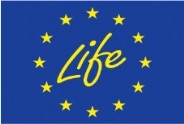 LIFE14 CAP/SI/000012
PRIJAVITELJ
ZUNANJI IZVAJALCI
SOFINANCERJI
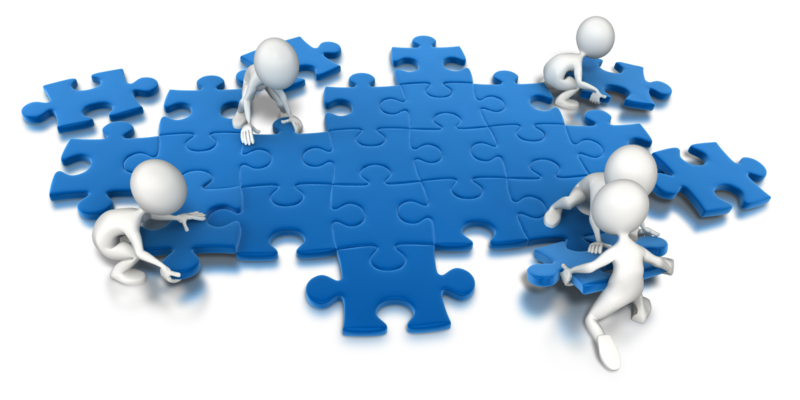 KDO?
CILJNE SKUPINE
DELEŽNIKI
PARTNERJI
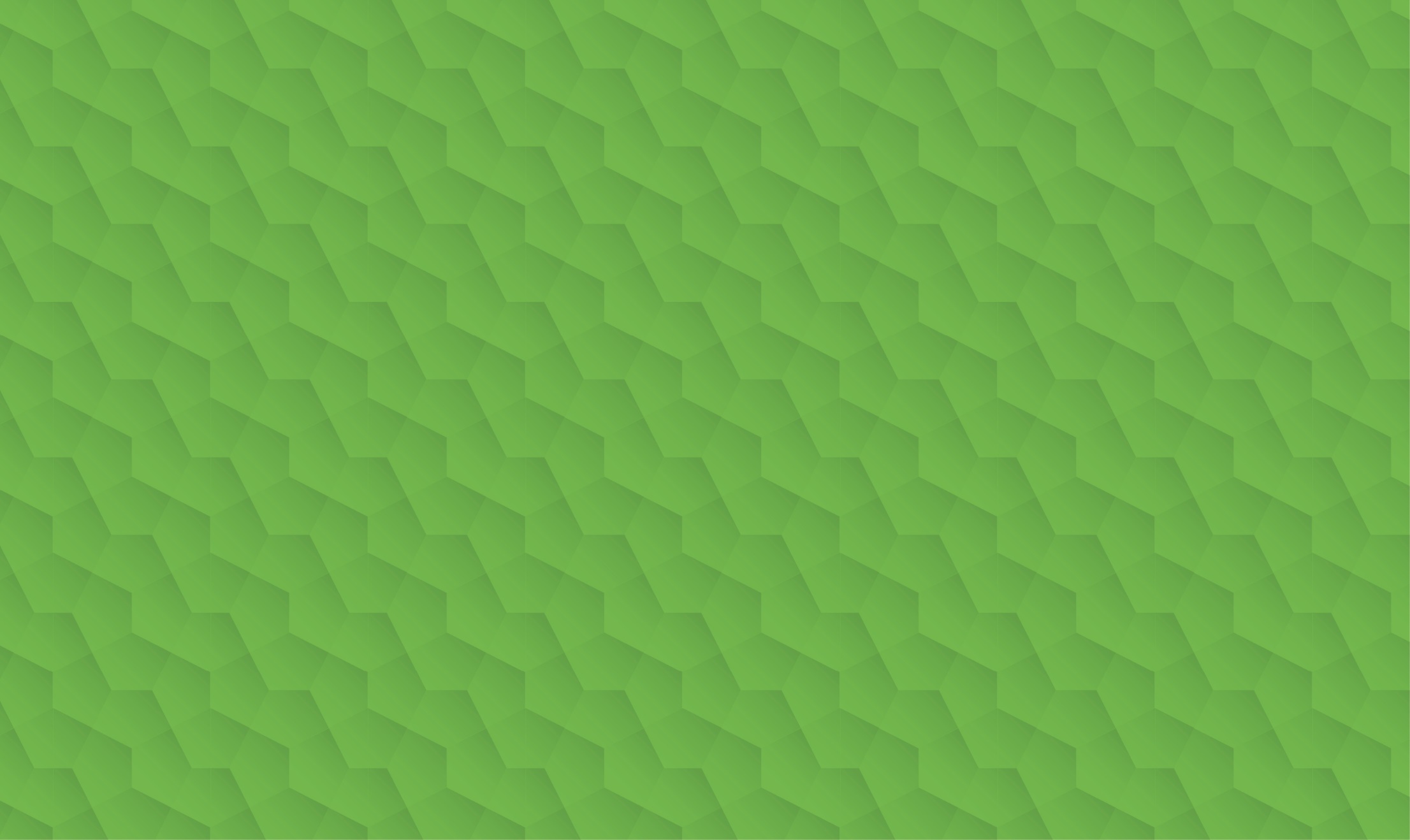 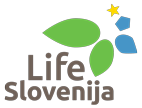 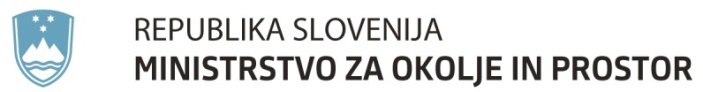 [Speaker Notes: Preden se posvetimo današnji temi, si najprej poglejmo, kako ste lahko vključeni v LIFE projekt:
Prijavitelj – če imate idejo za reševanje okoljskega problema in zmožni vodenja projekta, lahko prevzamete vlogo prijavitelja.
Partnerji – so podobno kot prijavitelj, aktivno vključeni v izvajanje projekta in vanj vložijo tudi finančni vložek.
Sofinancerji – projekt podrejo finančno, vendar ne izvajajo samih aktivnosti. Običajno so sofinancerji organizacija, katerim je v interesu, da se problem reši, vendar sami ne sodelujejo pri tem.
Zunanji izvajalci določenih aktivnosti – seveda, vedno ne morete vseh aktivnosti izvesti sami, zato lahko najamete zunanjo pomoč, ki jo plačate v celoti.

To so vse skupine, ki jim je v interesu, da se projekt izvede.
Posebno pozornost pa morate nameniti deležniki in ciljne skupine, ki pa niso nujno vedno podporniki vašega projekta.]
Sklop: Ciljne skupine in deležniki
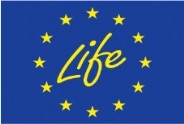 LIFE14 CAP/SI/000012
DELEŽNIKI
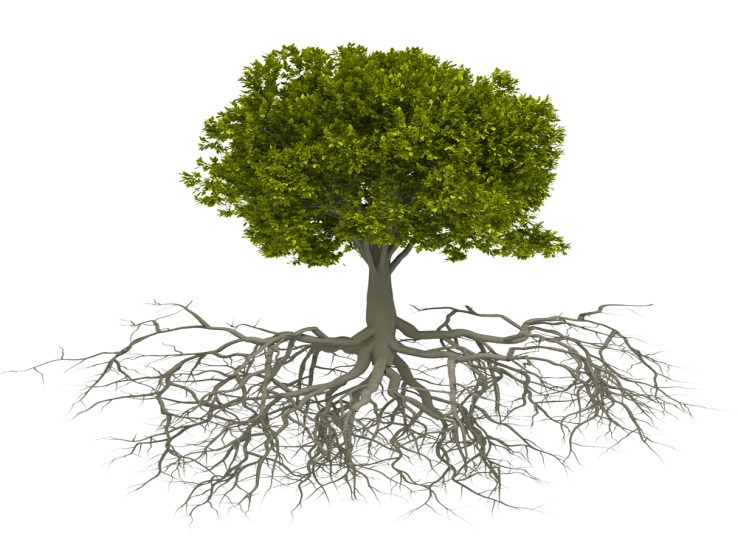 CILJI & REZULTATI
POSLEDICE
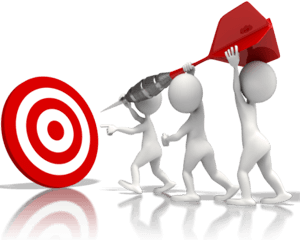 PROBLEM
VZROKI
CILJNE SKUPINE
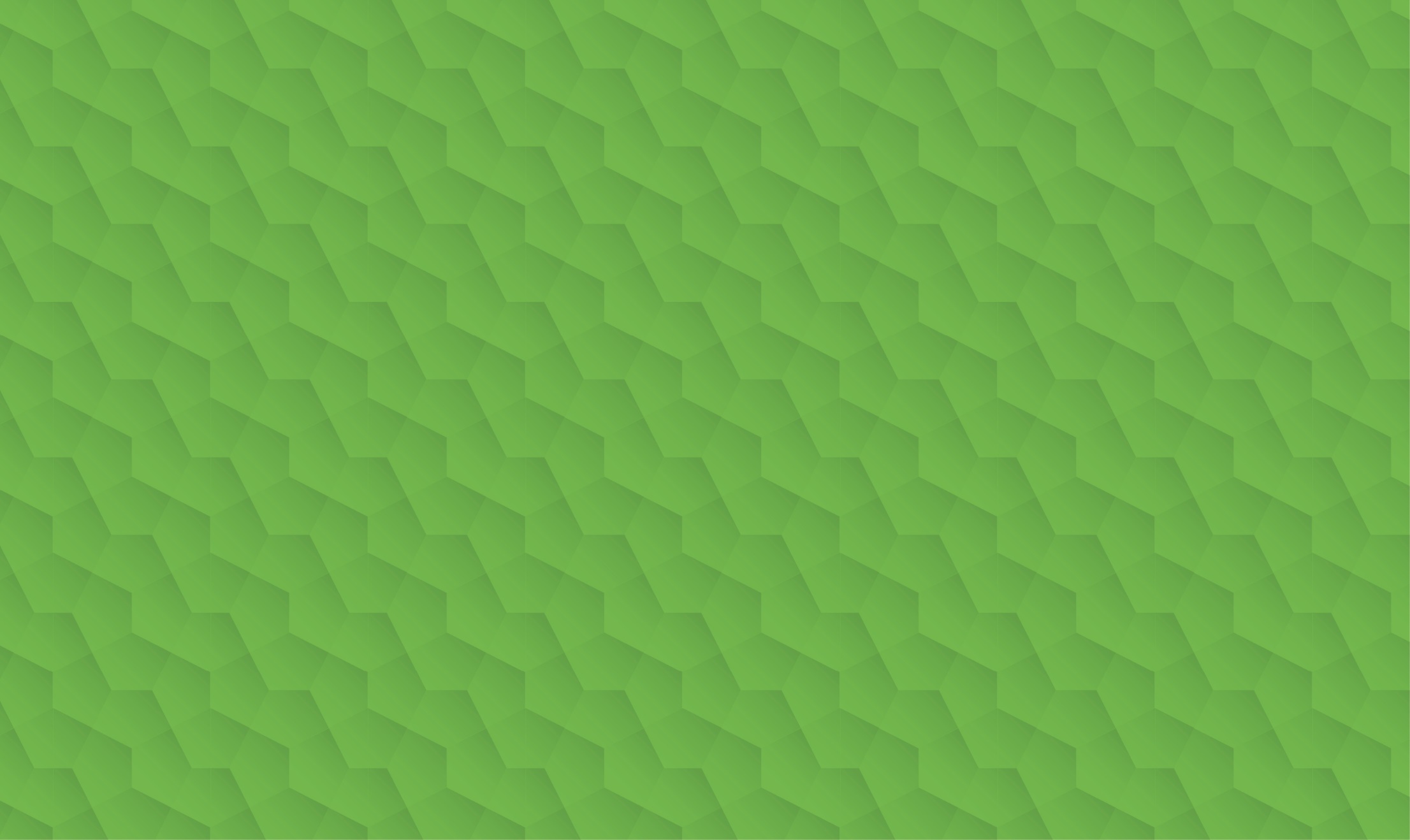 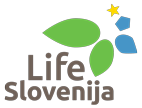 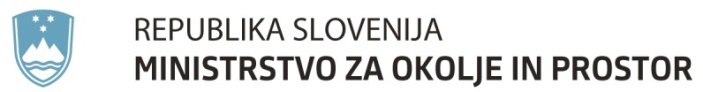 [Speaker Notes: Da boste razumeli, zakaj se sploh pogovarjamo o tem danes, bomo začeli na začetku oblikovanja osnutka našega projekta. Že na pretekli delavnici smo pričeli z opredelitvijo okoljskega problema preko priprave problemskega drevesa. Problemsko drevo je bila podlaga za oblikovane ciljev in pričakovanih rezultatov, ki jih bomo skušali z izvajanjem projektnih aktivnosti. Pri vseh teh korakih pa ne smemo pozabiti na deležnike in ciljne skupine. Zakaj? Ker so oboji ali pod vplivom okoljskega problema ali pa celo prispevajo k njegovemu nastanku (npr. če naslavljamo problem velikih količin zavržene hrane). Tako imajo lahko posledično vpliv tako na potek projektnih aktivnosti (npr. udeležba na dogodkih, priprava predlogov za spremembo zakonodaje) ter s tem na samo doseganje projektnih ciljev in pričakovanih rezultatov. 

Če pa jih imamo v mislih na vseh stopnjah oblikovanja osnutka projekta, si lahko zastavimo realnejše cilje in pričakovane rezultate, predvsem pa vključimo v projekt ustrezne aktivnosti, s katerimi preprečimo, da bodo negativno vplivali na projekt.]
Sklop: Ciljne skupine in deležniki
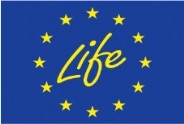 LIFE14 CAP/SI/000012
DELEŽNIKI
(ang. STAKEHOLDERS)
Lahko +/-  VPLIVajo na načrtovane aktivnosti in/ali rezultate projekta oz. le-ti vplivajo nanje
NUJNI za izvedbo projekta
VKLJUČENI v aktivnosti
(posvetovanje, sodelovanje v aktivnostih, so oblikovalci mnenja, dajejo soglasja, dovoljenja, ustvarjajo ugodno klimo) 
Od projekta nimajo neposrednih finančnih koristi (niso prijavitelj ali partnerji projekta)
LJUDJE
posamezniki
skupine
organizacije
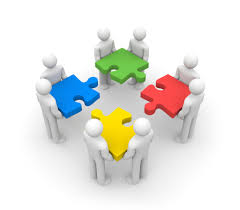 Želimo s projektom doseči 
NJIM so namenjeni REZULTATI projekta
od projekta bodo imeli KORIST (npr. čistejši zrak, boljša kvaliteta življenja, ohranjena biotska raznovrstnost…)
CILJNE SKUPINE
(ang. TARGET GROUPS)
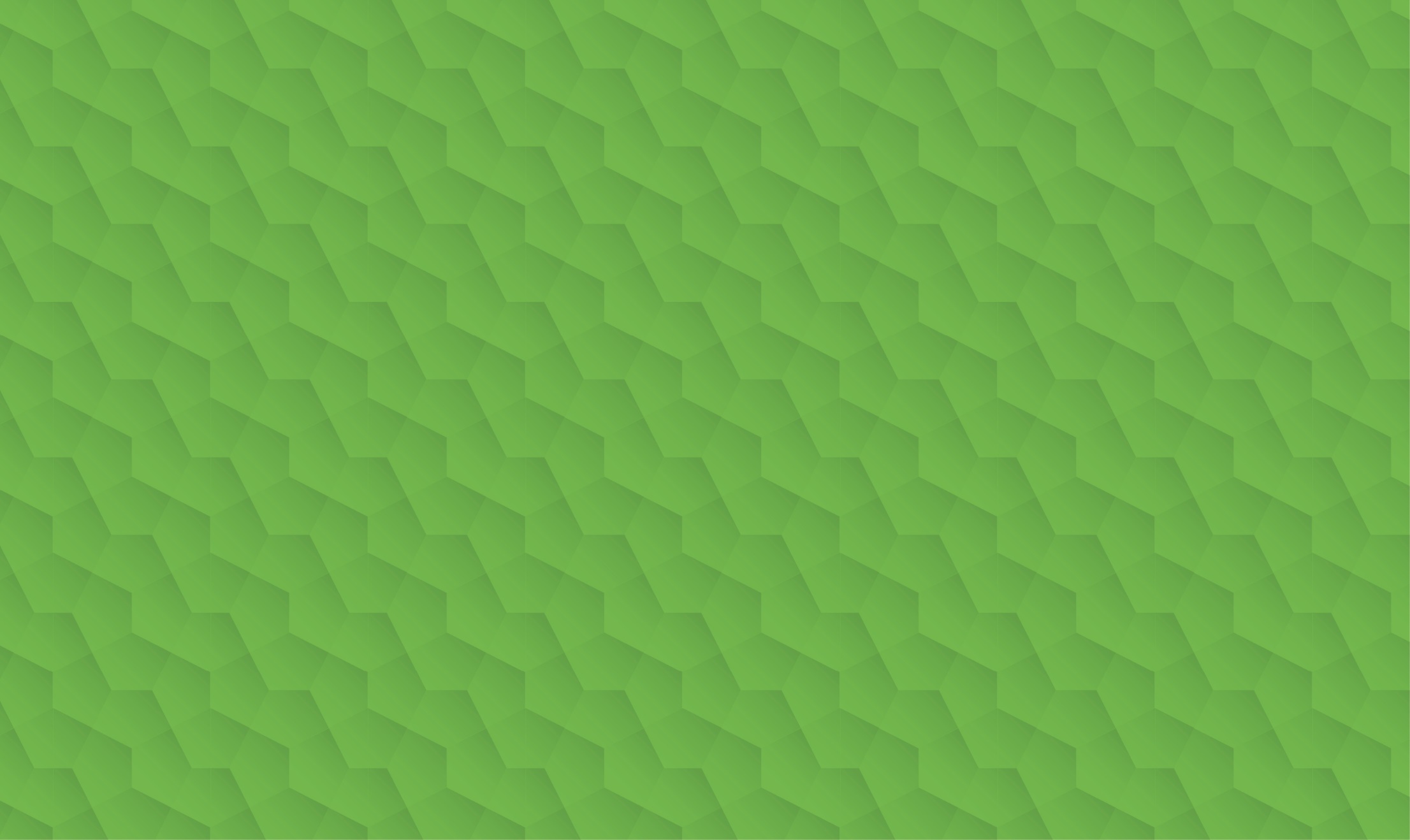 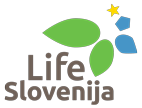 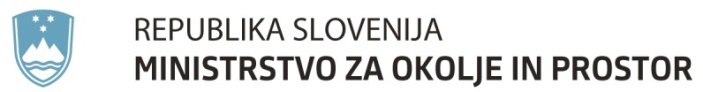 [Speaker Notes: Vedno imejte v mislih, da so to ljudje, z vsemi svojimi lastnostmi, z vsemi svojimi potrebami, pričakovanji. Tako da vsak LIFE projekt mora imeti tudi družboslovno noto, z vključeno komunikacijo, prilagojeno prepoznanim deležnikom in ciljnim skupinam.
Kot smo že omenili, so deležniki tisti posamezniki ali skupine, ki so pod vplivom okoljskega problema kot tudi samega reševanja problema, torej lahko vplivajo na vaše projektne aktivnosti ter cilje in rezultate. Tako so nujni za izvedbo projekta, kar pomeni, da jih je dobro vključiti v projektne aktivnosti. Pri tem pa moramo paziti, da nimajo direktnih finančnih koristi kot jih imajo prijavitelj in partnerji projekta.

Poleg deležnikov morate za vsak LIFE projekt prepoznati tudi ključne ciljne skupine. Njim so dejansko namenjeni projektni rezultati, saj se bodo preko njih razširjali učinki projekta tudi po zaključku.
Če pogledamo na primeru. V projektu načrtujemo izvedbo ukrepov na določenem zemljišču. Lastnik tega dotičnega zemljišča je deležnik, saj brez njegovega dovoljenja ne moremo izvesti aktivnosti. Lastniki zemljišč s podobno situacijo izven projektnega območja pa so ciljna skupina, saj nam je v interesu, da tudi oni izvedejo ukrepe, preizkušene v projektu, na svojem zemljišču.]
Sklop: Ciljne skupine in deležniki
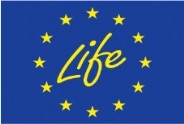 LIFE14 CAP/SI/000012
RAZLIKA MED DELEŽNIKOM IN PARTNERJEM
Splošna definicija deležnika:
VSAK, ki lahko VPLIVA (pozitivno ali negativno) na načrtovane aktivnosti in/ali rezultate projekta oz. le-ti vplivajo nanj, in je 
NUJEN za izvedbo projekta.
LIFE: PARTNER  ≠  DELEŽNIK
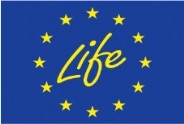 Pridruženi upravičenci oz. partnerji:
vsebinsko in finančno prispevajo k projektu;
vključeni v izvedbo vsaj ene aktivnosti;
imajo finančne koristi od projekta. 
Deležniki 
vplivajo na oz. so pod vplivom aktivnosti;
od projekta nimajo direktnih finančnih koristi.
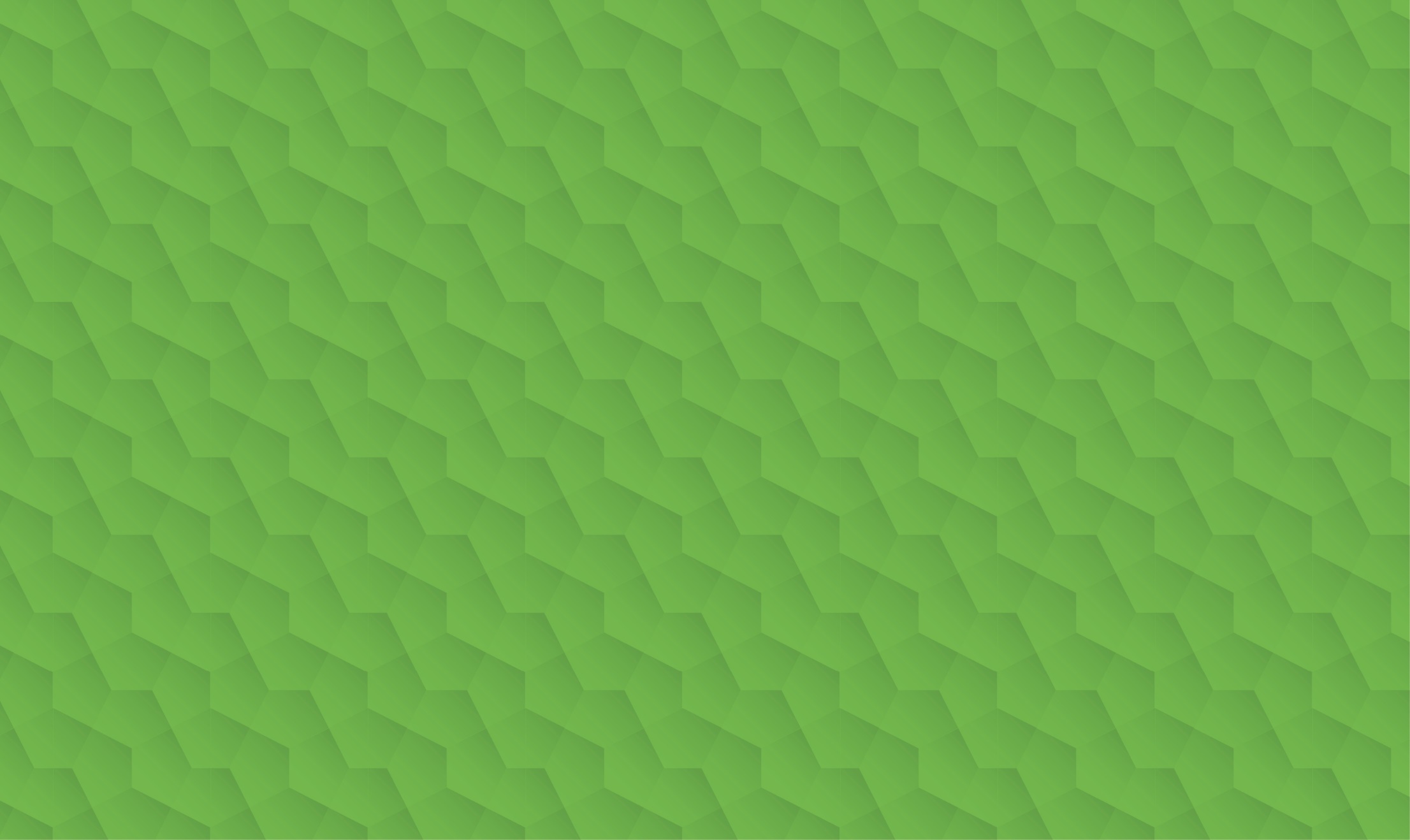 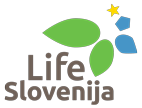 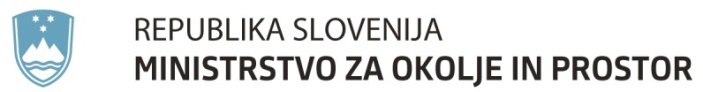 [Speaker Notes: Če nadaljujemo z deležniki, si moramo še pogledati razliko med deležnikom in partnerjem v projektu. 

Splošna definicija opredeljuje kot deležnika vsakega, ki ima lahko pozitiven ali negativen vpliv na potek izvajanja načrtovanih aktivnosti in s tem na doseganje ciljev in pričakovanih rezultatov projekta, oziroma imajo naše aktivnosti vpliv nanj. In pa njegovo naslavljanje je nujno za izvedbo projekta. 
Glede nato, ali se deležnik nahaja znotraj organizacij, ki sestavljajo projektno partnerstvo ali izven, jih delimo na NOTRANJE in ZUNANJE.

Notranji deležniki – so običajno enote naše organizacije, ki niso aktivno vključene v izvajanje projekta, vendar lahko vplivajo na sam potek. Tipičen primer notranjega deležnika je vodstvo podjetja, v primeru da projekt izvaja manjša projektna ekipa znotraj podjetja. Potem imamo tu še npr. finančno, pravno službo. 

Pri programu LIFE  partner ni isto kot deležnik, vendar je logično, da so najbolj ključni deležniki vključeni v partnerstvo, torej prevzamejo vlogo partnerja.
Kakšna je razlika med partnerjem in deležnikom.]
Sklop: Ciljne skupine in deležniki
1. IDENTIFIKACIJA
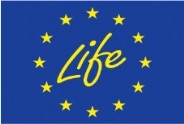 LIFE14 CAP/SI/000012
ANALIZA DELEŽNIKOV
2. ANALIZA STOPNJE PODPORE 
(posameznih aktivnosti in projekta)
3. ANALIZA INTERESOV
4. ANALIZA VPLIVOV
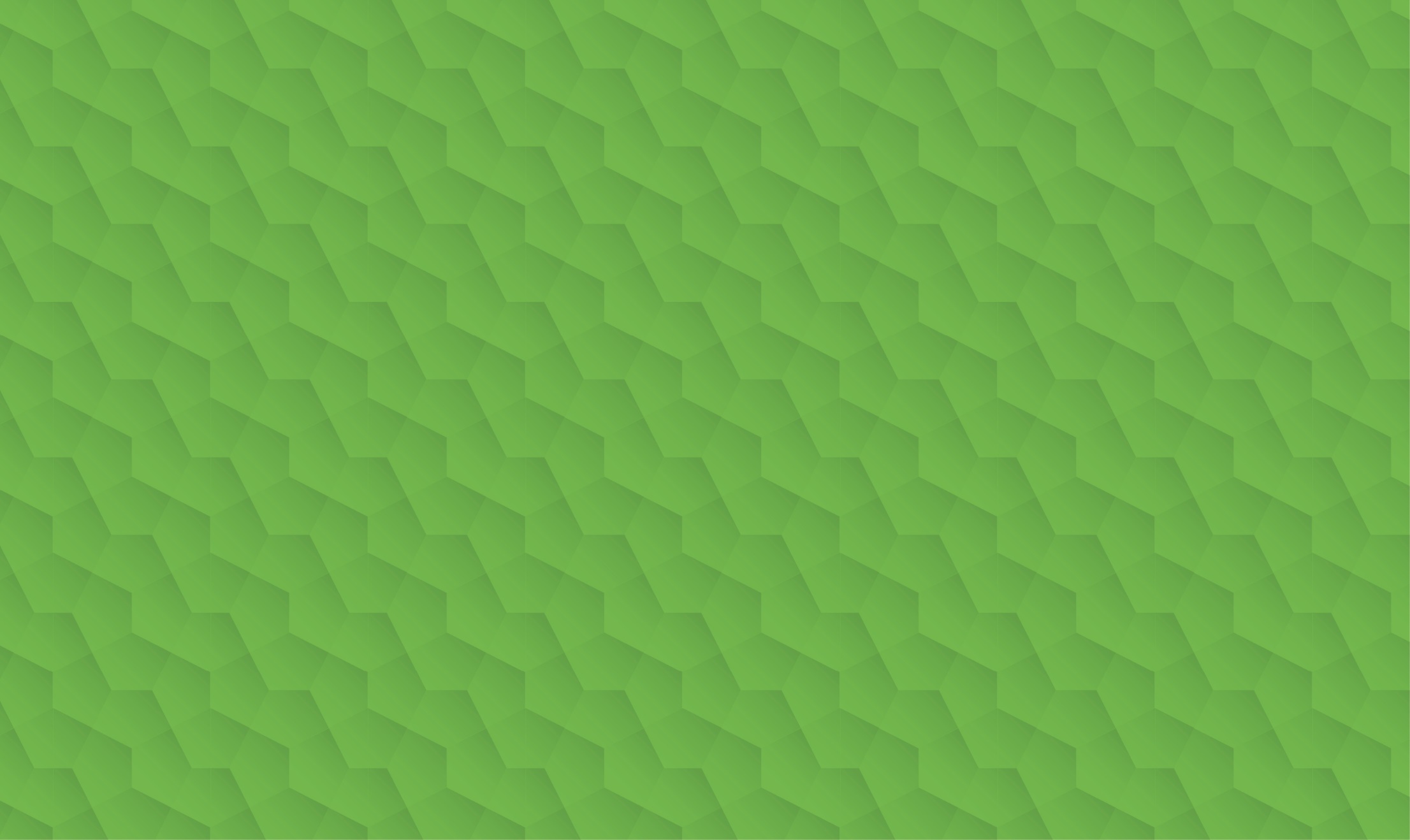 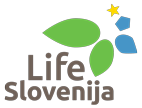 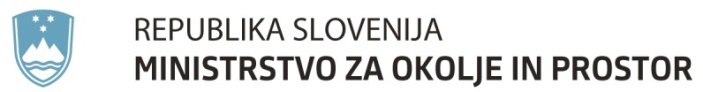 [Speaker Notes: Kako določimo, kdo so naši ključni deležniki in kako jih vključujemo v projekt?
Z analizo deležnikov, ki se izvaja po korakih istočasno z opredeljevanjem problemskega drevesa.
Analiza ima 4 korake, identifikacijo deležnikov, analizo njihove stopnje podpore našim aktivnostim in projektu na splošno ter analizama njihovih interesov in možnih vplivov.
Bolje kot bomo izvedli analizo, bolj primerne metode njihovega naslavljanja bomo vključili v projekt, večja je verjetnost, da bo izvedba projekta potekala po naših načrtih.]
Sklop: Ciljne skupine in deležniki
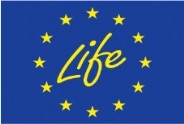 ANALIZA DELEŽNIKOV
LIFE14 CAP/SI/000012
1. IDENTIFIKACIJA
Kdo so, je odvisno od VSEBINE projekta
lokalno prebivalstvo, sosedje
uporabniki – lastniki zemljišč
vplivni posamezniki & skupine
izdajatelji dovoljenj (lastniki, ARSO, UE…)
občine
upravljavci 
inšpektorati, ministrstva & organi v sestavi
strokovne javne službe
izvajalci javnih služb
strokovnjaki
nevladne organizacije
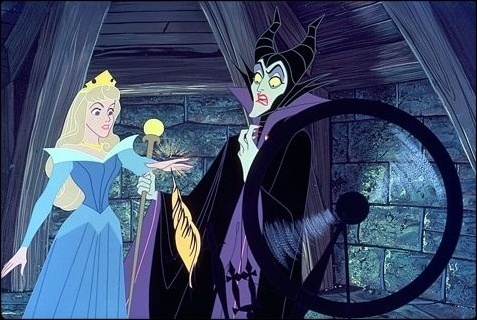 IGNORANCA SE NE SPLAČA!
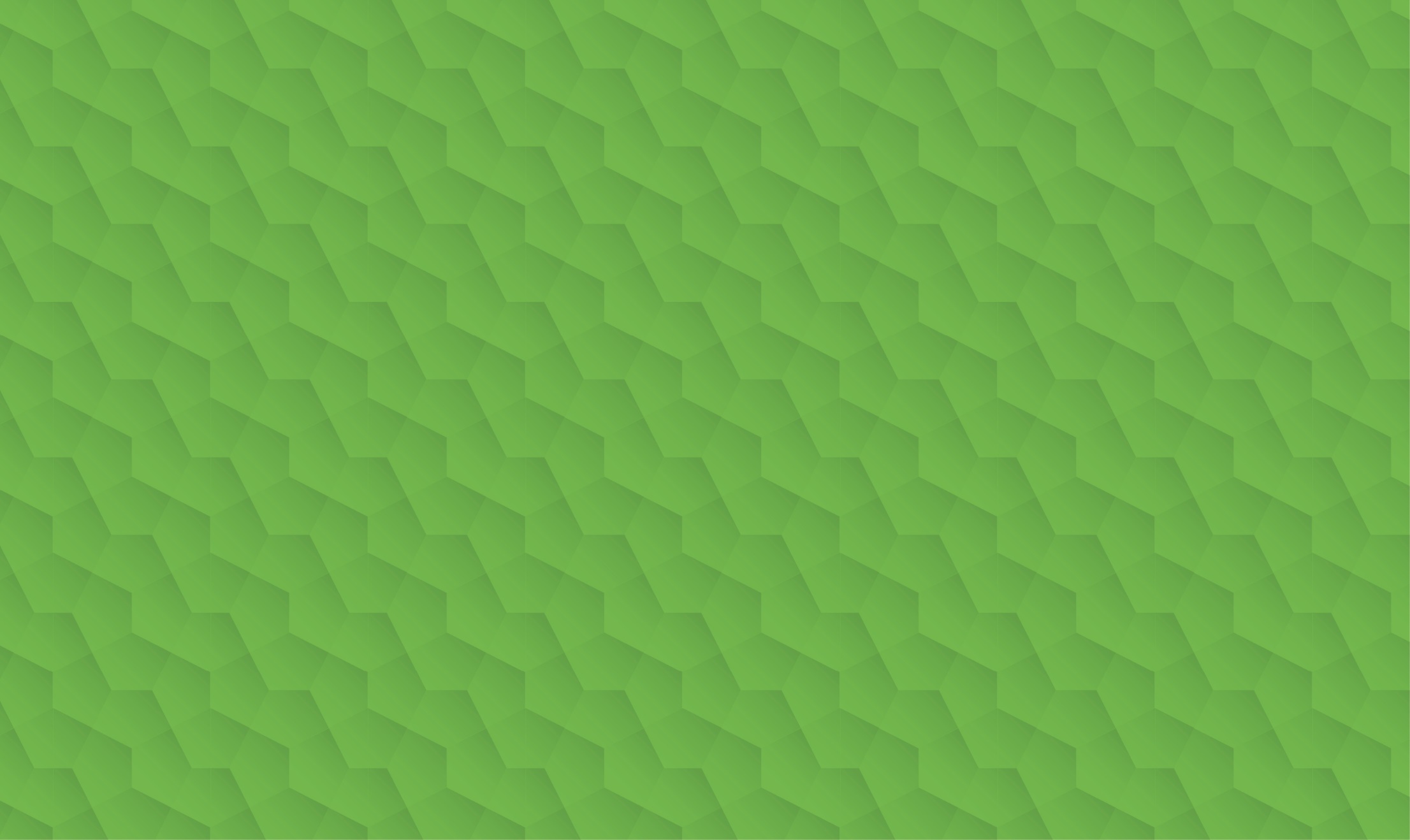 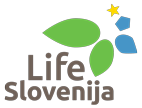 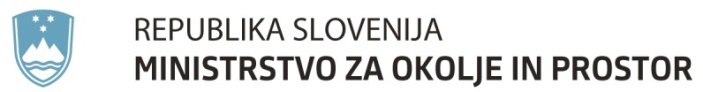 [Speaker Notes: Če pričnemo s samo identifikacijo. Dejansko tu naredimo brainstrorming, v projektni skupini premislimo, kdo so naši deležniki glede na vsebino projekta.
Je to prebivalstvo območja, v katerem izvajamo projekt, organi, ki izdajajo dovoljenja in soglasja, lastniki zemljišč na projektnem območju, občine, nevladne organizacije, itn.

Pri tem bodite pazljivi, da res vključite na vaš seznam vse, saj se vam lahko ignoranca grdo maščuje. Vsi verjetno poznate pravljico o trnuljčičci, ki verjetno ne bi imela nesrečnega zapleta, če bi le povabili 13. vilo na praznovanje.]
Sklop: Ciljne skupine in deležniki
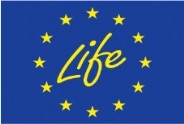 ANALIZA DELEŽNIKOV
LIFE14 CAP/SI/000012
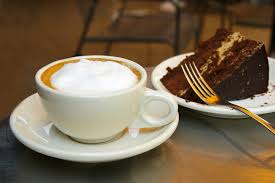 2. ANALIZA STOPNJE PODPORE 
(posameznih aktivnosti in projekta)
energija/trud
predanost
udeležba
podpora
razumevanje
zavedanje
ignoriranje
čas
sabotaža
povzeto po McElroy& Mills, Solvero d.o.o.
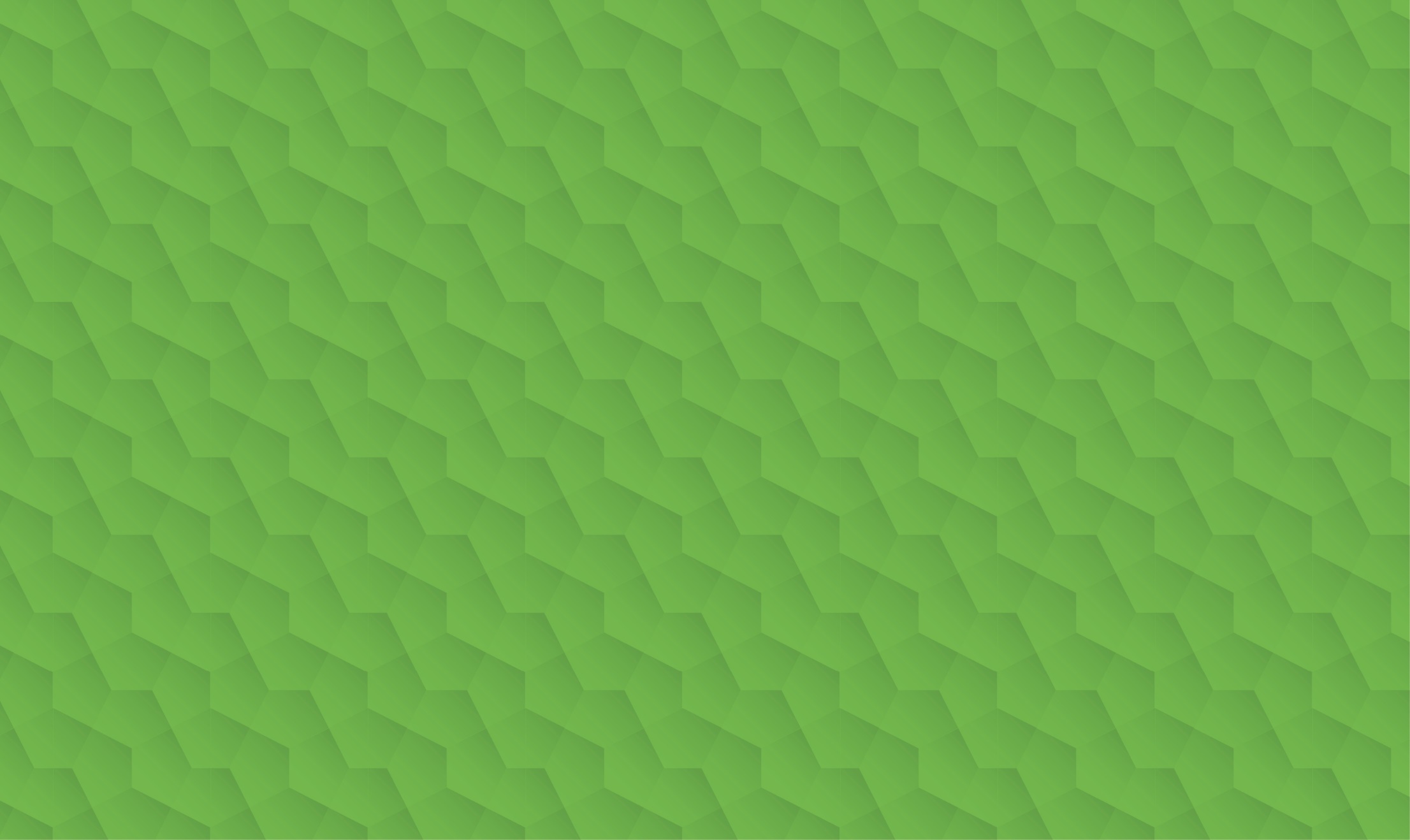 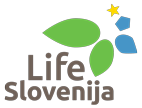 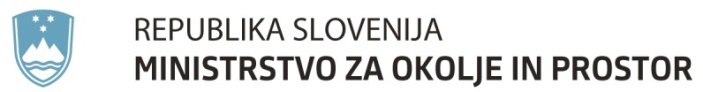 Sklop: Ciljne skupine in deležniki
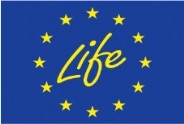 ANALIZA DELEŽNIKOV
LIFE14 CAP/SI/000012
VELIK VPLIV
Za vsakega od deležnikov  naredite:
POVEŽITE SE Z NJIMI
deležniki s posebnimi interesi ali informacijami
posvetujte se z njimi
 razložite odločitve
 poskrbite, da so zadovoljni
KLJUČNI DELEŽNIKI
z zmožnostjo reševanja problemov in implementacije rešitev
vključevanje
sodelovanje
soodločanje
upoštevanje interesov
3. ANALIZA INTERESOV
Kakšen je njegov interes?
VELIK INTERES
majhen interes
4. ANALIZA VPLIVOV
Koliko lahko vpliva?
SPREMLJAJTE
vložite minimalen napor
INFORMIRAJTE JIH
enosmerna komunikacija
npr. zloženke, spletna stran, spletni forumi
Izberite temu primeren pristop!
majhen vpliv
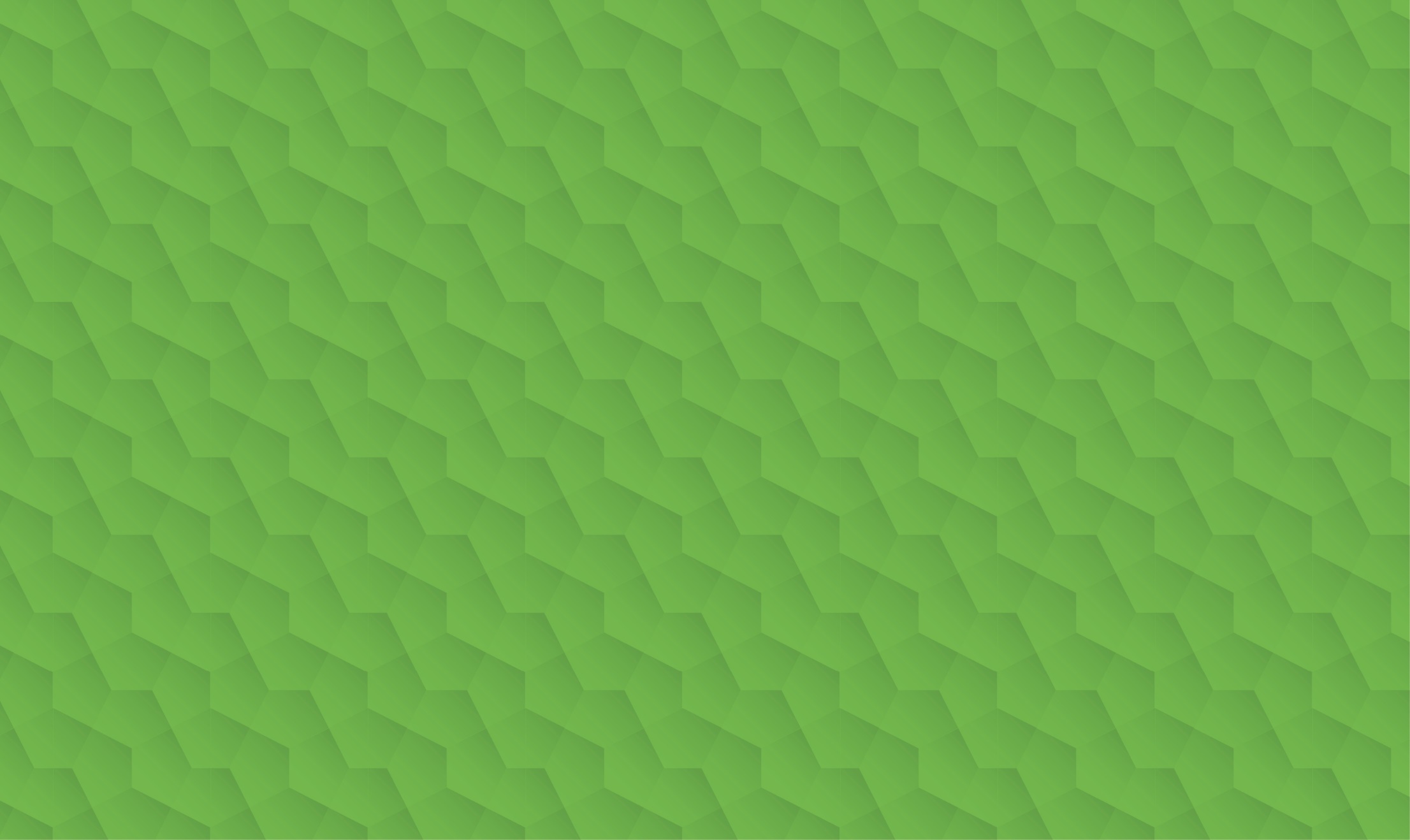 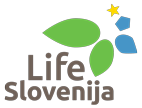 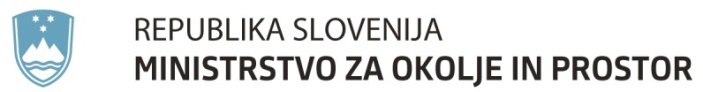 Sklop: Ciljne skupine in deležniki
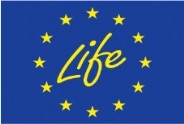 ANALIZA DELEŽNIKOV
LIFE14 CAP/SI/000012
ANALIZA DELEŽNIKOV = PROCES
STRATEGIJA NASLAVLJANJA oz. OBVLADOVANJA IN VKLJUČEVANJA:
način sodelovanja
način in pogostost komuniciranja/informiranja
preverjanje stališč (interesa, vpliva)
OPREDELITEV OKOLJSKEGA PROBLEMA
ANALIZA DELEŽNIKOV
PREVERJANJE 
IN 
USKLAJEVANJE
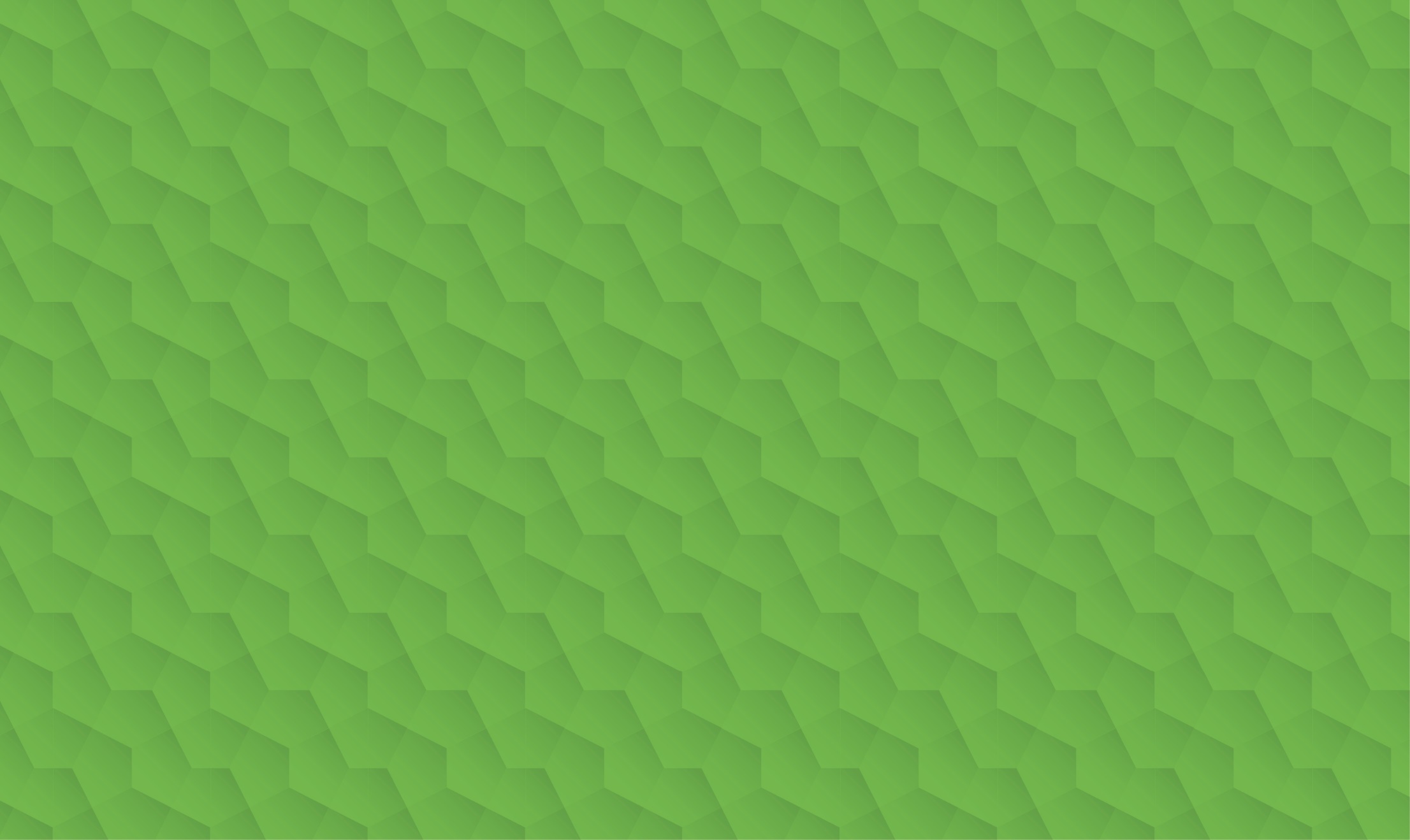 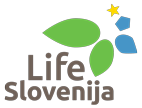 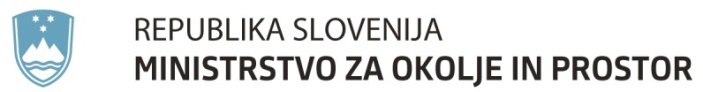 Sklop: Ciljne skupine in deležniki
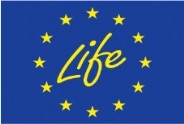 LIFE14 CAP/SI/000012
ANALIZA CILJNIH SKUPIN
identifikacija 
analiza potreb (ankete, intervjuji) – kateri rezultati so za koga?
opis (velikost, demografske značilnosti) – učinek rezultatov!
STRATEGIJA NASLAVLJANJA:
reševanje potreb 
motiviranje
vključevanje (metode, medij)
PRIPRAVA komunikacijske strategije del projekta in 
se izvede PRED ZAČETKOM komunikacijskih aktivnosti
AKTIVNOSTI prilagodi CILJNIM SKUPINAM!
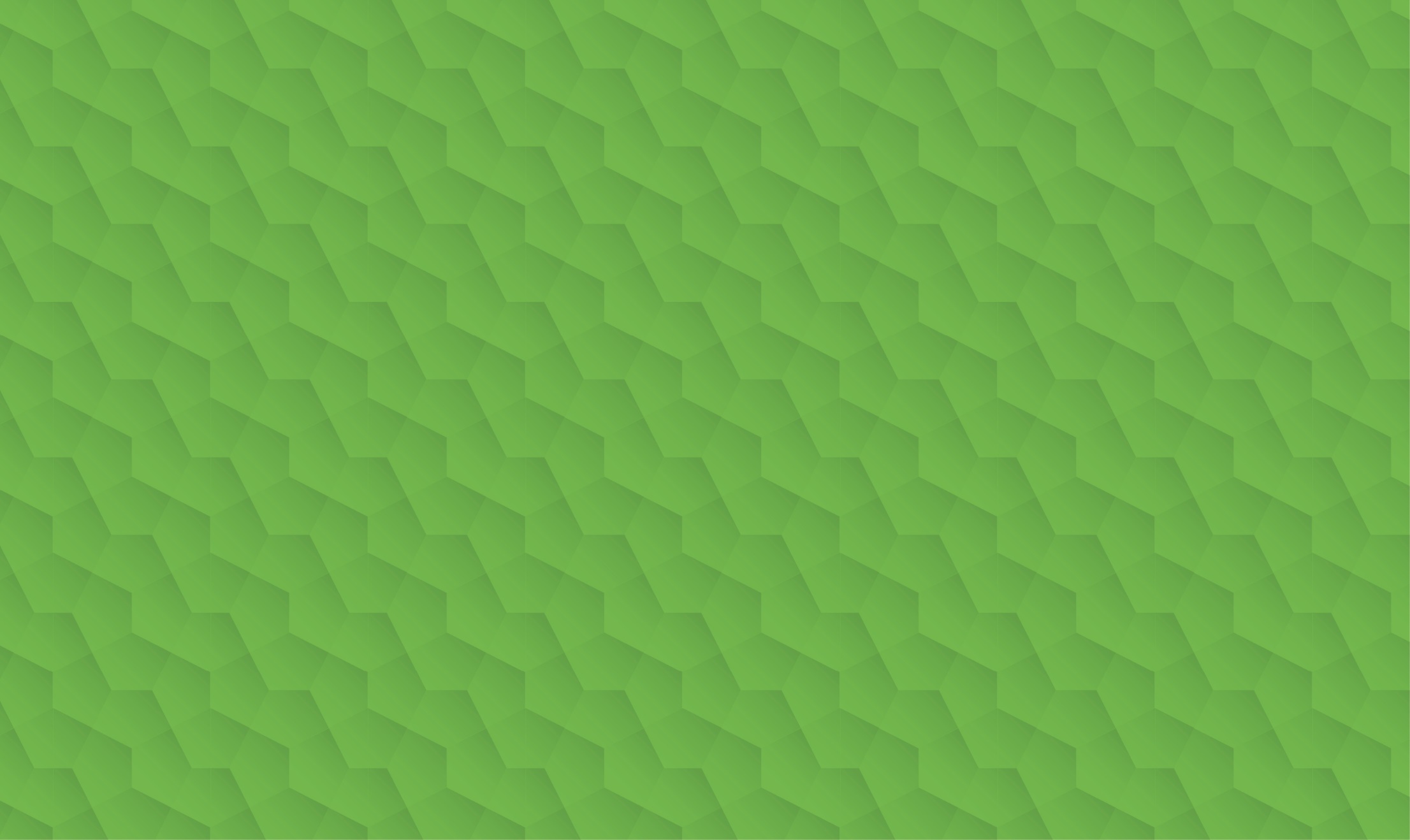 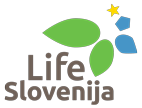 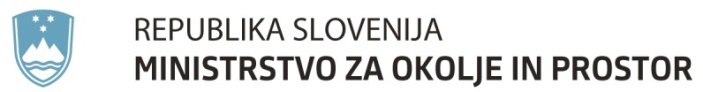 [Speaker Notes: Kdo so CILJNE SKUPINE, kaj so njihove potrebe, kako velike so njihove potrebe, a jih bomo s projektnimi rezultati rešili v celoti, v kakšnem deležu, kakšen bo učinek?
Temu primerno naj bo komuniciranje – komunikacijska strategija naj bo ogrodje za ves projekt:
- Kako pristopiti kateri ciljni skupini (mladi in kmetje. mladi – fb, kratki filmi na you tube; kmetje nimajo časa sedeti na delavnicah, če že se jim časovno in prostorsko prilagodite, osebno…)]
Sklop: Ciljne skupine in deležniki
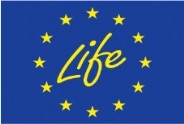 LIFE14 CAP/SI/000012
IZ PRIJAVNICE
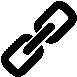 Obrazec B4 – Vključeni deležniki in ciljna publika projekta (največ 12.000 znakov)
Navedite deležnike, ki bodo vključeni glede na predlog, in način sodelovanja. Navedite kakšen prispevek pričakujete od njih in kako bo njihova vključenost pripomogla k projektu in/ali zagotovila njegovo izvedbo.
Opišite ciljne skupine in metode za razširjanje znanja. Komentirajte aktivnosti za splošno javnost in/ali trženje koncepta med in po izvedbi.
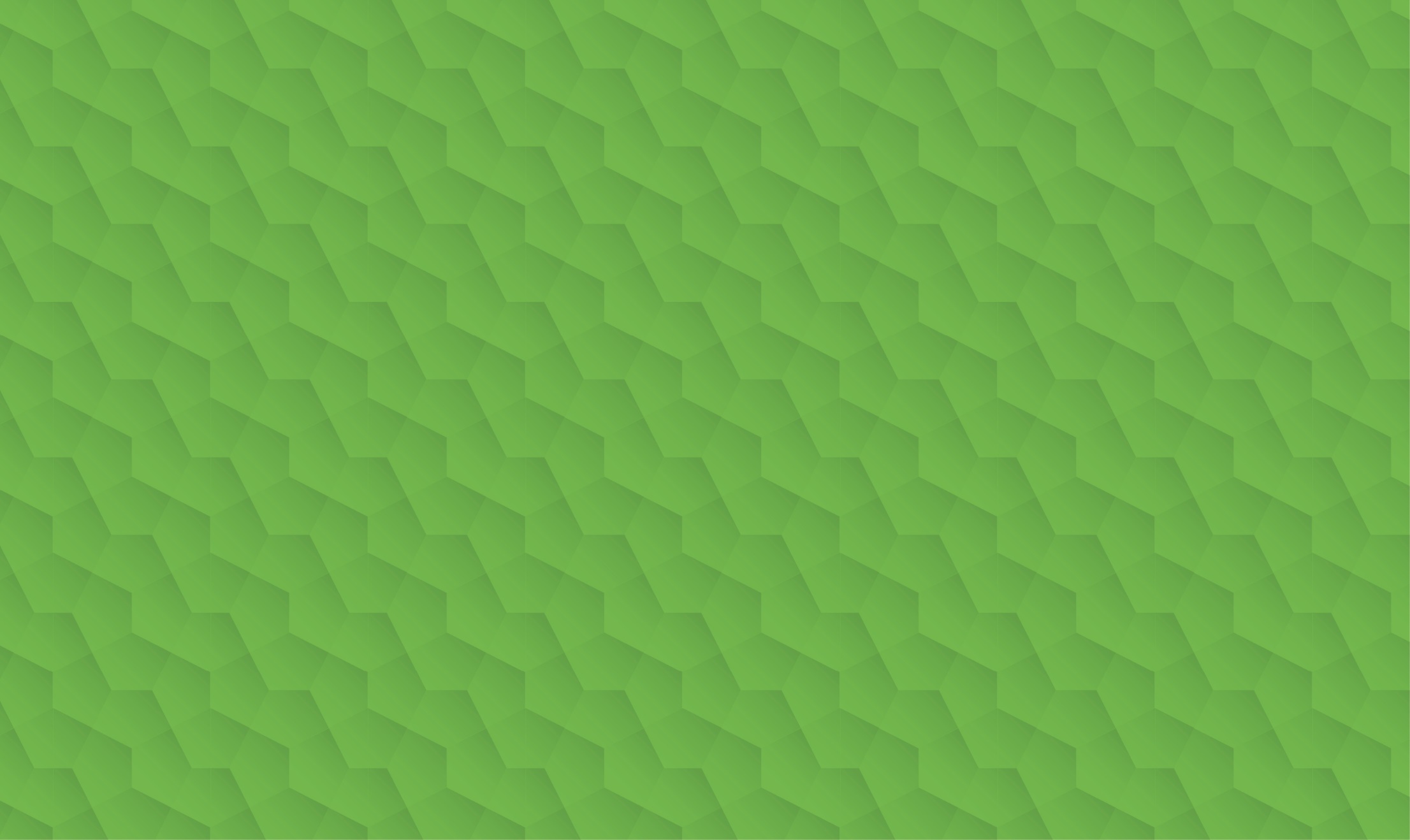 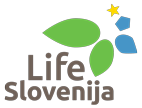 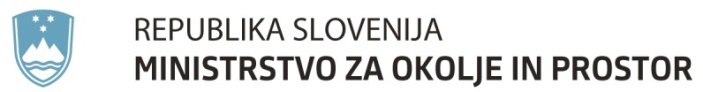 [Speaker Notes: Za vsako skupino morate opredelit primerne metode za naslavljanje in vključevanje, ki bodo izvedene v okviru projektnih aktivnosti]
Sklop: Ciljne skupine in deležniki
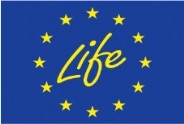 LIFE14 CAP/SI/000012
SERIJA SPLETNIH VIDEOV LIFE SLOVENIJA SVETUJE
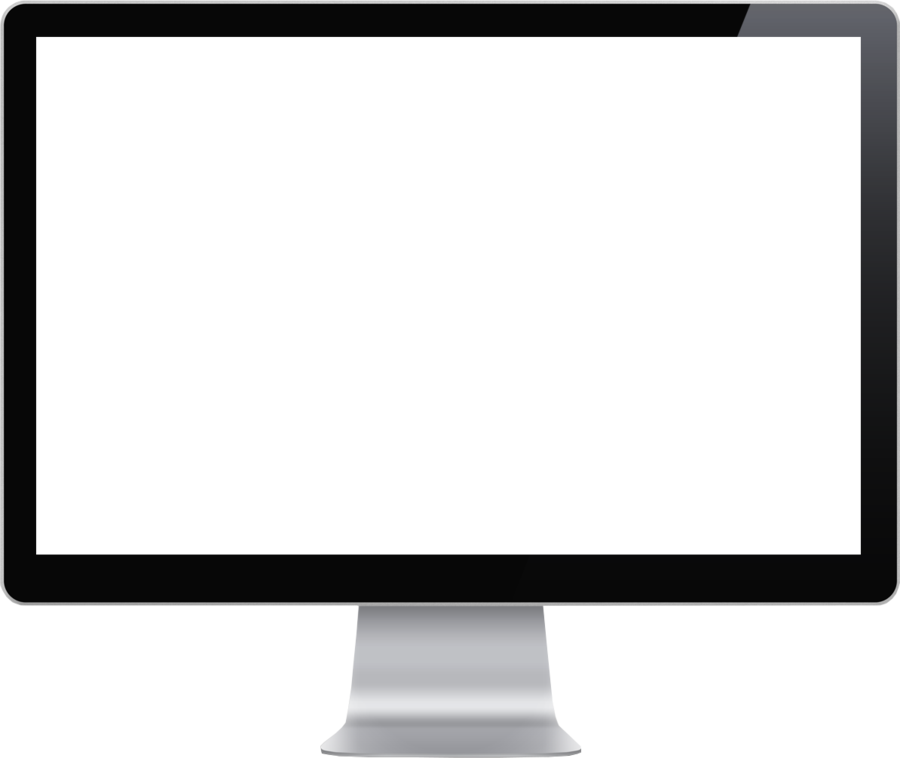 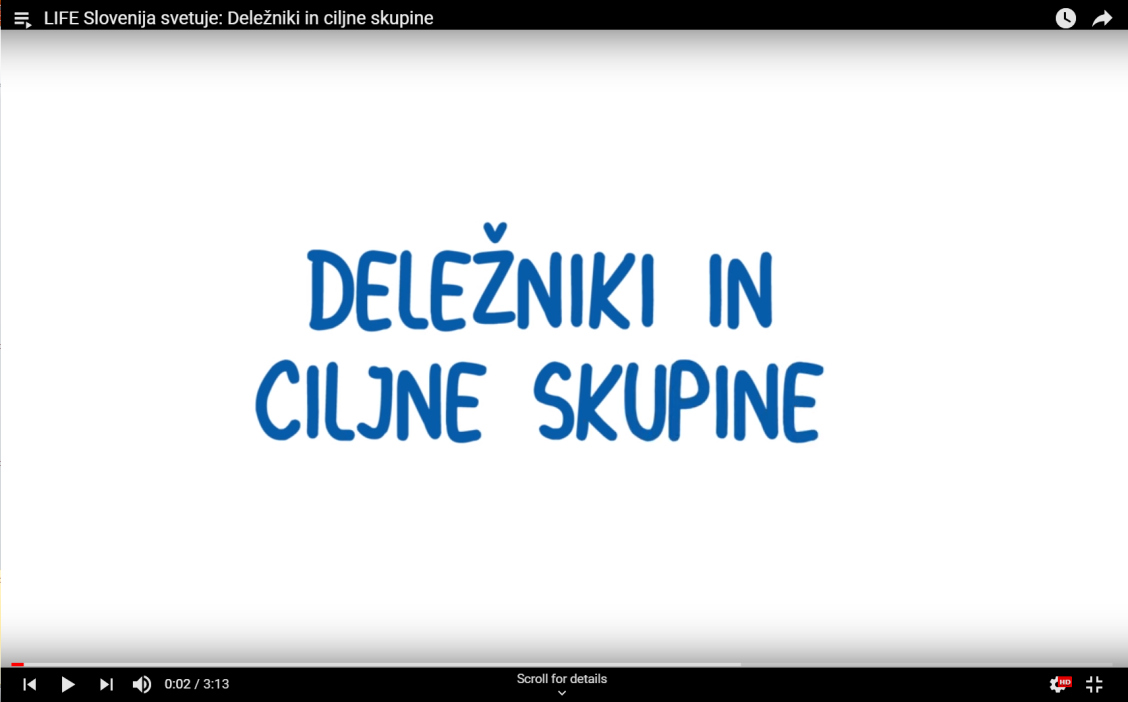 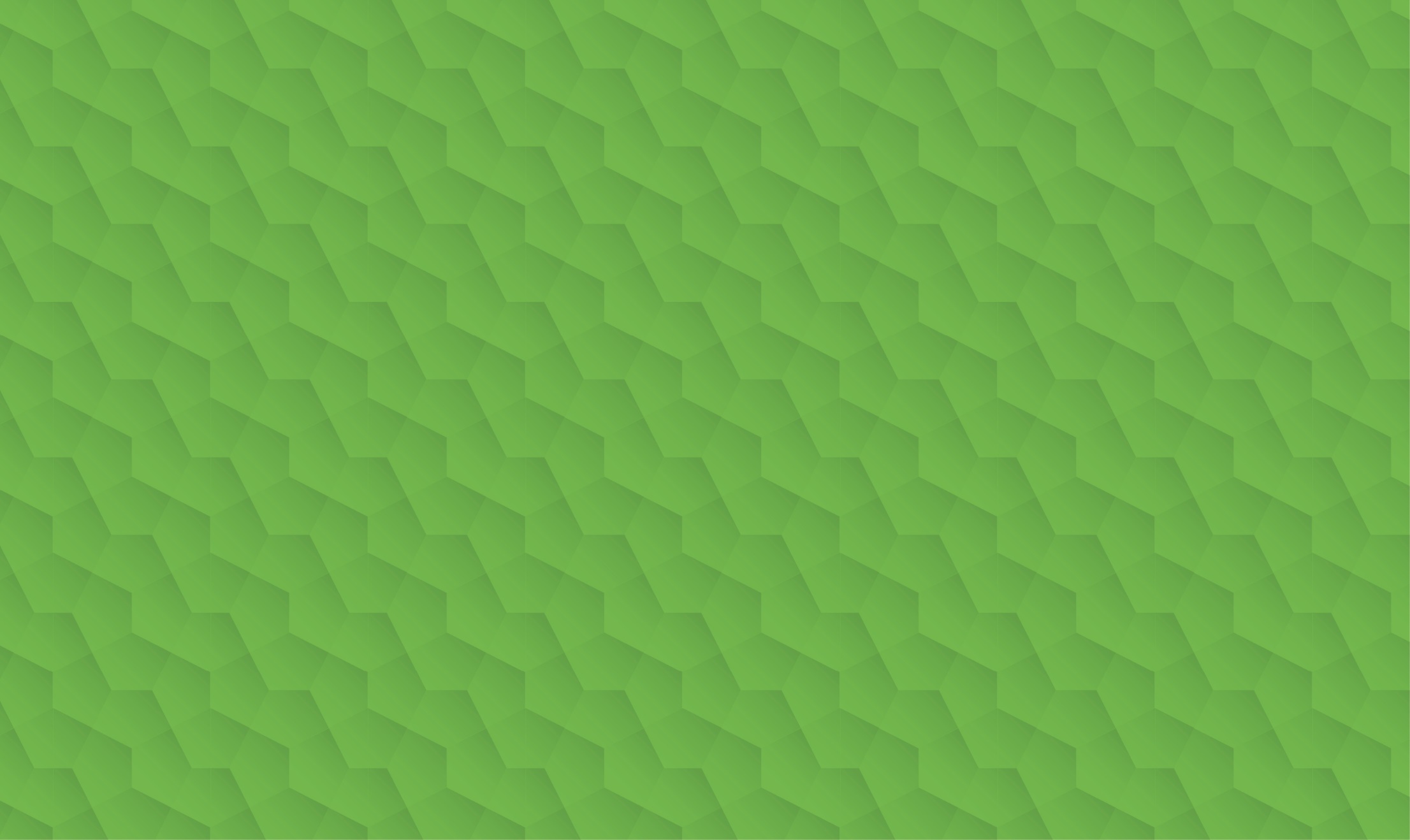 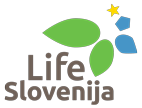 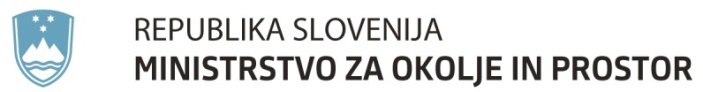 [Speaker Notes: V pomoč naši videi]
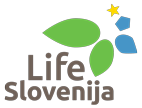 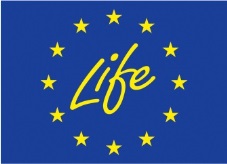 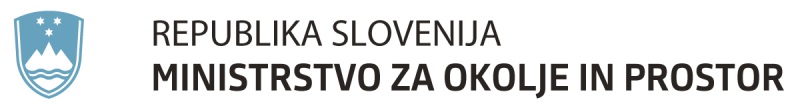 LIFE14 CAP/SI/000012
Ciljne skupin in deležniki -
Izkušnje iz prakse
dr. Nika Debeljak
Ljubljana, 12. in 13. februar 2019
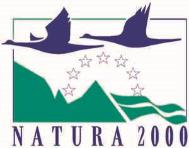 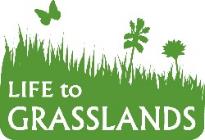 Izkušnje projekta„Ohranjanje in upravljanje suhih travišč vzhodne Slovenije“
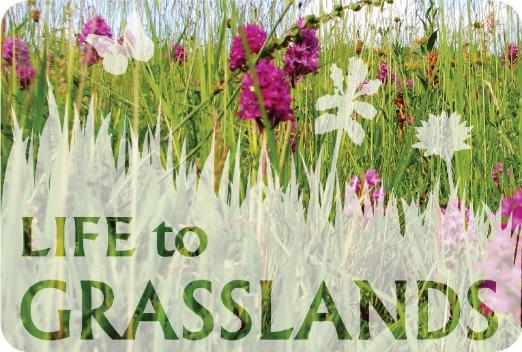 Nika Debeljak 
Ljubljana, 12.-13.2.2019
Deležniki in cilje skupine
Določitev deležnikov, njihovega pomena ter namena ter ciljev komunikacije:
Nacionalni: Ministrstva, Agencije…
Regionalni: KGZ, ZGS….
Strokovni: Univerze, GIS, KIS, NGO…..
Lokalni: občine, lokalna društva, „opinion makes“…
Šole, vrtci
Združenja, društva
Splošna javnost


Ciljna adrema komunikacije
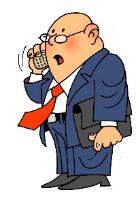 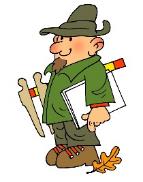 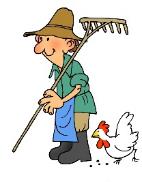 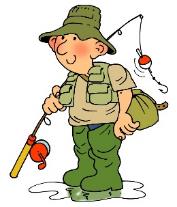 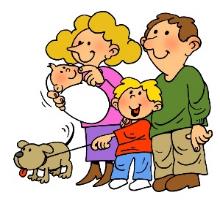 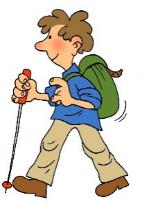 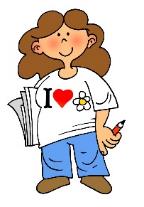 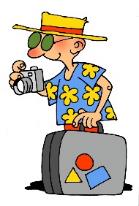 Deležniki in cilje skupine
Uradni podporniki projekta:
MOP, MKGP
KGZ, ZGS
izbrane občine
ključni lastniki zemljišč / kmetje
Deležniki in cilje skupine
Projektno partnerstvo:
Upravičenec koordinator / Prijavitelj: 
Zavod RS za varstvo narave              strokovni
Pridruženi upravičenci /Partnerji:
Kmetijsko gozdarski zavod Ptuj        strokovni
Društvo Gorjanske košenice 
Podeželsko Razvojno Jedro Haloz 
Krajevna skupnost Dobovec

Sofinancer:
Ministrstvo za okolje in prostor
www.lifetograsslands.si, www.travisca.si
lokalni deležnik projektih podobmočij
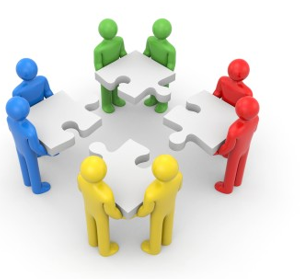 Deležniki in cilje skupine
Projektno partnerstvo
- Imajo interes po izvajanju projekta ! - Ključni za uspešno izvedbo projekta !- Vsak ima svojo pomembno vlogo k doseganju ciljev projekta!- Finančno doprinesejo k projektu !- Imajo finančno korist od projekta !- Aktiven- Zanesljiv- Preverjen- Zaželeno s predhodnimi izkušnjami
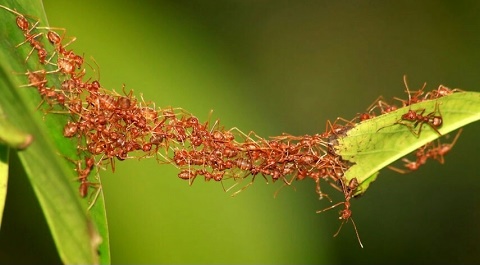 Sklop: Prenos rezultatov projekta v aktivnosti
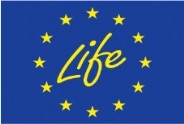 LIFE14 CAP/SI/000012
DELO V SKUPINAH
40 MINUT
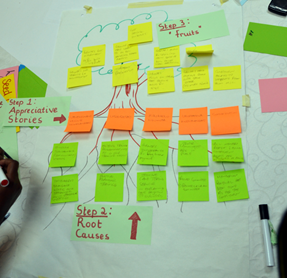 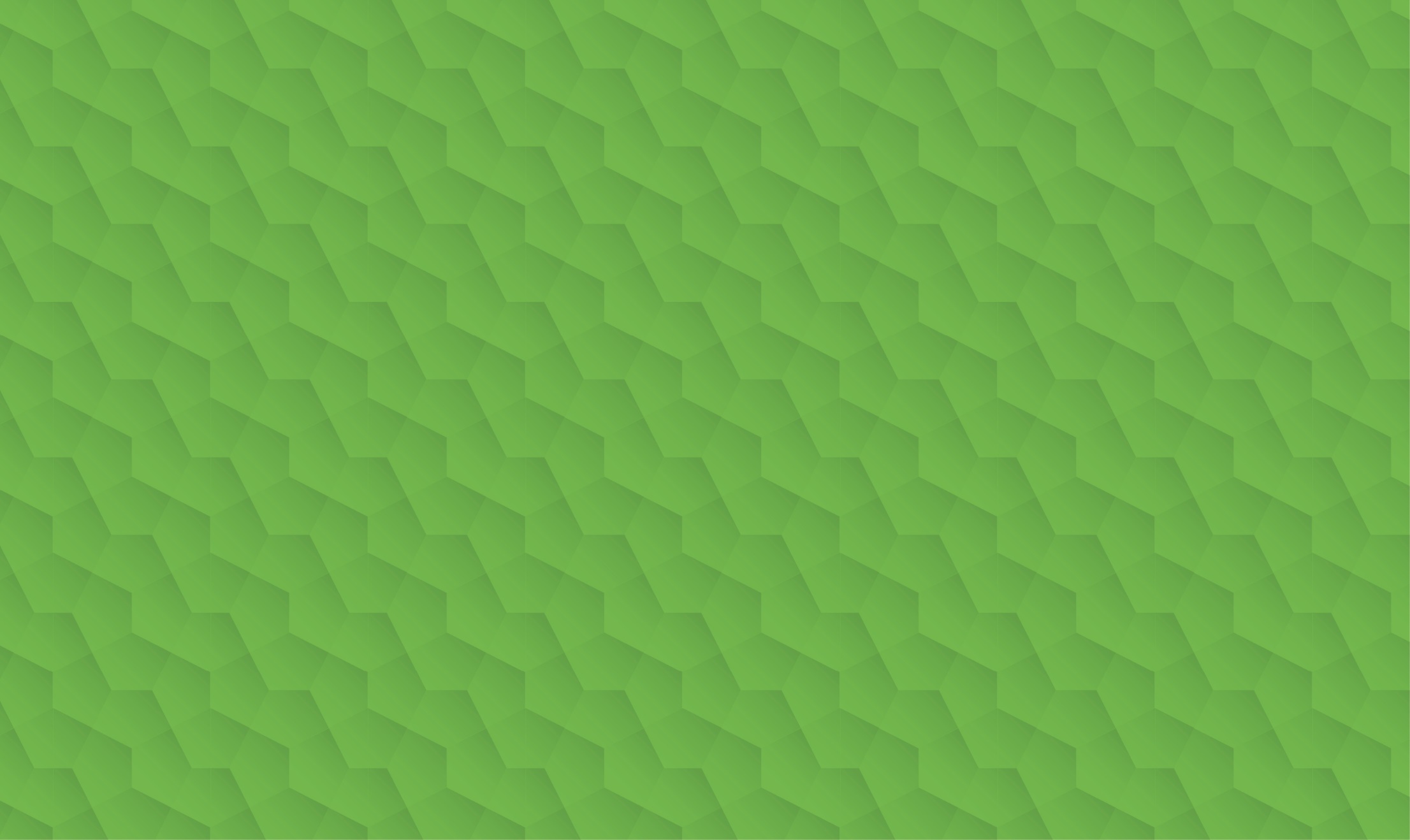 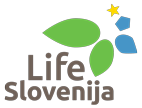 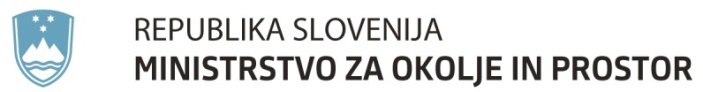 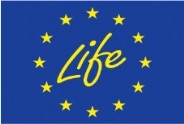 Program 2. delavnice za pisanje prijav
LIFE14 CAP/SI/000012
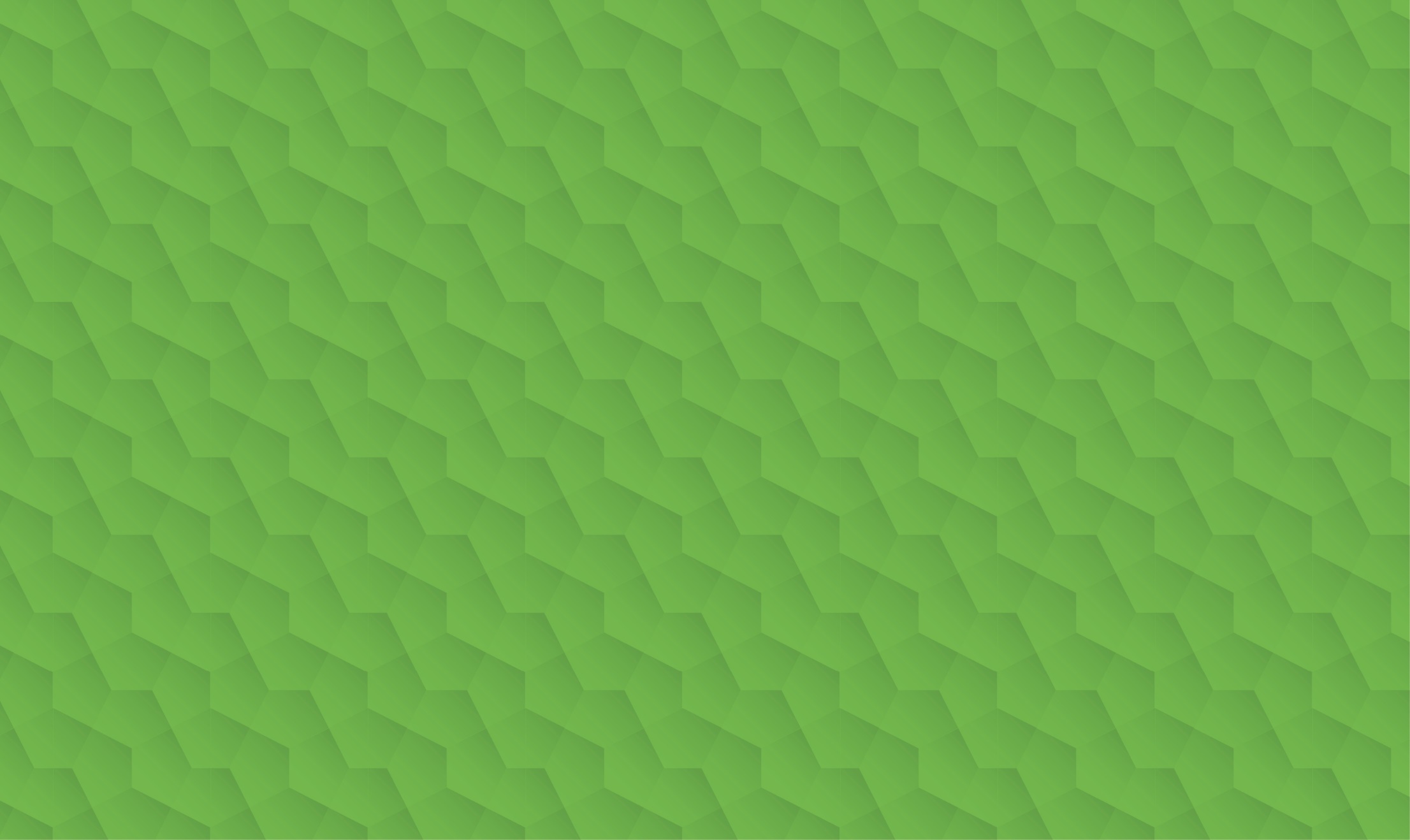 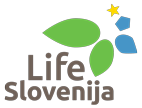 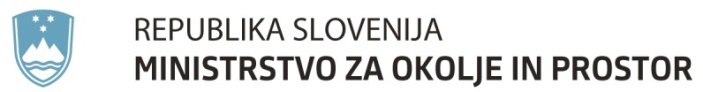 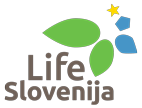 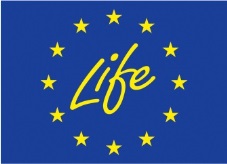 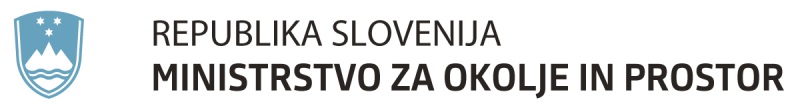 LIFE14 CAP/SI/000012
Zaključek
Julijana Lebez Lozej
Ljubljana, 12. in 13. februar 2019
Sklop: Zaključek
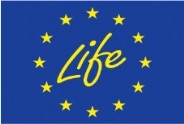 10:40
LIFE14 CAP/SI/000012
Diskusija

Vprašanja in odgovori

Vsebina prihodnjih delavnic
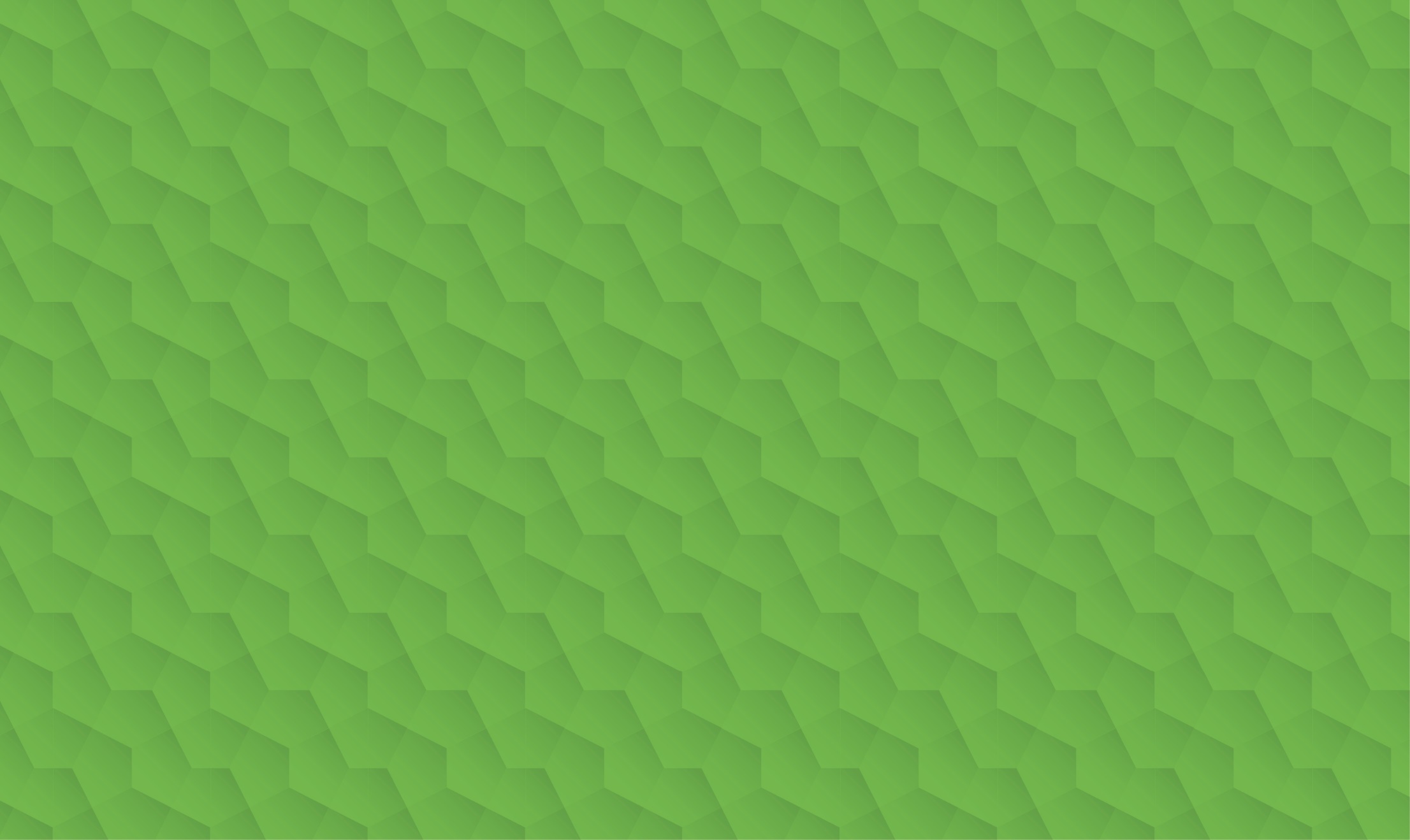 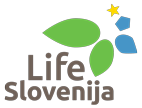 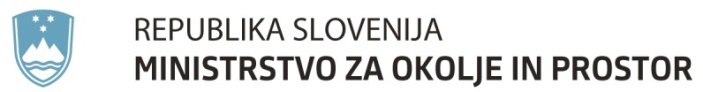 Sklop: Zaključek
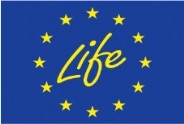 10:40
LIFE14 CAP/SI/000012
Terminski plan delavnic v letu 2019
Junij 2019
Februar 2019
BILATERALNI SESTANKI S PRIJAVITELJI PROJEKTOV
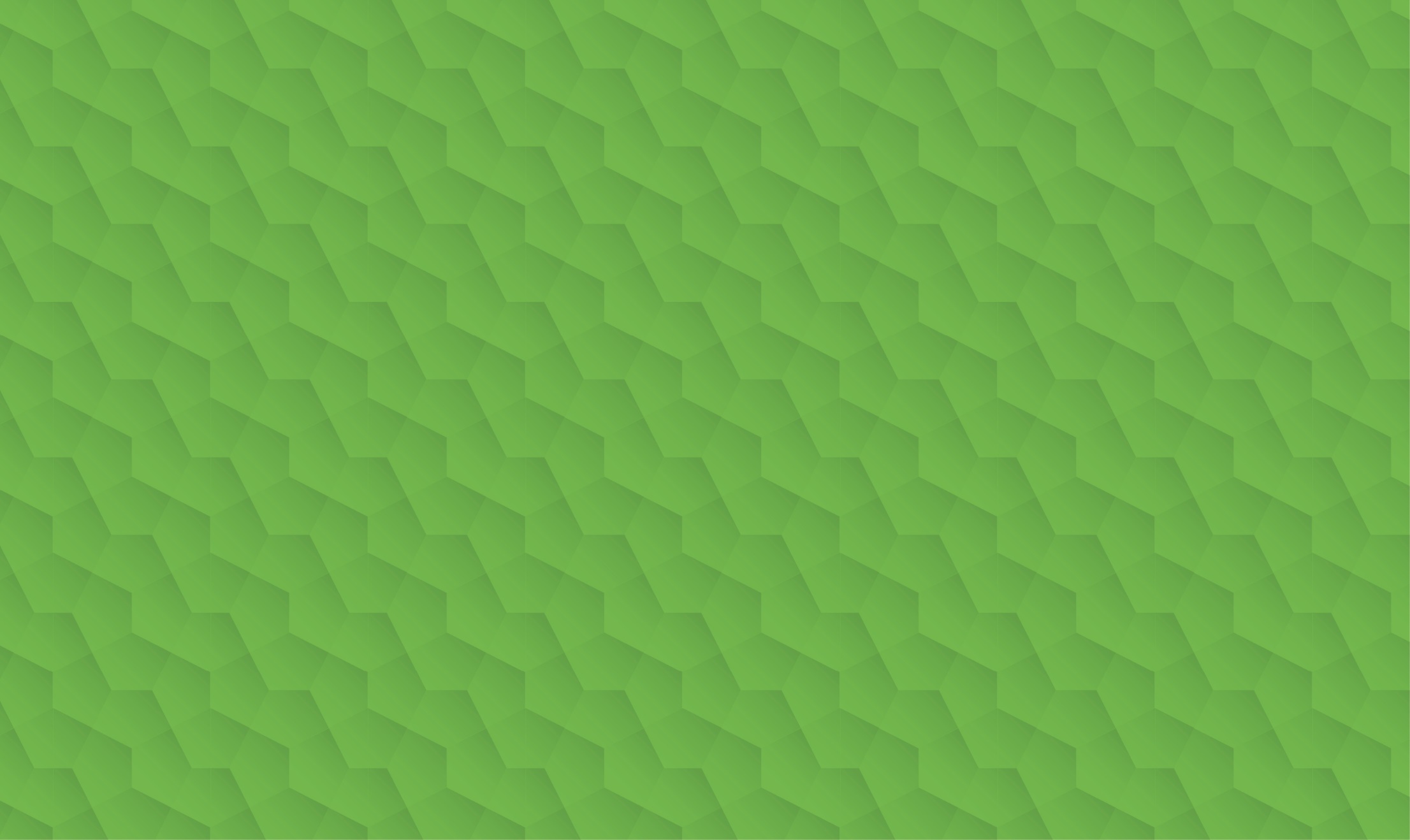 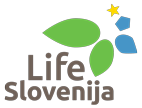 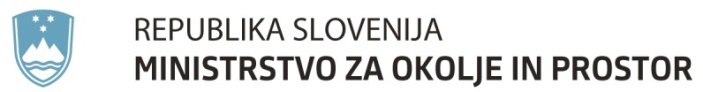 Sklop: Zaključek
Postopek prijave
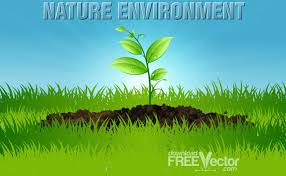 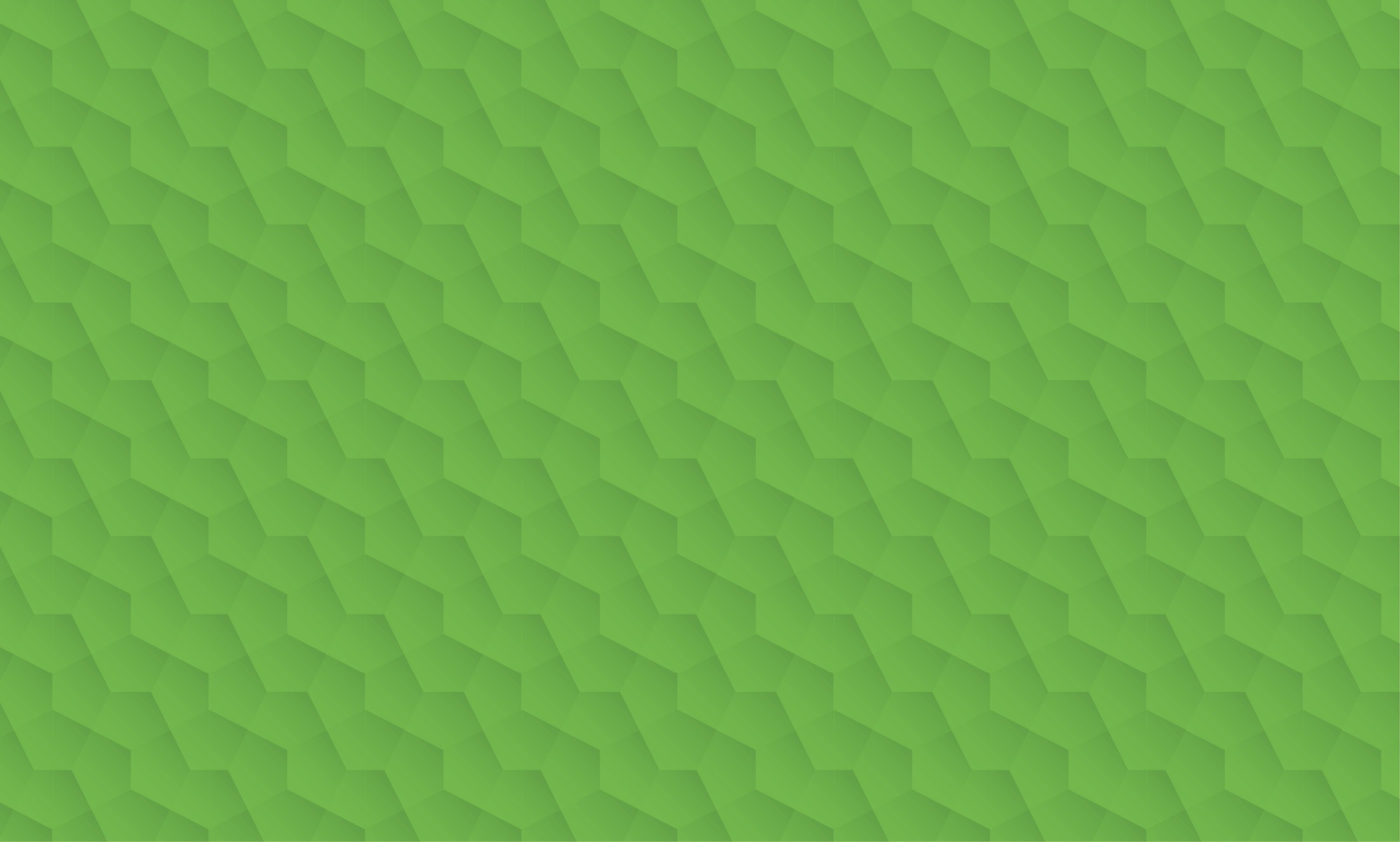 lifeslovenija.si       |       life.mop@gov.si       |       01 478 7000       |       LifeSlovenija
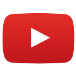 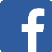 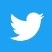 Sklop: Zaključek
Postopek prijave
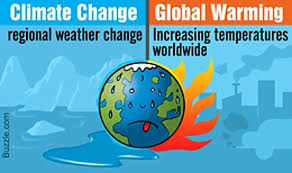 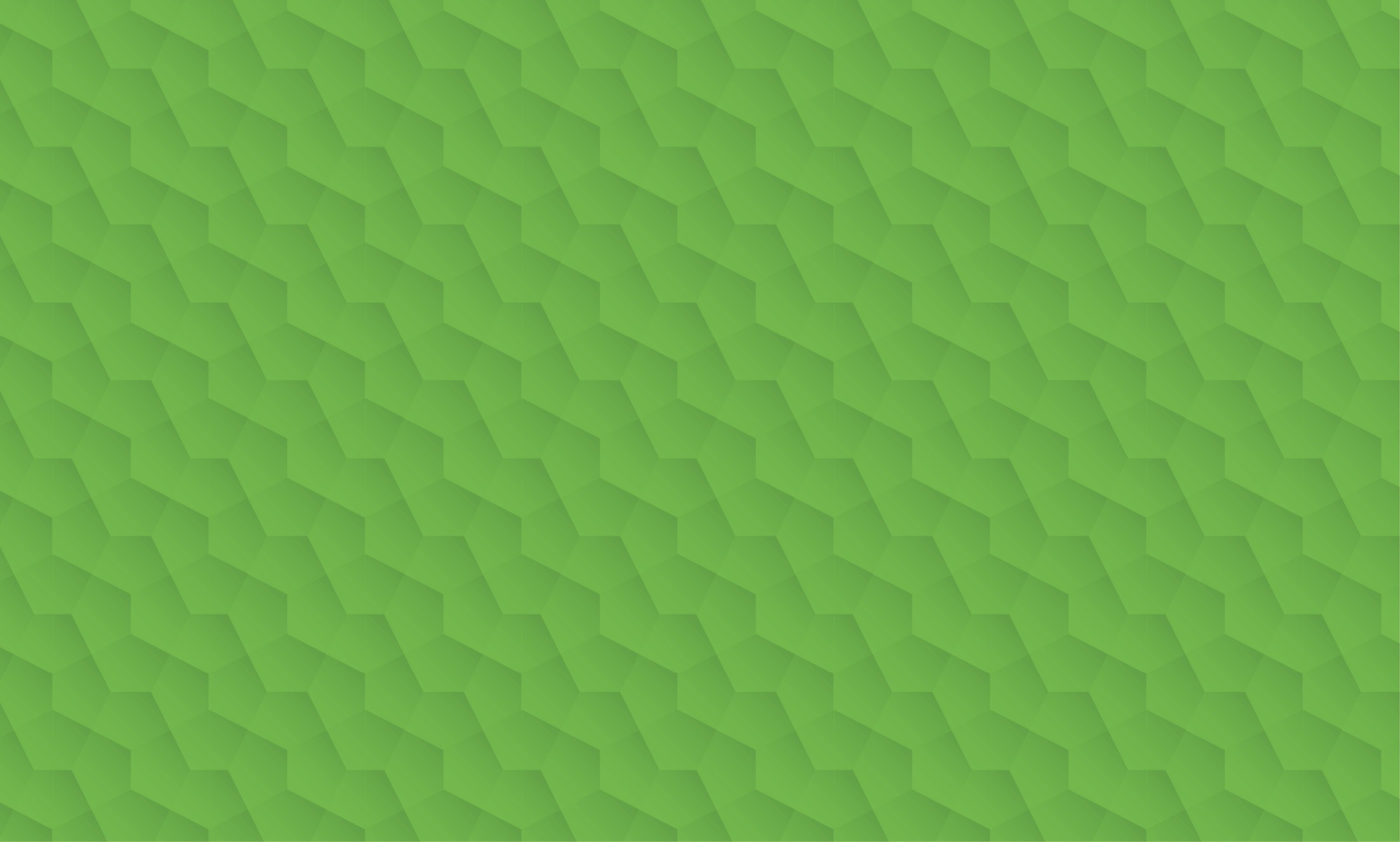 lifeslovenija.si       |       life.mop@gov.si       |       01 478 7000       |       LifeSlovenija
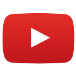 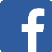 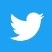 Sklop: Zaključek
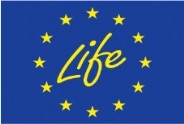 LIFE14 CAP/SI/000012
Obvezno preberite:

Uredbo LIFE
Večletni delovni program LIFE 2018-2020
Smernice za prijavitelje 2018
Kriterije za ocenjevanje 2018
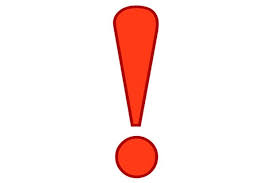 V pomoč pri snovanju projekta lahko uporabite:
Ključni namigi za pripravo prijavnice
Osnutek projektne ideje
Osnutek projektnega predloga
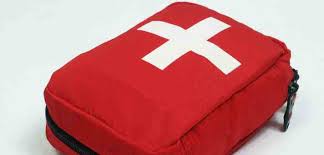 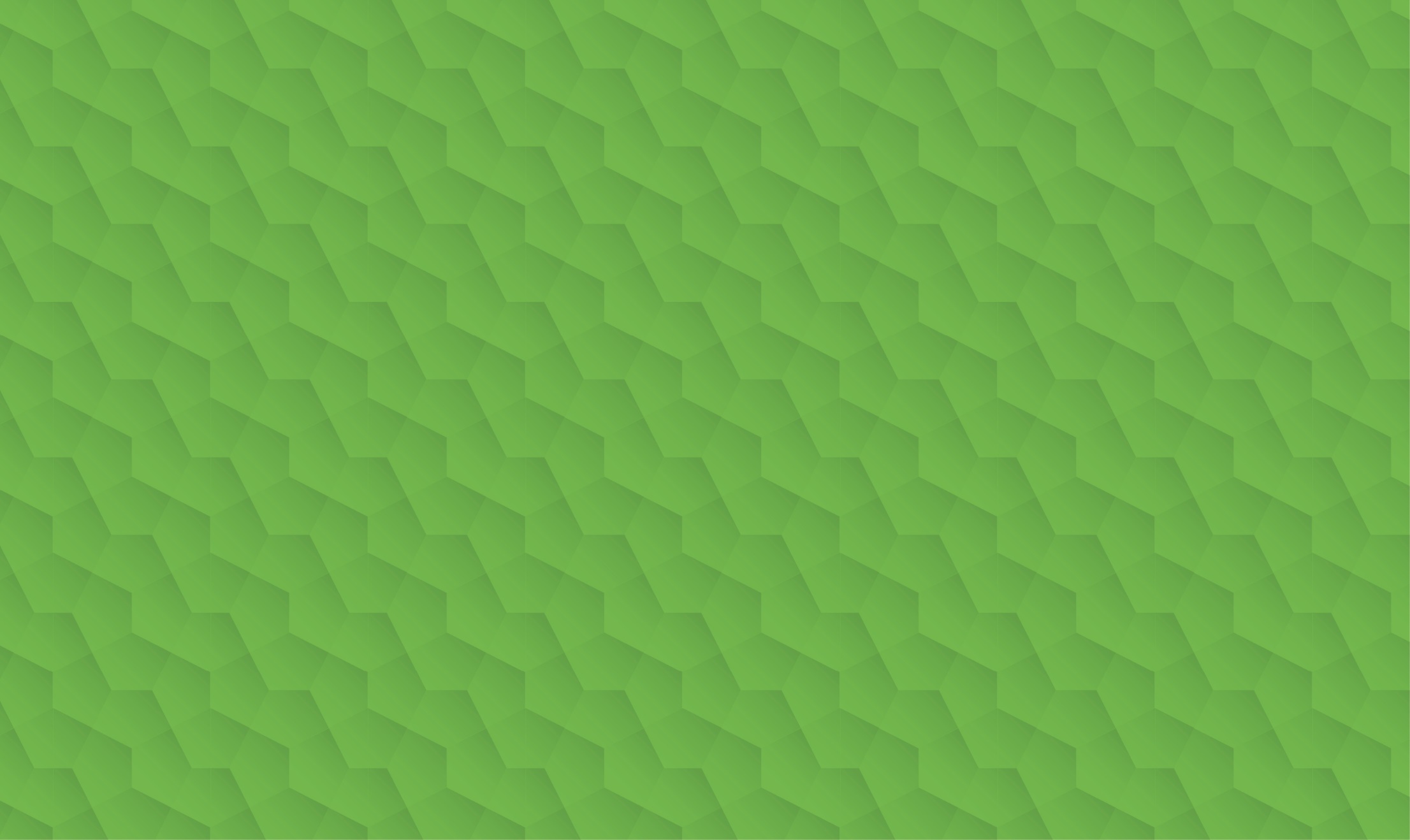 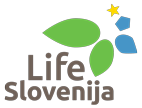 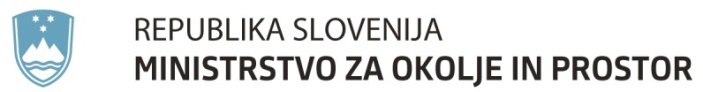 [Speaker Notes: Uvrstitev projektnega predloga na več prednostnih področij]
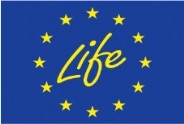 LIFE14 CAP/SI/000012
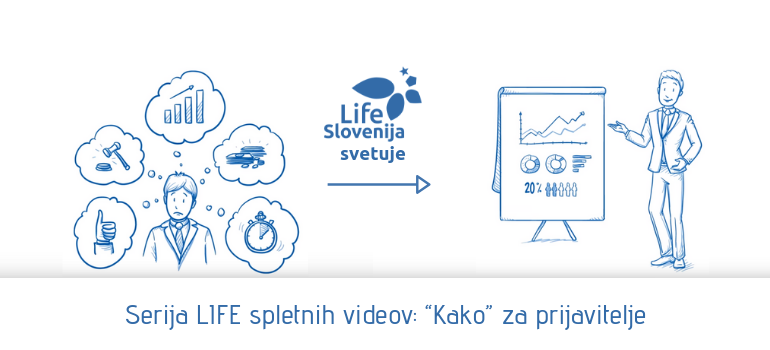 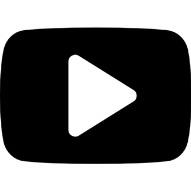 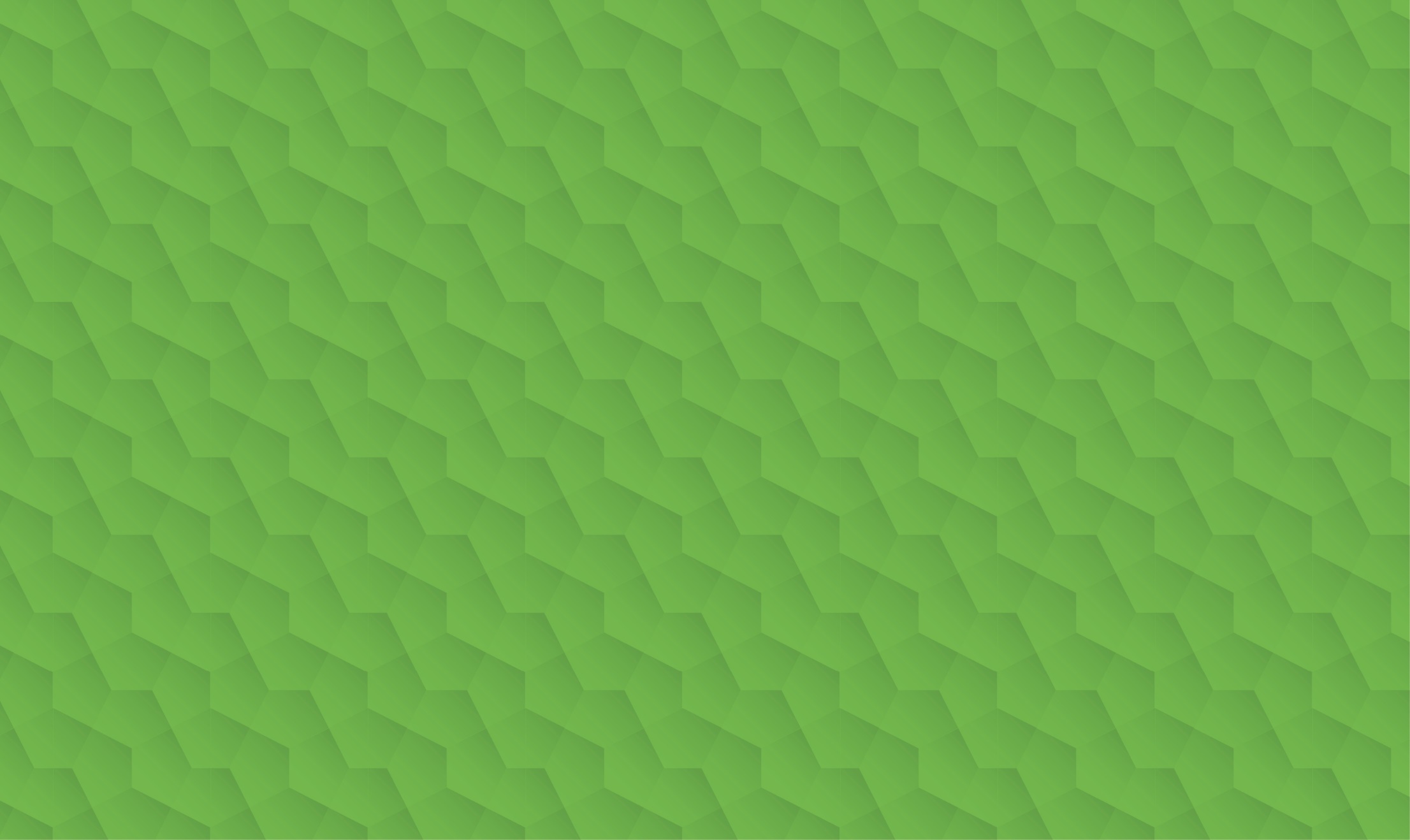 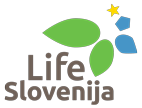 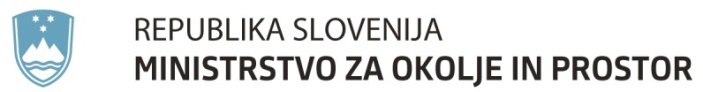 [Speaker Notes: Za vsako skupino morate opredelit primerne metode za naslavljanje in vključevanje, ki bodo izvedene v okviru projektnih aktivnosti]
Sklop: Zaključek
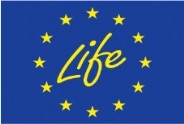 LIFE14 CAP/SI/000012
Hvala za pozornost!

Se vidimo na naslednji delavnici
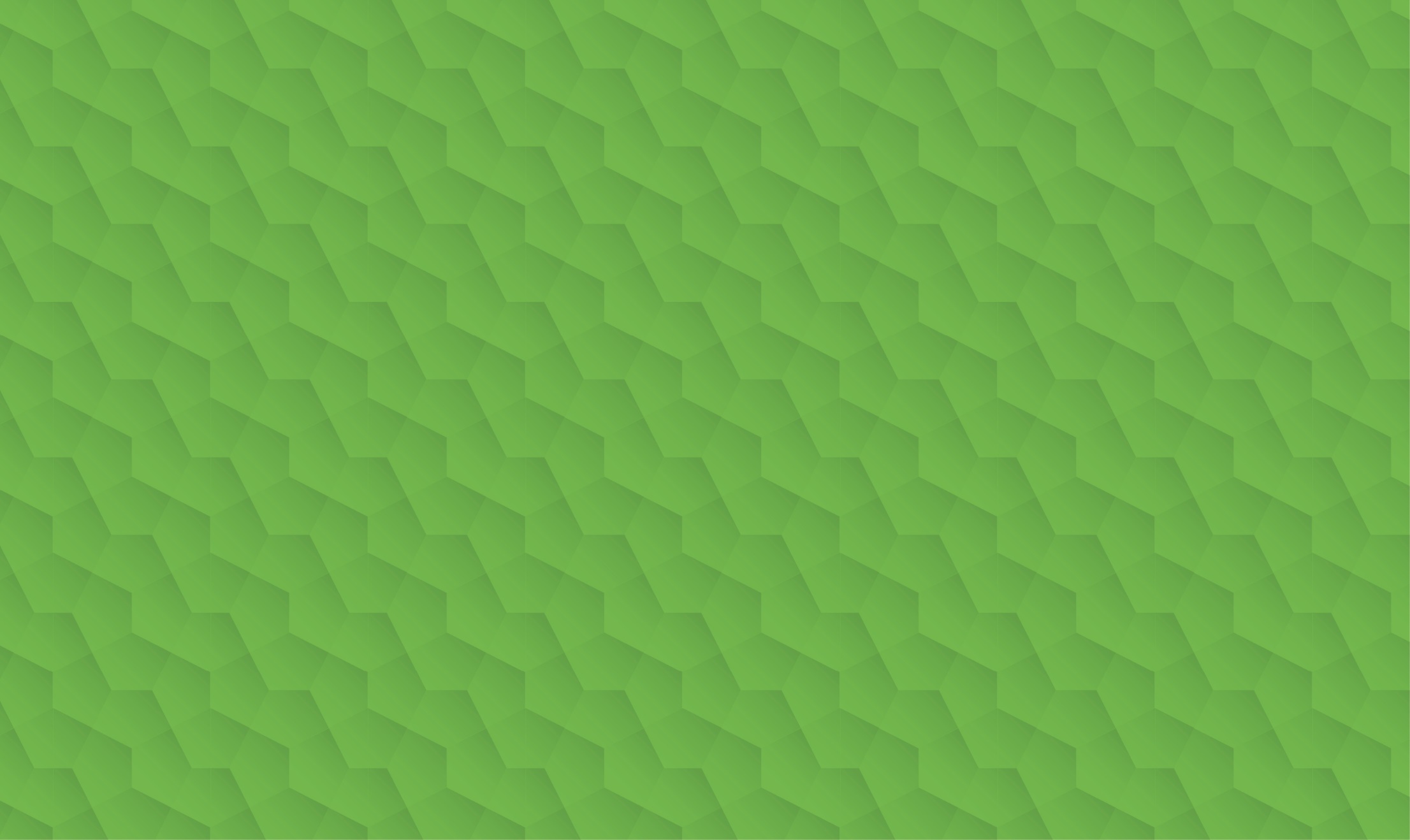 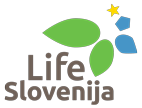 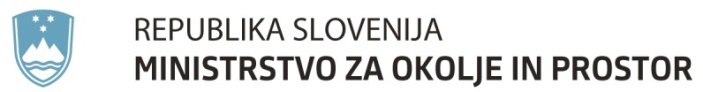 [Speaker Notes: Uvrstitev projektnega predloga na več prednostnih področij]